Evaluación de la Fonología Española
Versión 
A
Barlow and Combiths (2019)
Phonological Typologies Laboratory
San Diego State University
[Speaker Notes: Barlow and Combiths (2019)
Phonological Typologies Laboratory
San Diego State University]
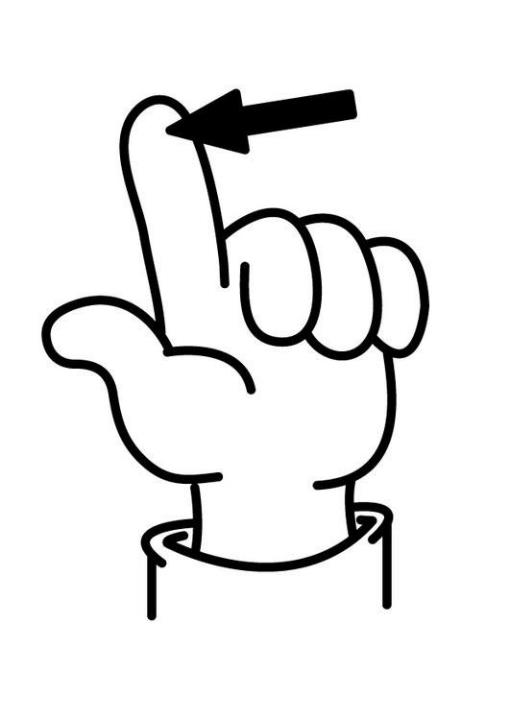 [Speaker Notes: es un (dedo)]
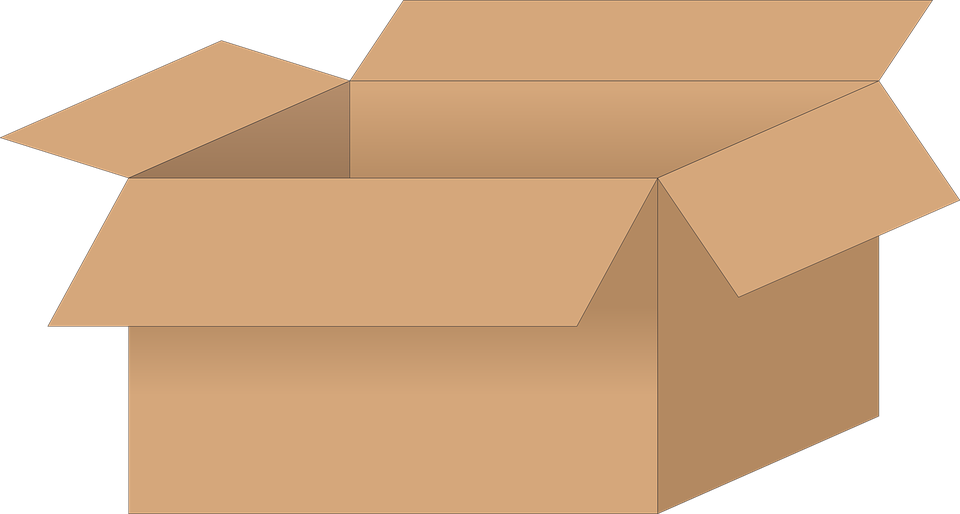 [Speaker Notes: “Puedes guardar tus cosas en la…” (caja)]
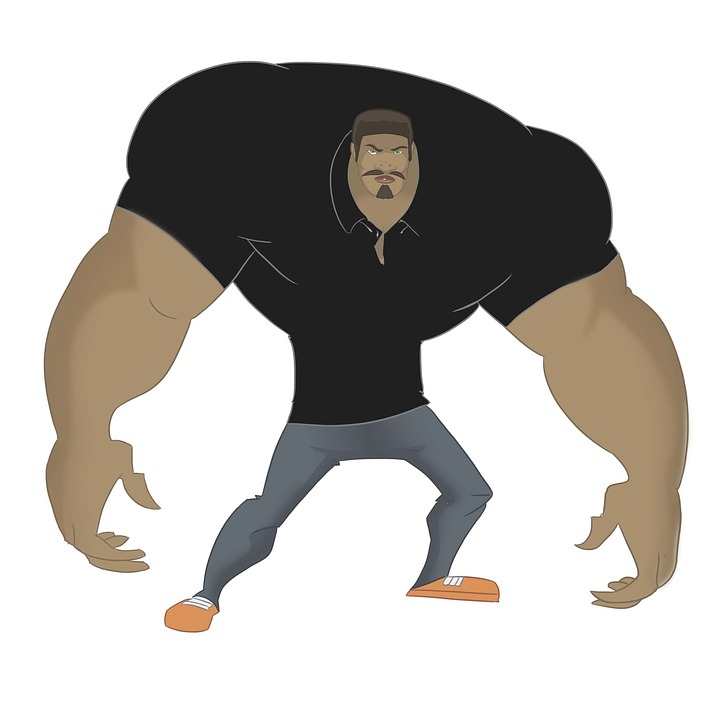 [Speaker Notes: no es débil, es (fuerte)]
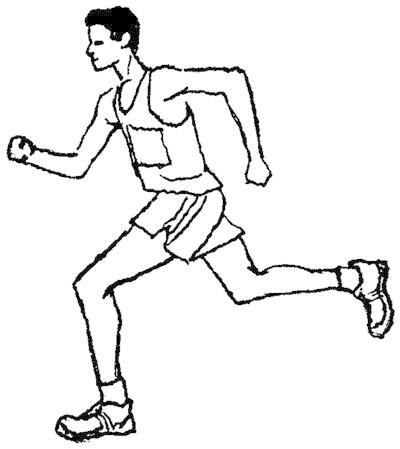 [Speaker Notes: el hombre está (corriendo)]
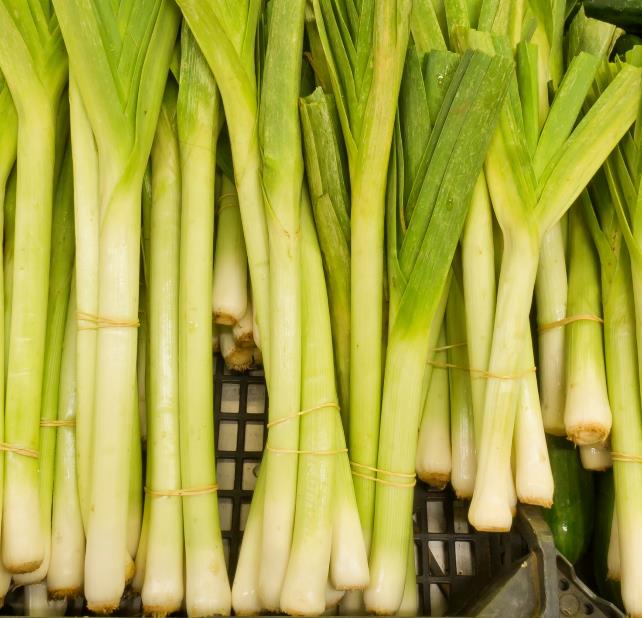 [Speaker Notes: Esta verdura se llama (puerro).]
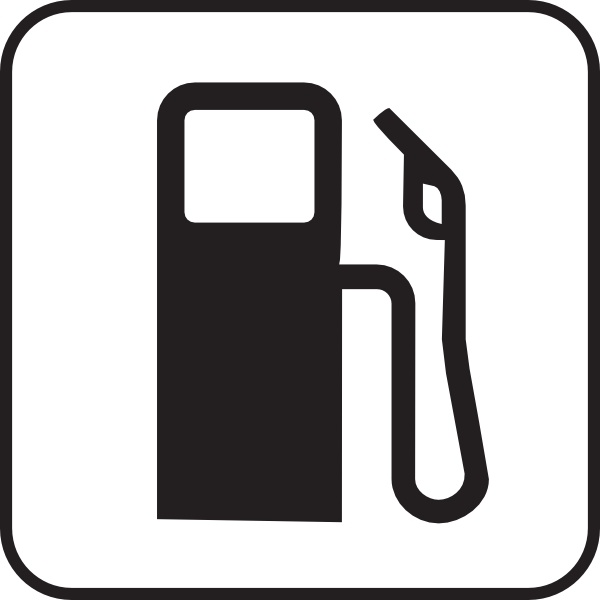 [Speaker Notes: “Un carro usa…” (gasolina)]
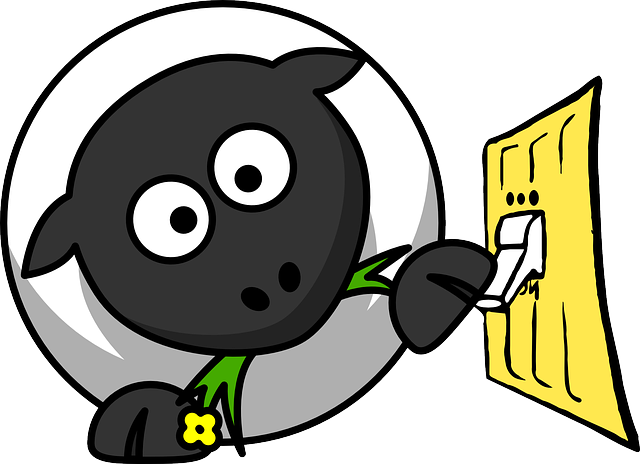 [Speaker Notes: “Cuando esta muy oscuro, la oveja no apaga la luz, lo…..”  (prende)]
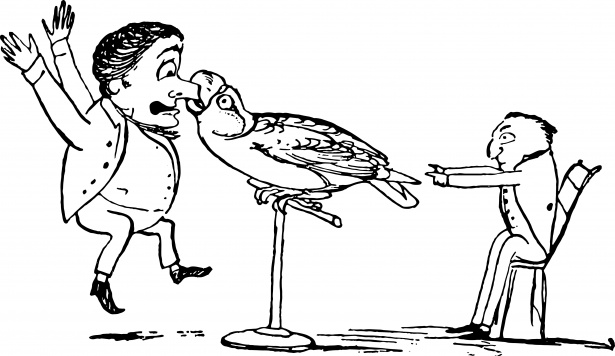 [Speaker Notes: Que hace el pájaro? El pájaro (muerde).]
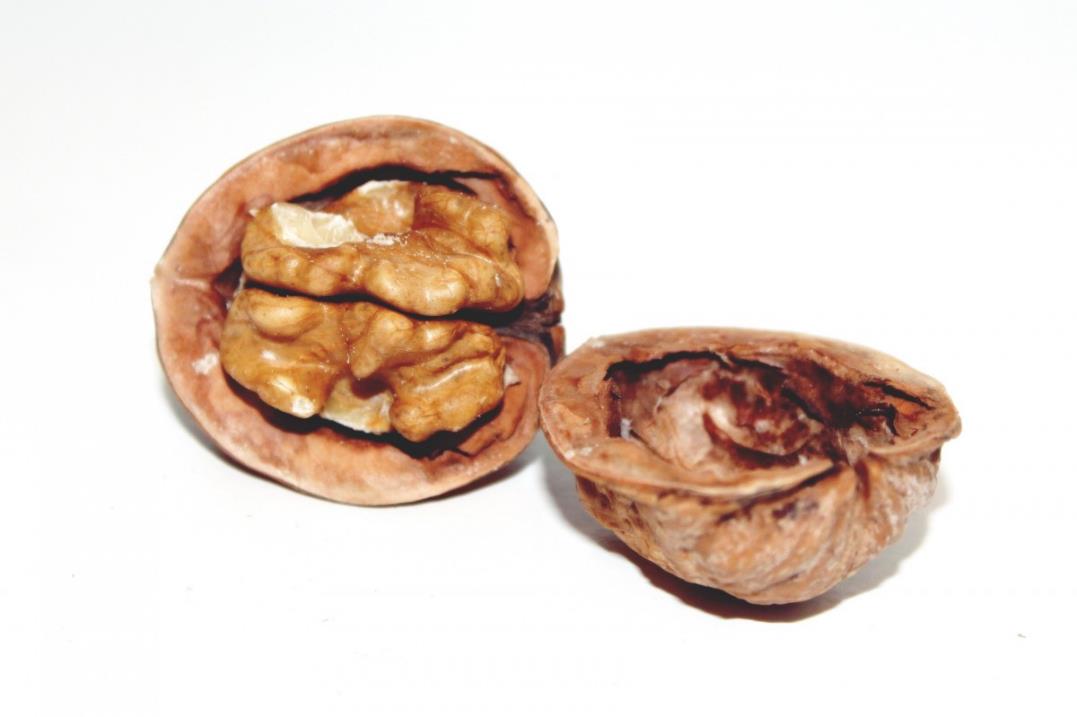 [Speaker Notes: es una (nuez)]
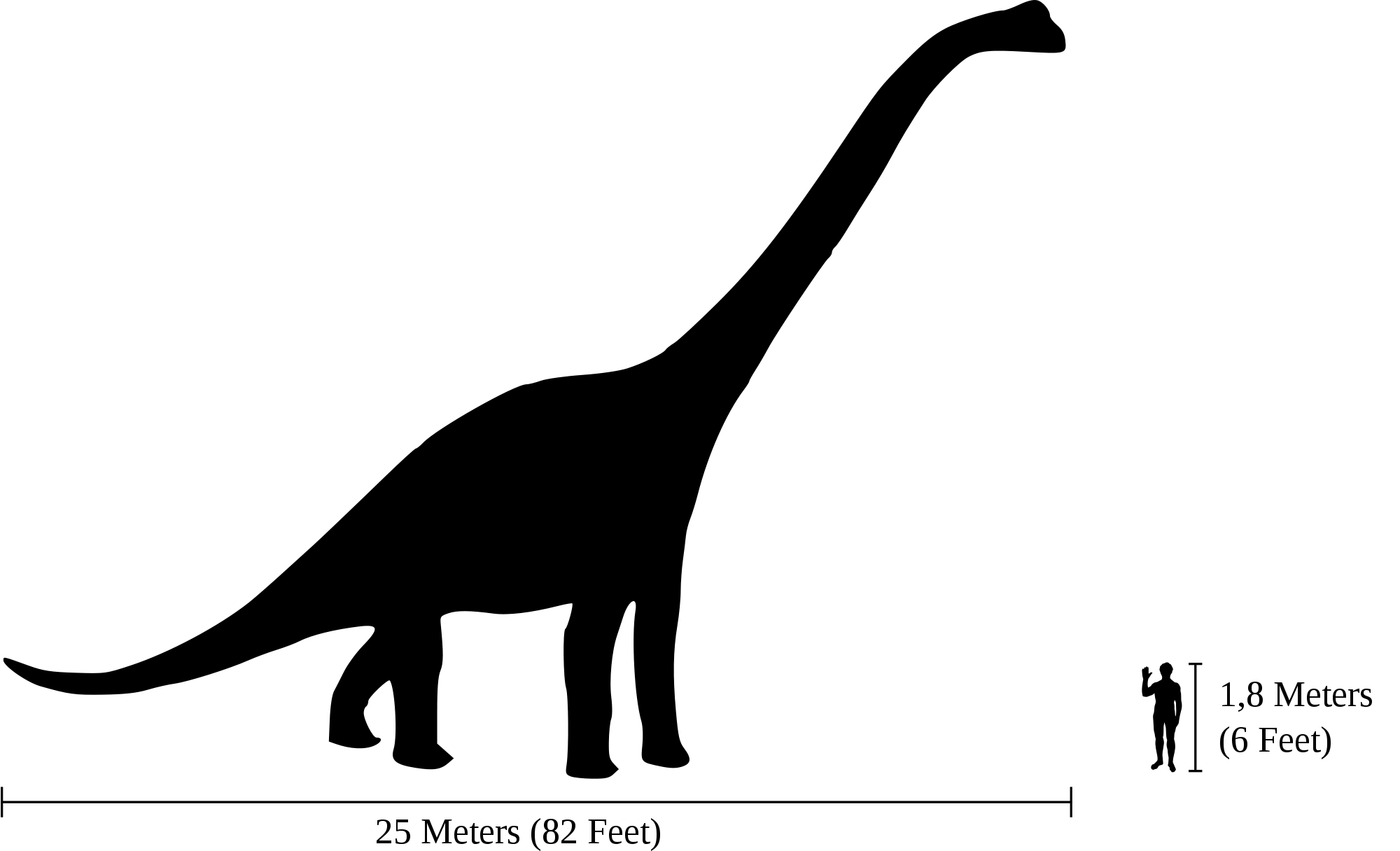 [Speaker Notes: "La persona es pequeña pero el dinosaurio es..." (grande)]
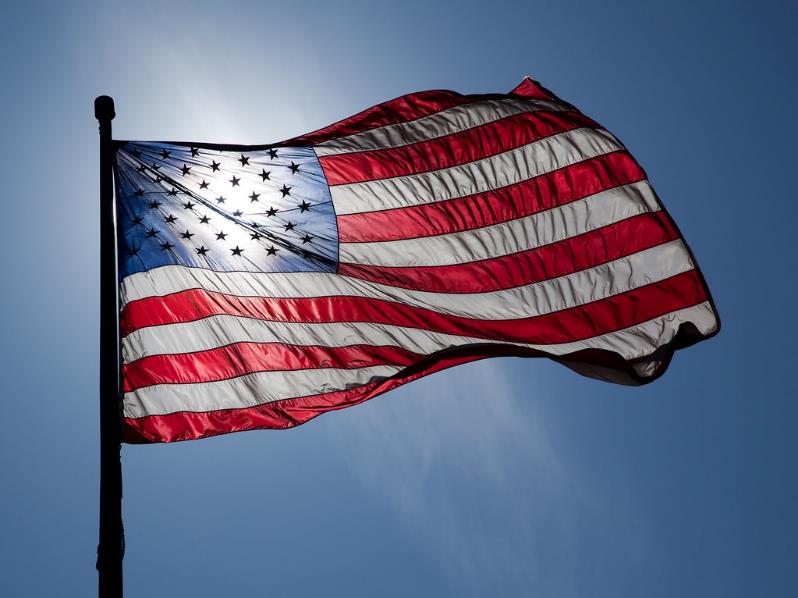 [Speaker Notes: “Esa es una…” (bandera)]
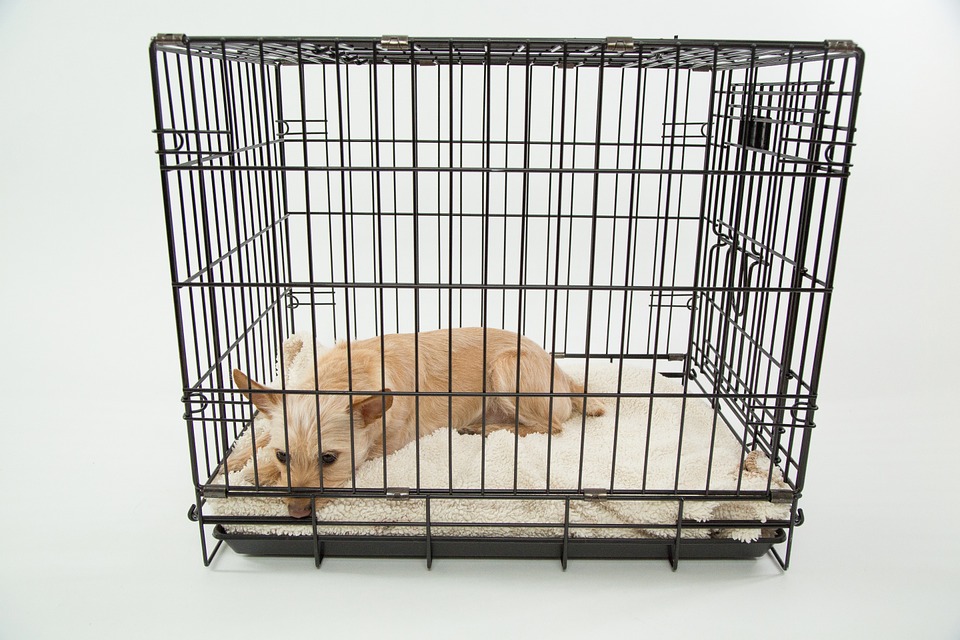 [Speaker Notes: “El perro esta en una…”  (jaula)]
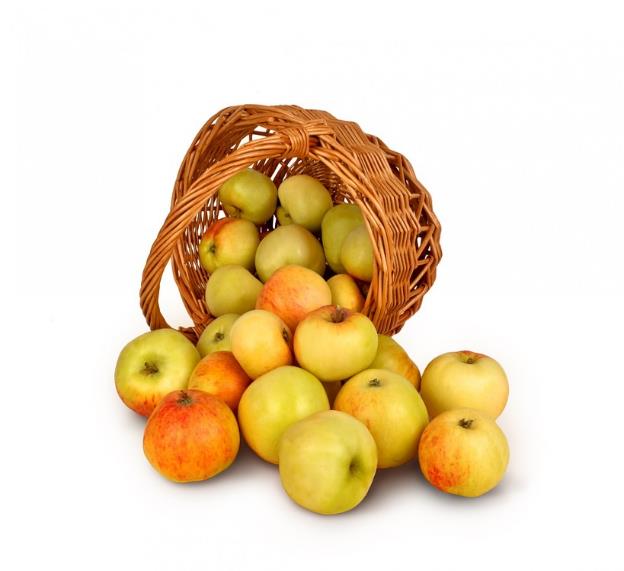 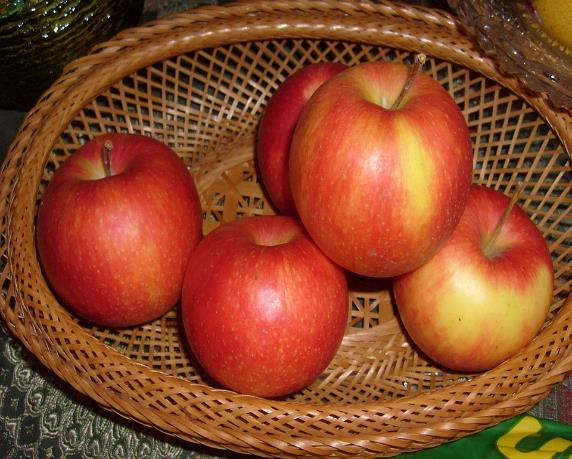 [Speaker Notes: “Esta canasta tiene menos manzanas pero esta canasta tiene muchas….” (más)]
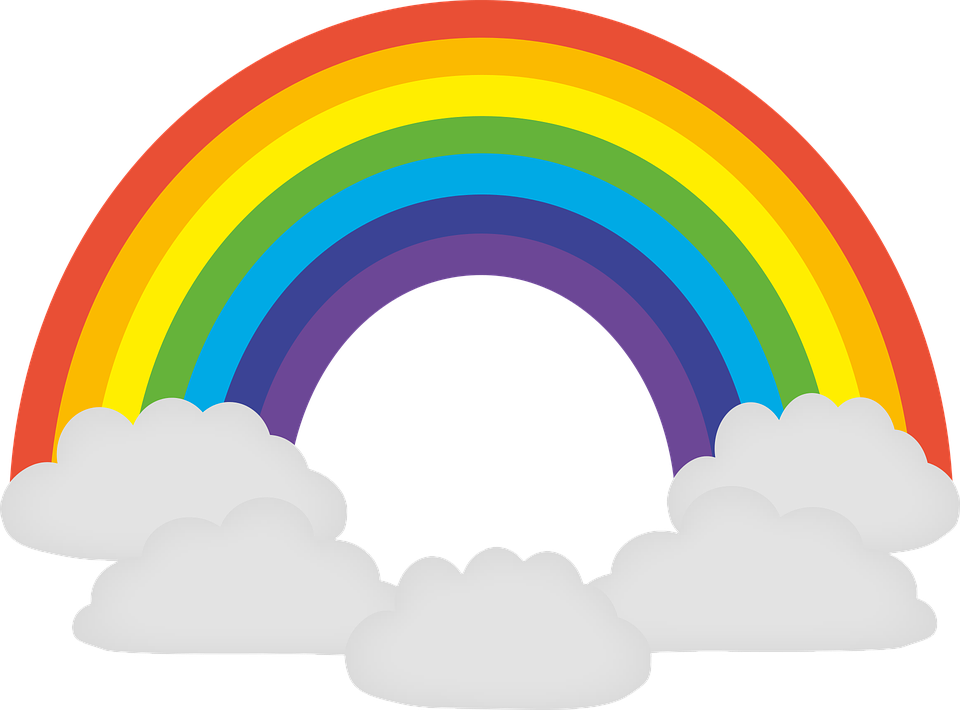 [Speaker Notes: “Ese es un…” (arco iris)]
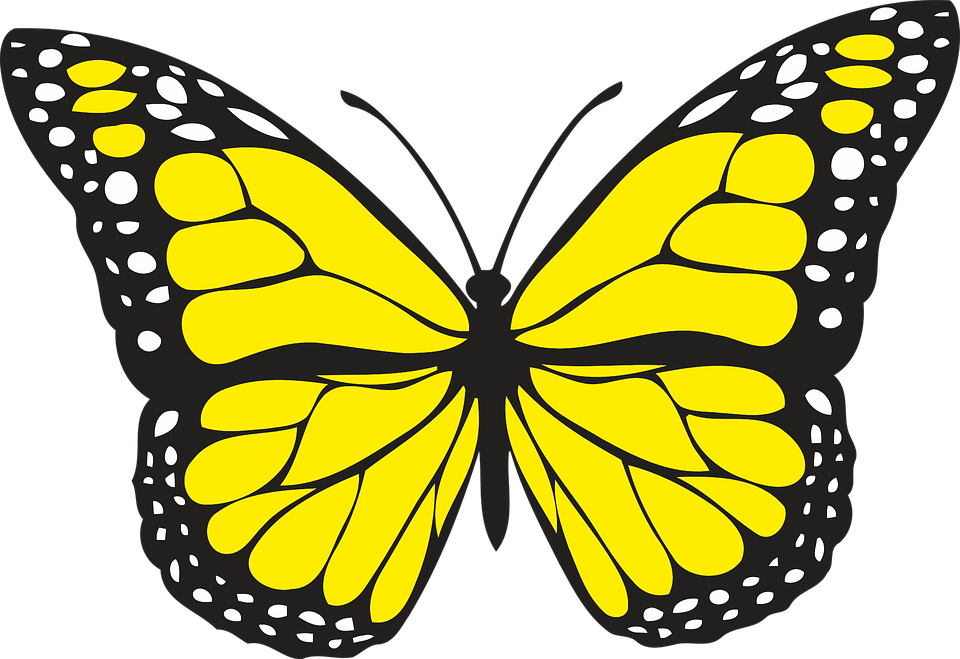 [Speaker Notes: “Esta vuela durante la primavera. Es una..” (mariposa)]
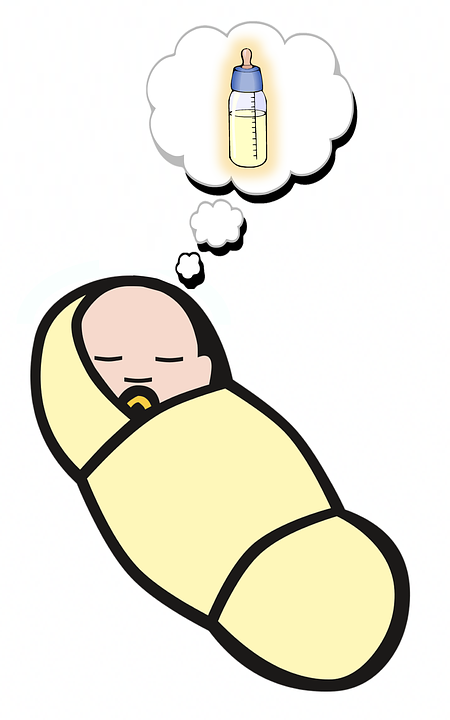 [Speaker Notes: A veces cuando se duerme, se tiene un (sueño).]
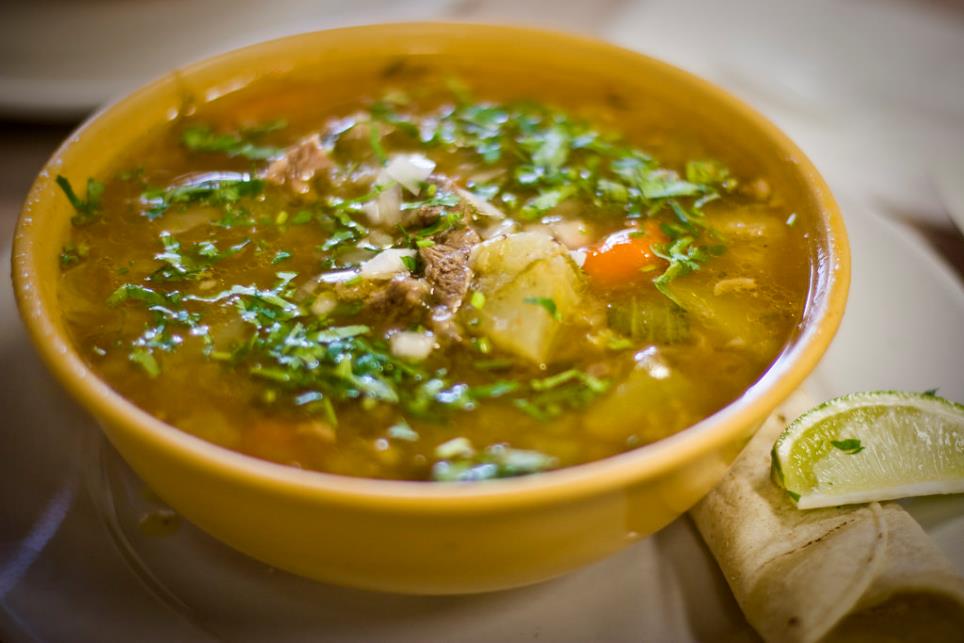 [Speaker Notes: “Está muy rico el…” (caldo)]
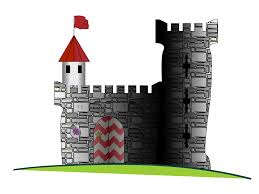 [Speaker Notes: “La princesa y el principe viven en un…” (Castillo)]
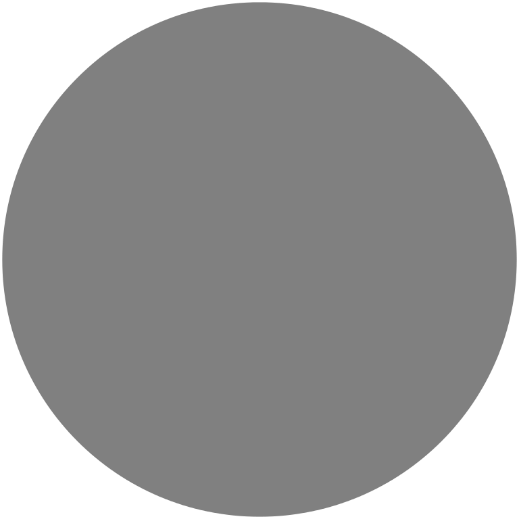 [Speaker Notes: “Ese color no es rojo es…” (gris)]
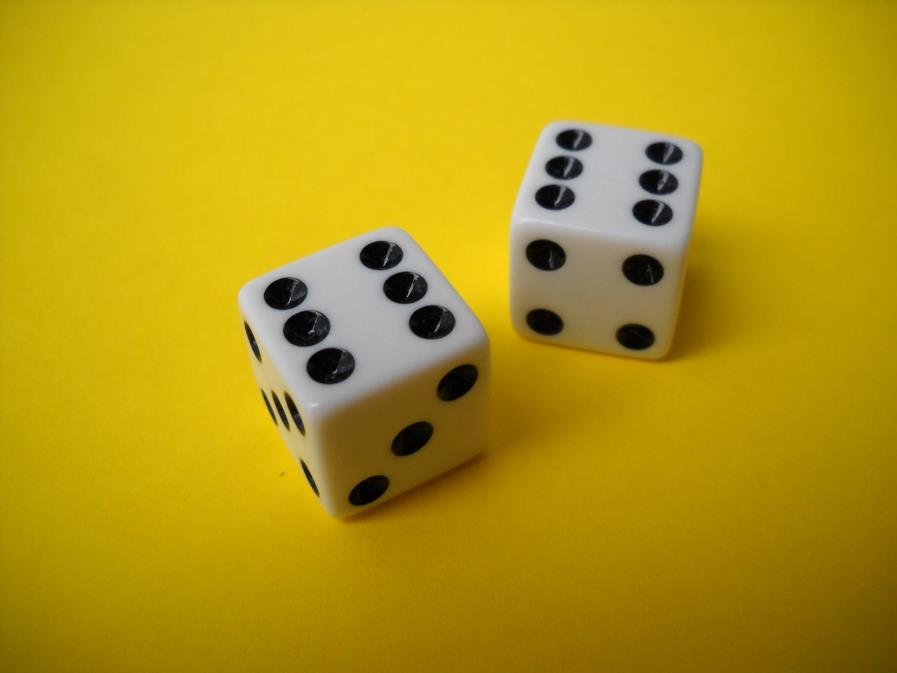 [Speaker Notes: un par de dados es un (doble)]
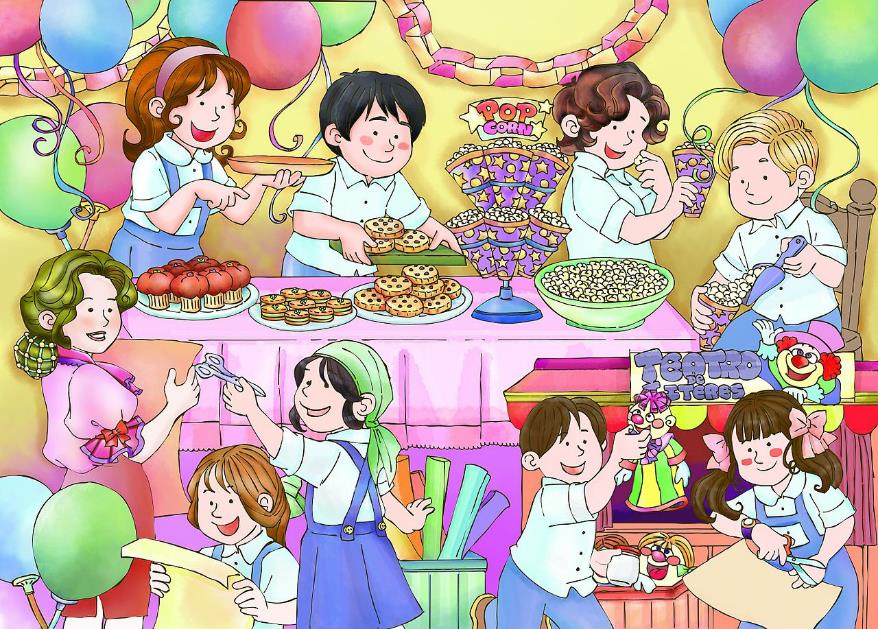 [Speaker Notes: Están celebrando. Es una (fiesta)!]
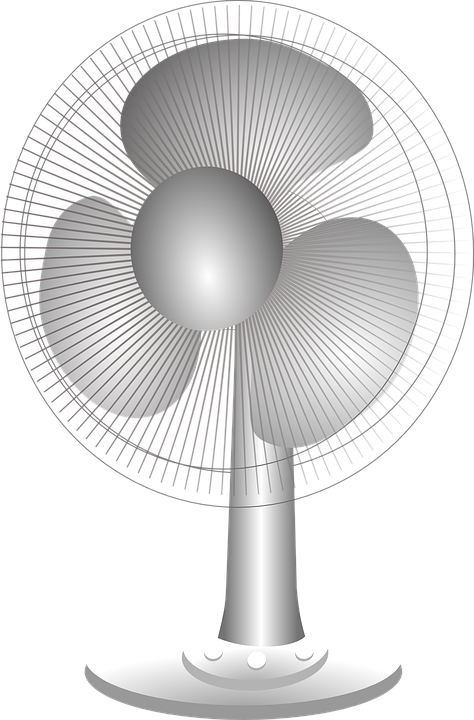 [Speaker Notes: “El ventilador sopla…” (aire)]
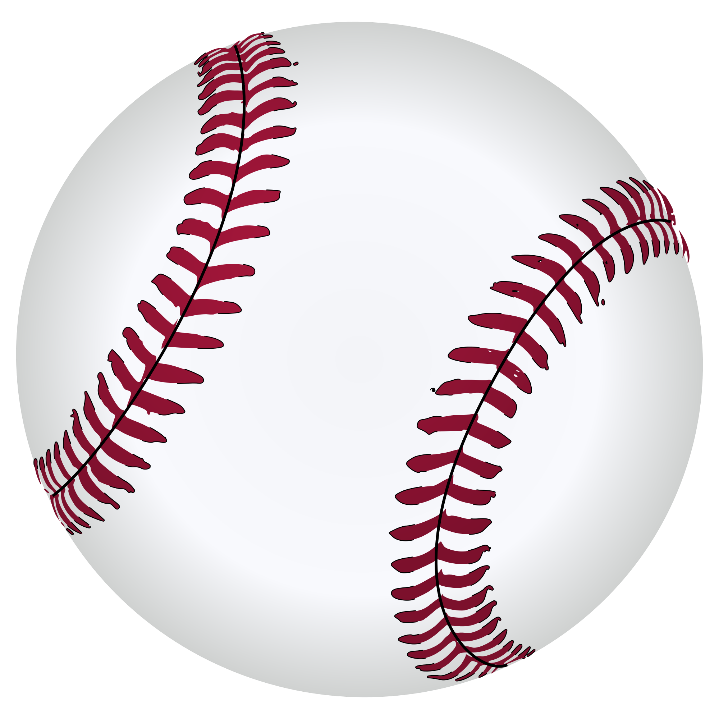 [Speaker Notes: “Esa es una pelota de…” (béisbol)]
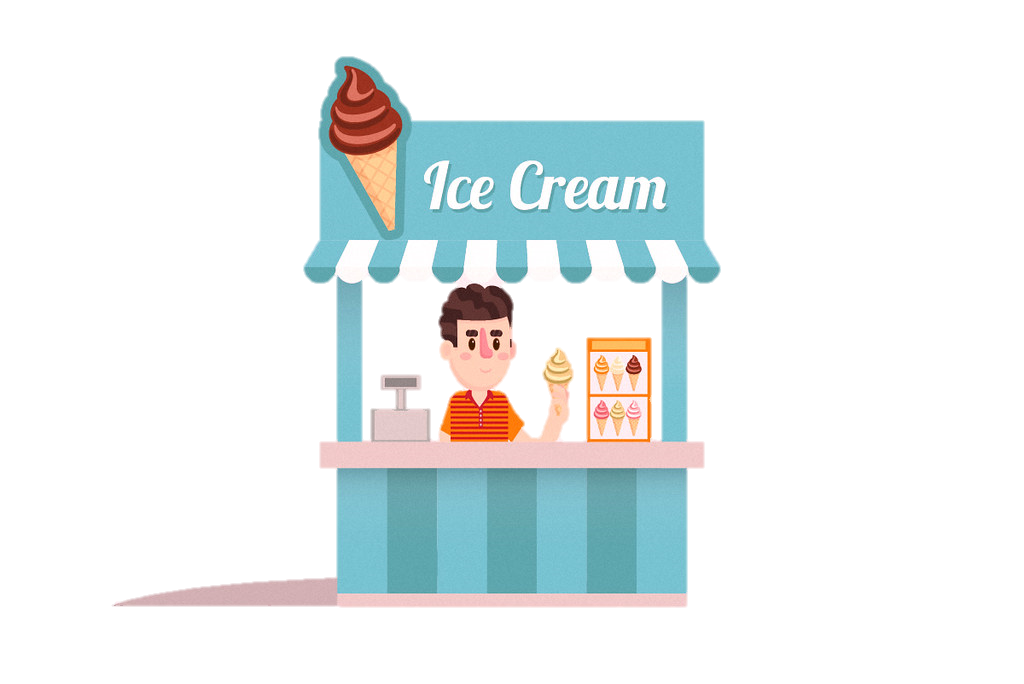 [Speaker Notes: Esta tienda pertenece a él. Él es el (dueño).]
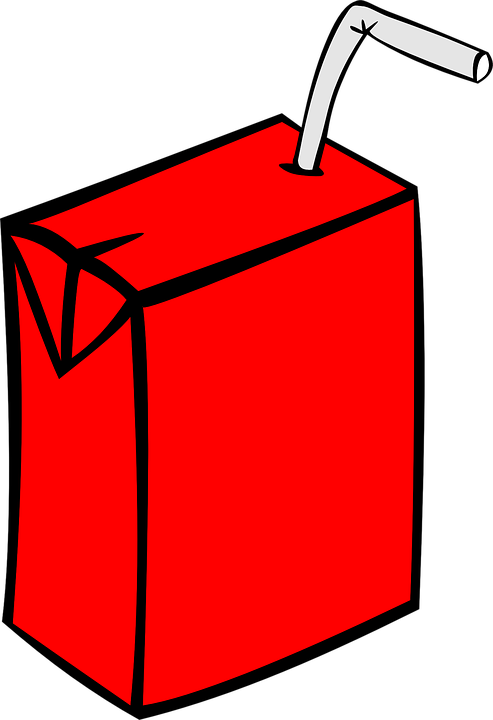 [Speaker Notes: “Cuando tienes sed puedes tomar…” (jugo)]
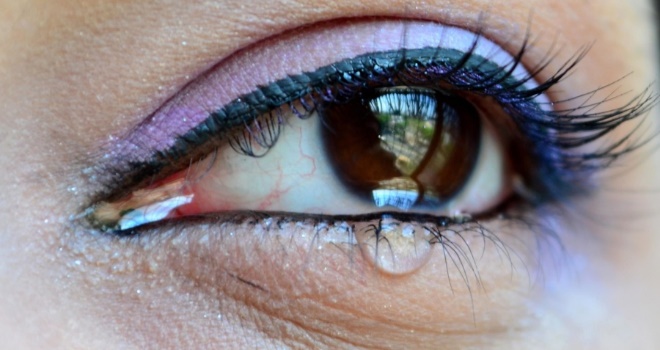 [Speaker Notes: “De su ojo esta saliendo una…” (lágrima)]
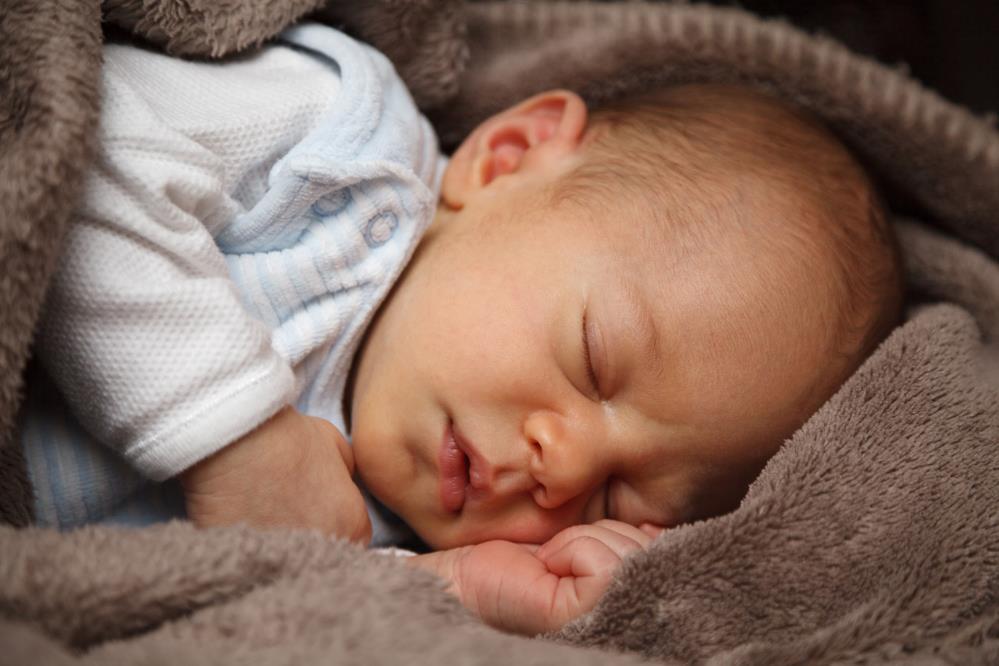 [Speaker Notes: “El bebe está…” (dormido)]
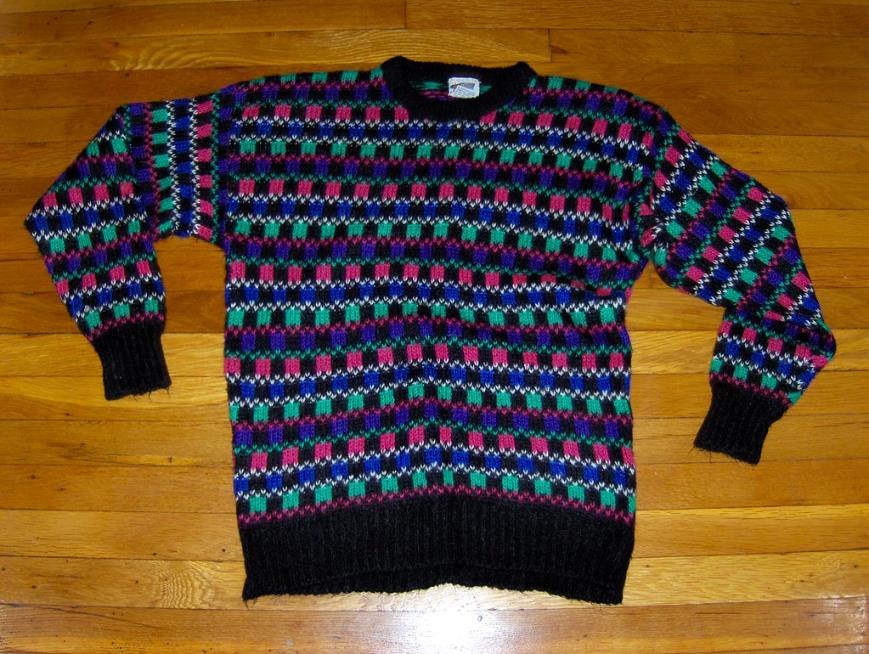 [Speaker Notes: se llama un (suéter).]
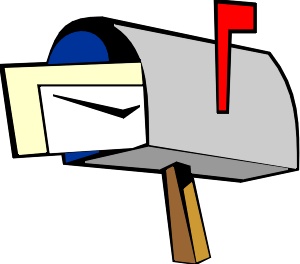 [Speaker Notes: “El cartero trae el…” (correo)]
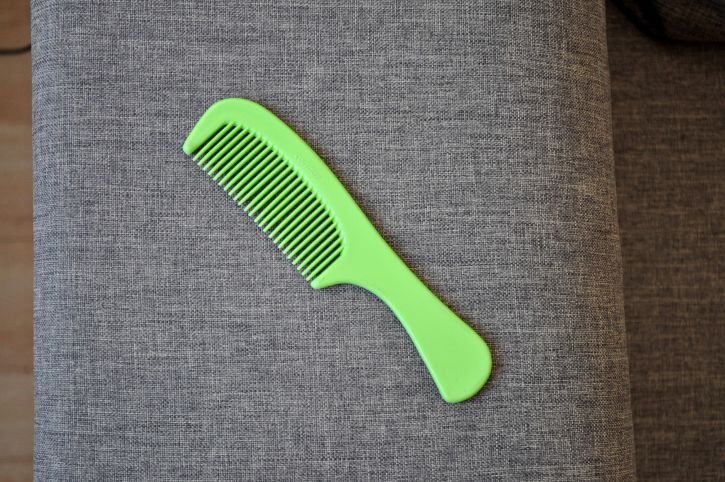 [Speaker Notes: “Esto es para el pelo, es un…” (peine)]
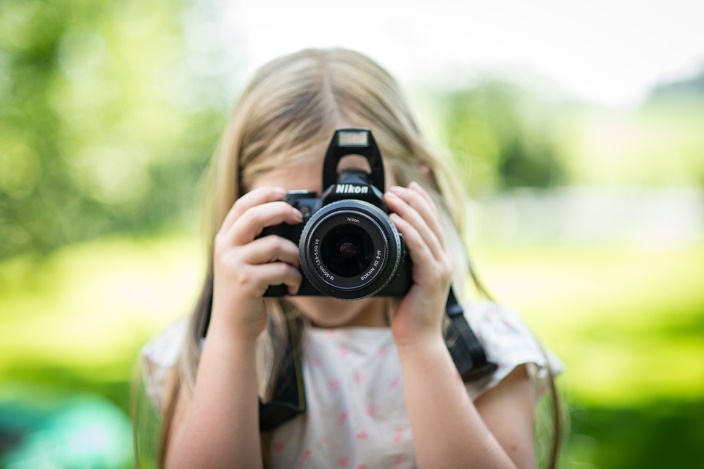 [Speaker Notes: “La niña esta tomando una…” (foto)]
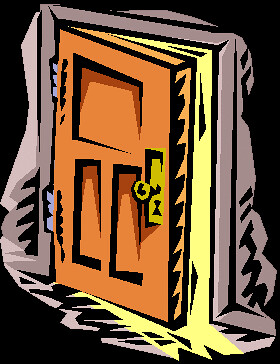 [Speaker Notes: Es una (puerta).]
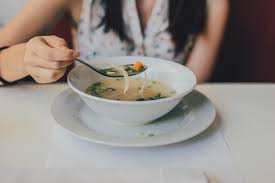 [Speaker Notes: “Ella esta comiendo…” (sopa)]
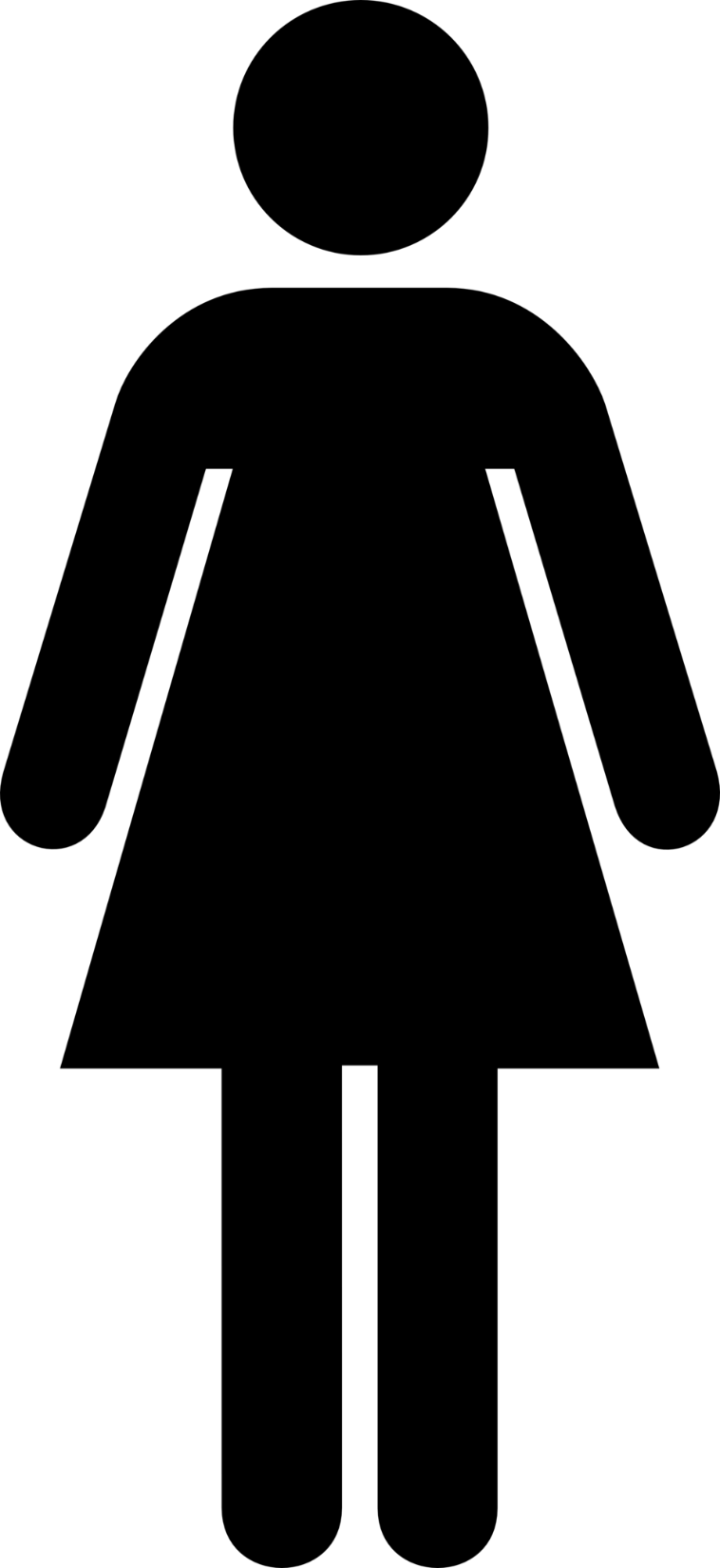 [Speaker Notes: “Este baño es para la…” (mujer)]
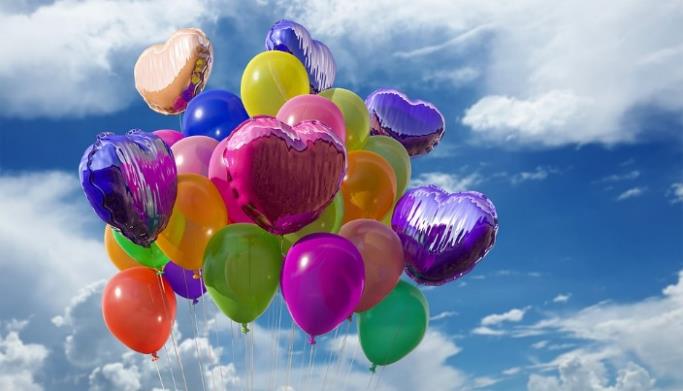 [Speaker Notes: “En el cielo hay muchos…” (globos)]
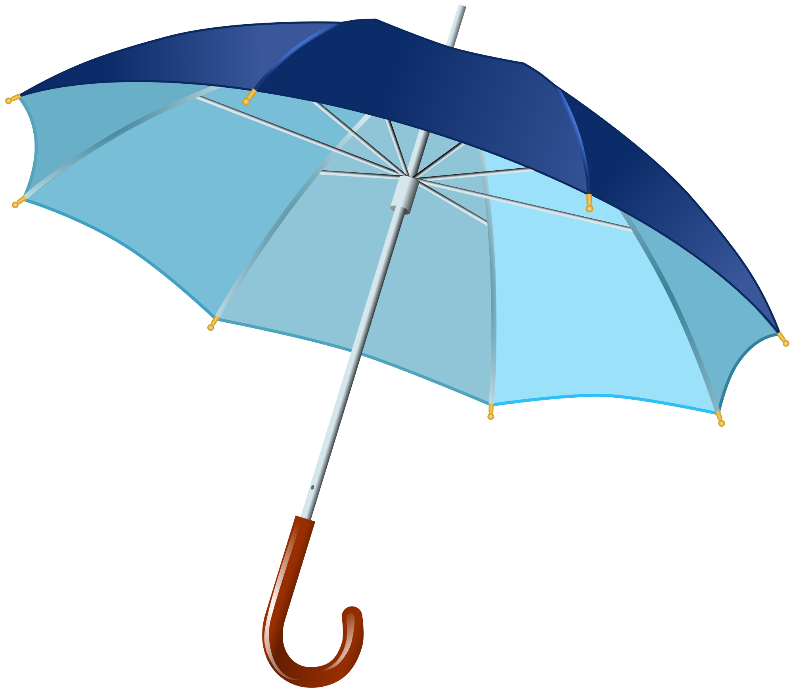 [Speaker Notes: “Cuando esta lloviendo necesitas tu….” (paraguas)]
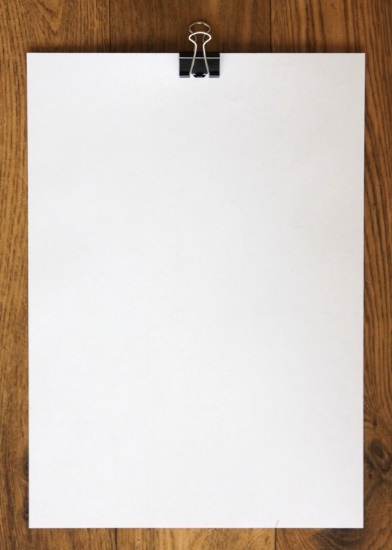 [Speaker Notes: “Puedes escribir en un….” (papel)]
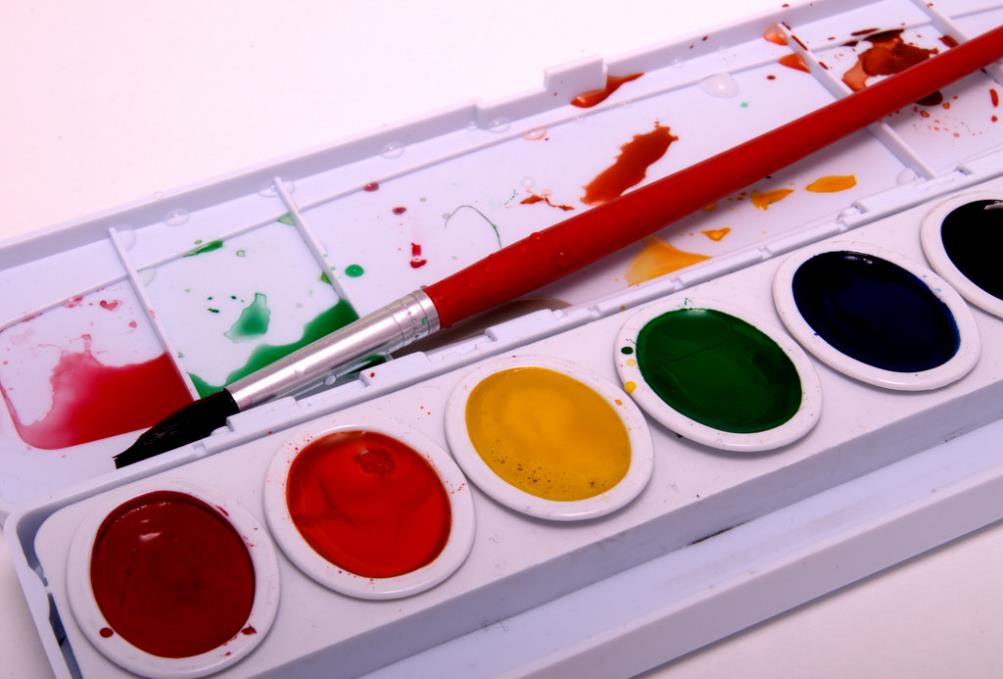 [Speaker Notes: “Cuando quieres pintar necesitas..” (pintura)]
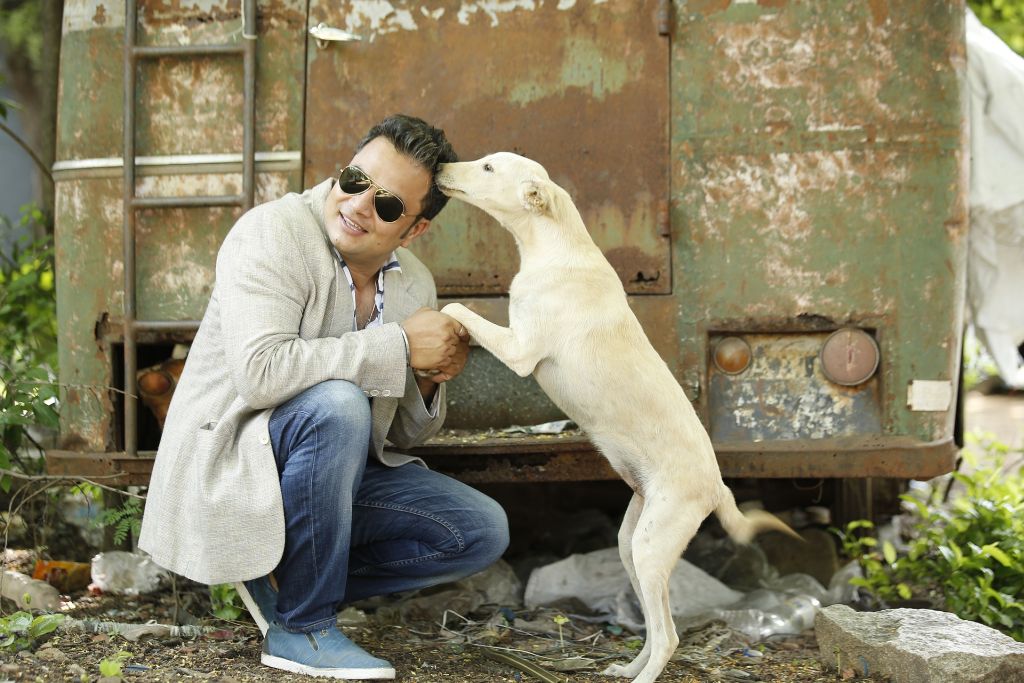 [Speaker Notes: Mi perro siempre me sigue y quiere estar cerca de mí. Mi perro es (fiel).]
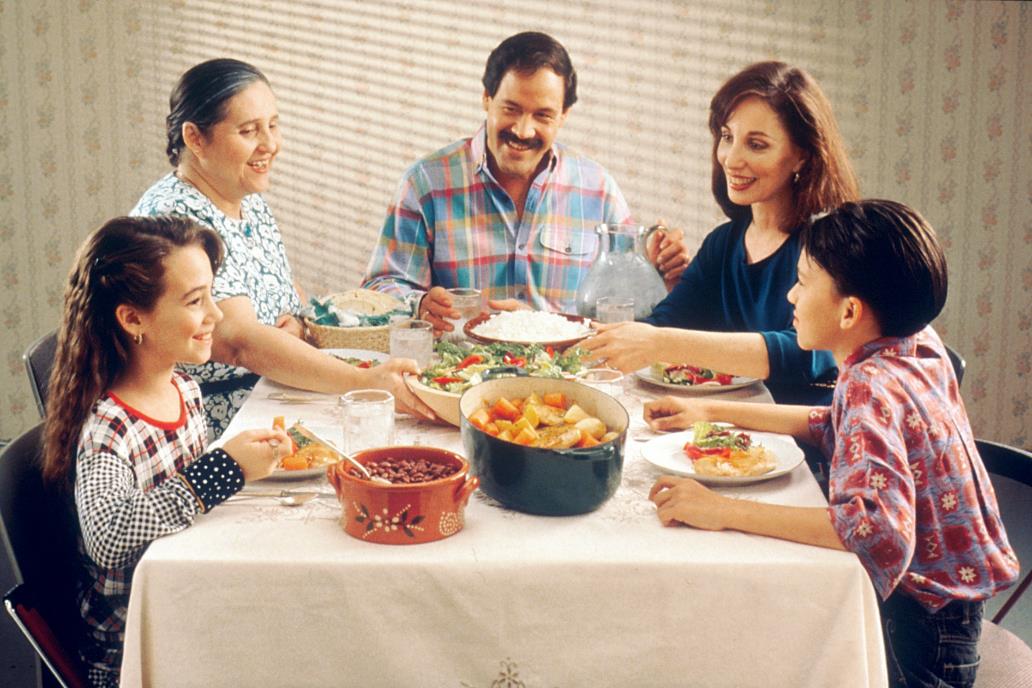 [Speaker Notes: el hermano de mi madre es mi (tío)]
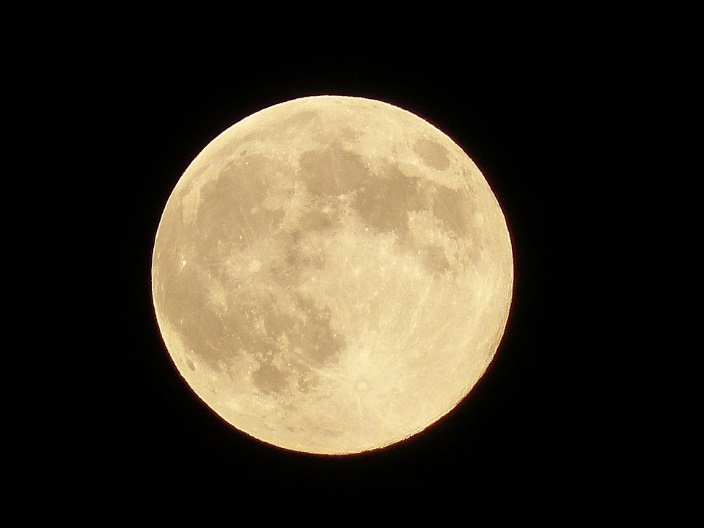 [Speaker Notes: “¿Qué es esta?” (la luna)]
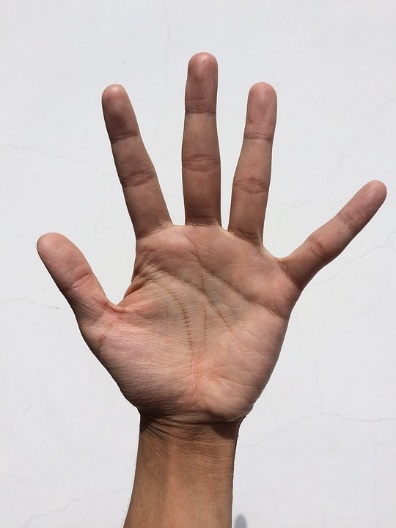 [Speaker Notes: “Cuando quieres responder a la pregunta tienes que alzar tu…” (mano)]
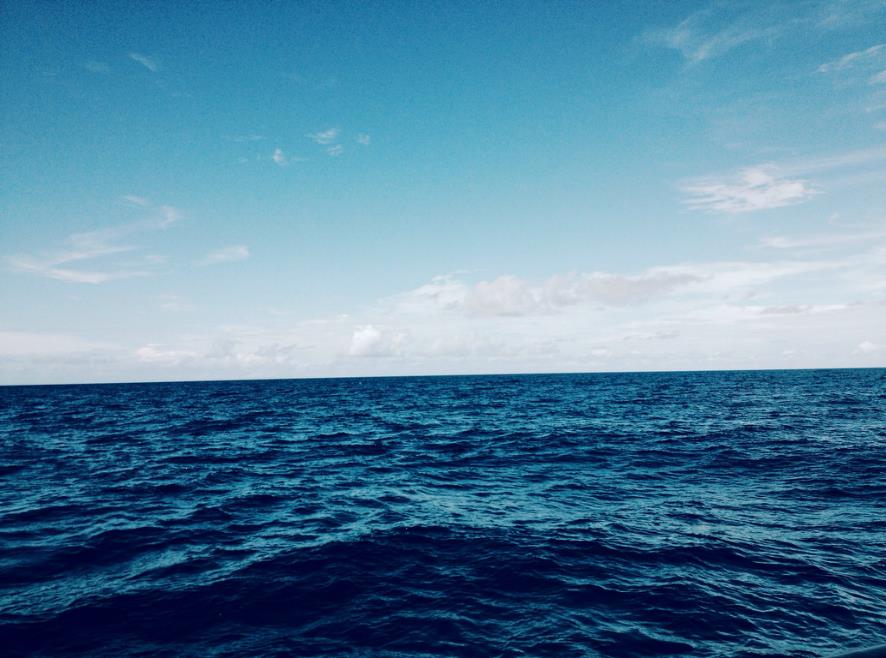 [Speaker Notes: “Este no es tierra es el..” (mar)]
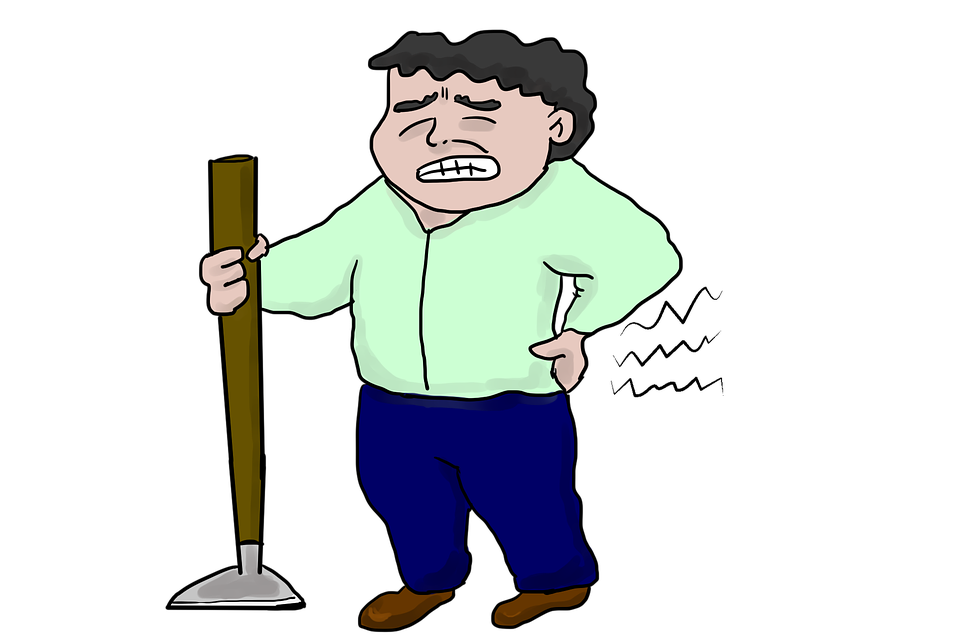 [Speaker Notes: Hay un dolor en mi espalda! La espalda me (duele)!]
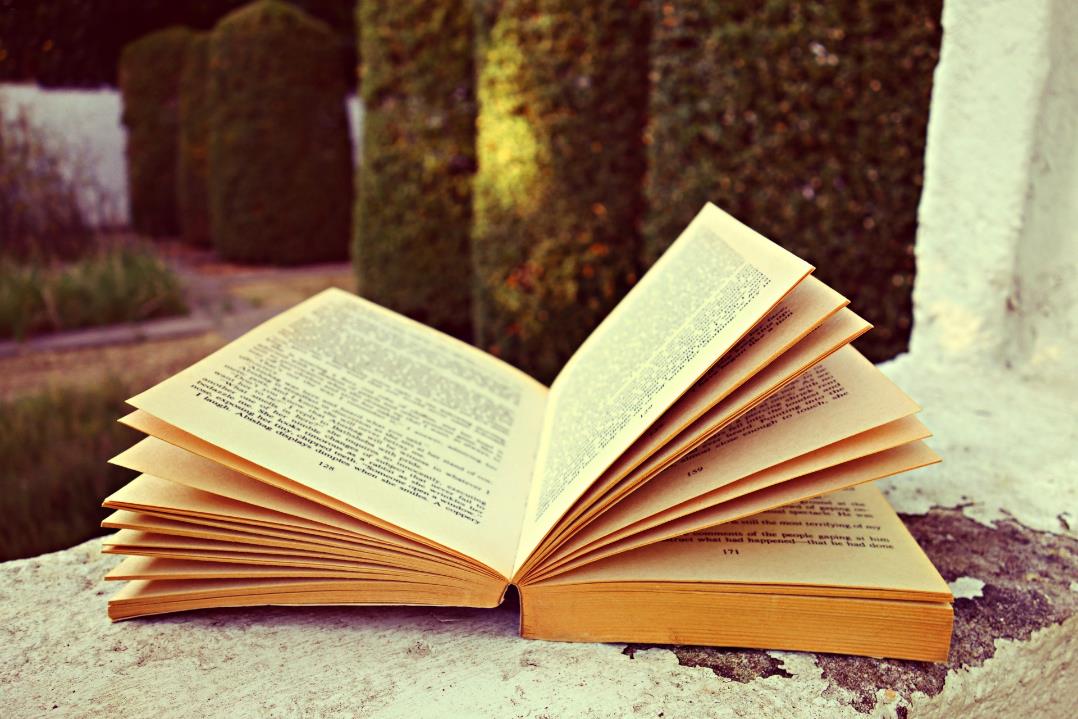 [Speaker Notes: “Vas a leer un…” (libro)]
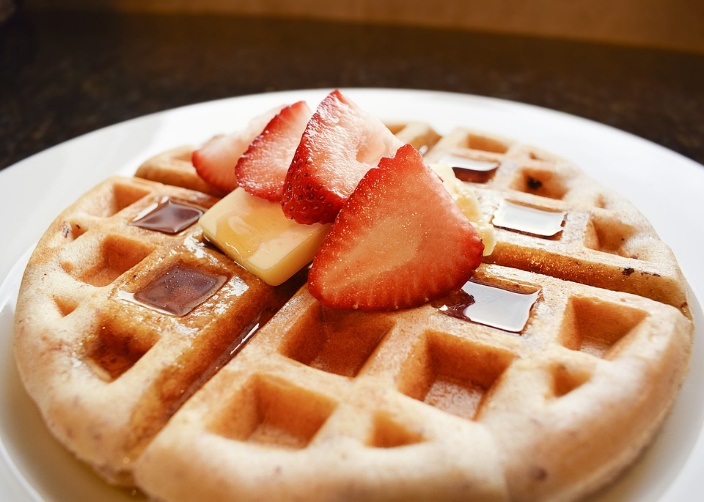 [Speaker Notes: “este desayuno es un (waffle)]
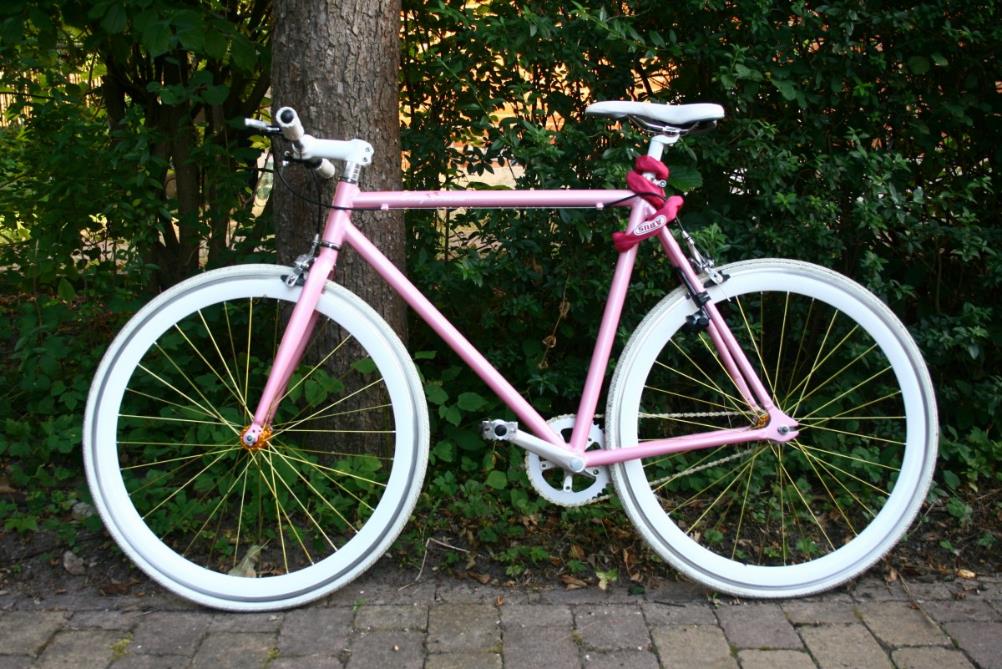 [Speaker Notes: “Te puedes subir en la…” (bicicleta)]
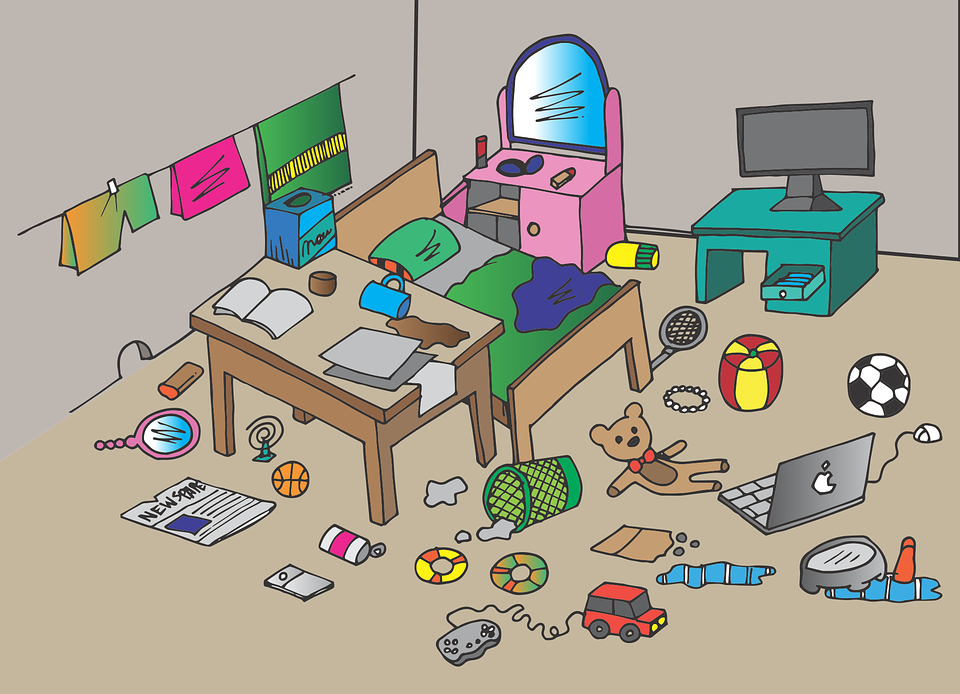 [Speaker Notes: ¡qué desastre! Tiene que recoger su (cuarto)]
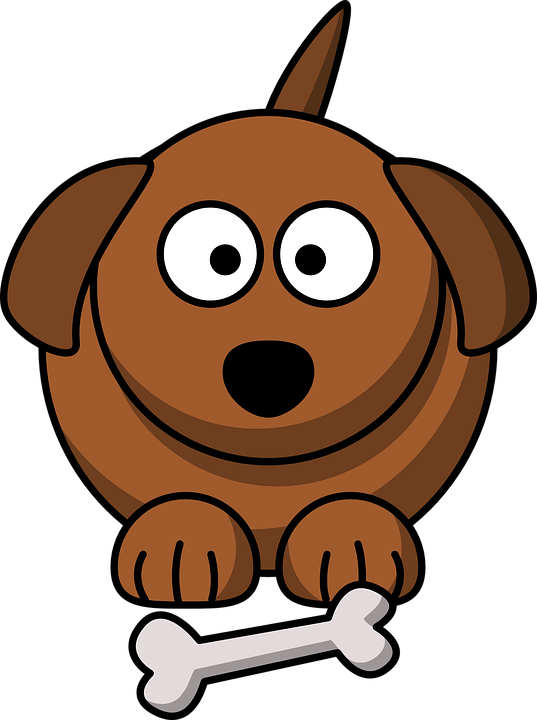 [Speaker Notes: “El perro tiene un…” (hueso)]
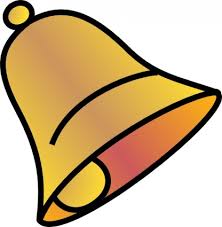 [Speaker Notes: “Al fin del día escholar suena la…” (campana)]
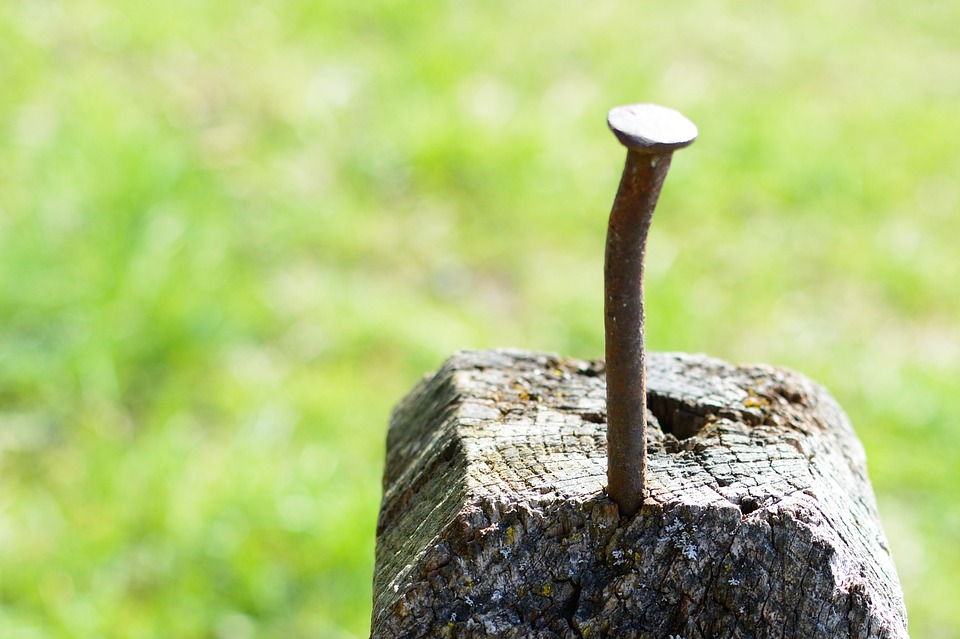 [Speaker Notes: “Este es un…” (clavo)]
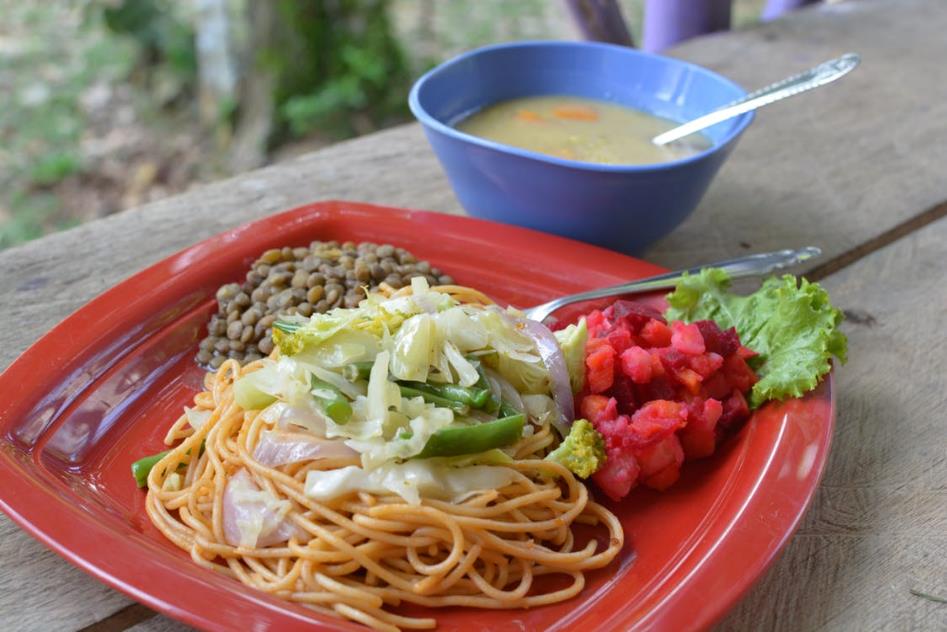 [Speaker Notes: para comer sano hay que seguir una (dieta)]
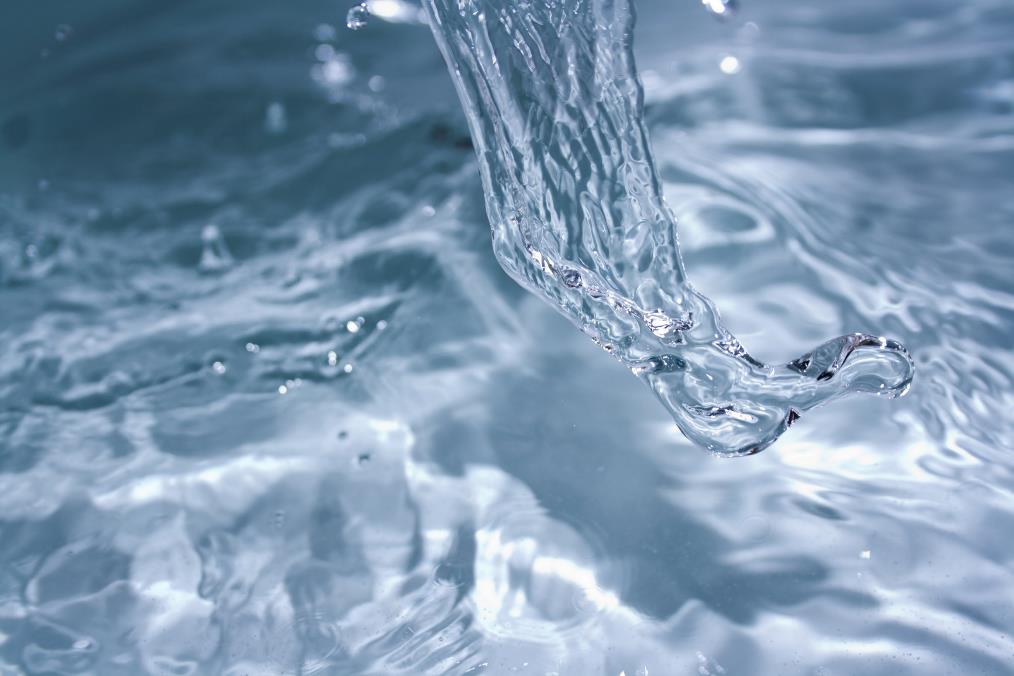 [Speaker Notes: “Vamos a nadar en el…” (agua)]
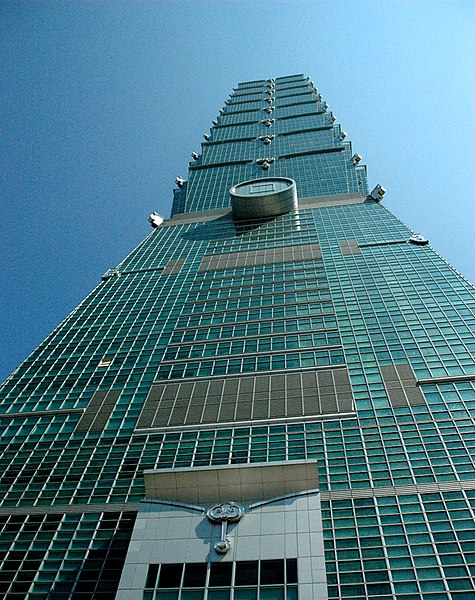 [Speaker Notes: este edificio es (alto)]
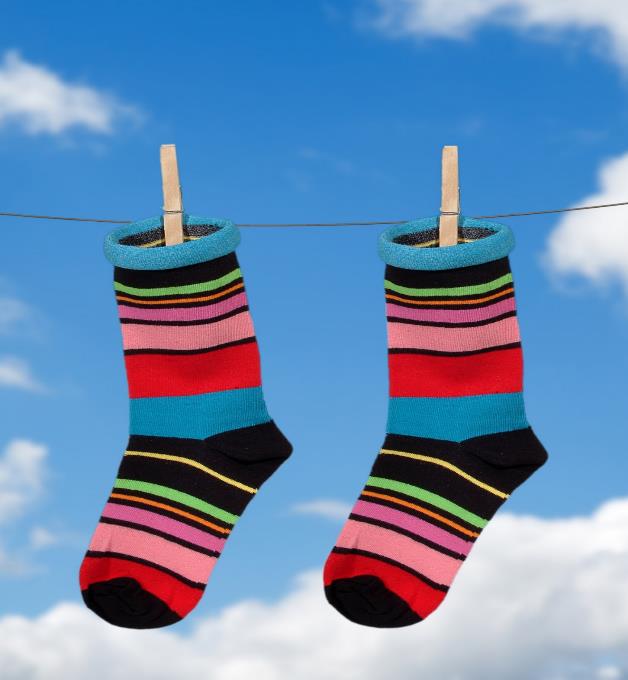 [Speaker Notes: “En los pies te pones…” (calcetines)]
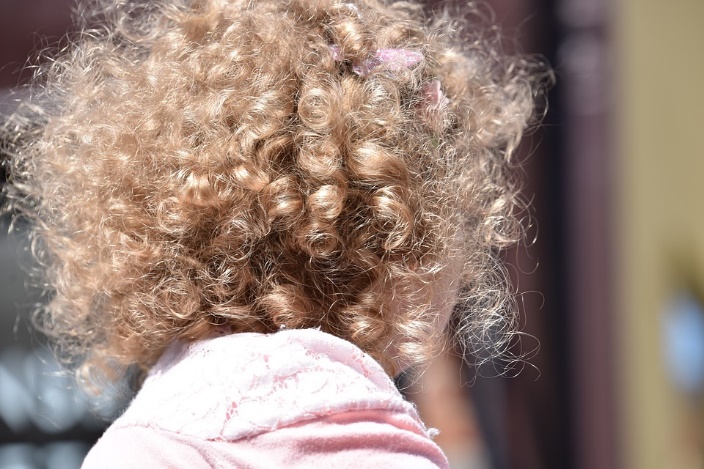 [Speaker Notes: “Ella tiene pelo…” (chino)]
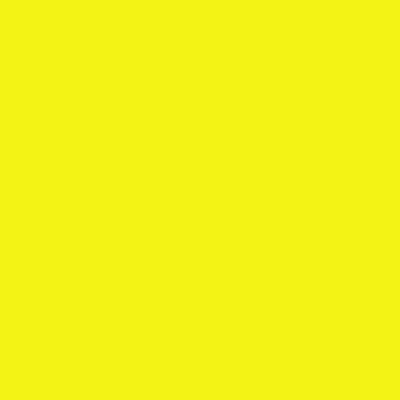 [Speaker Notes: “Es el color…” (amarillo)]
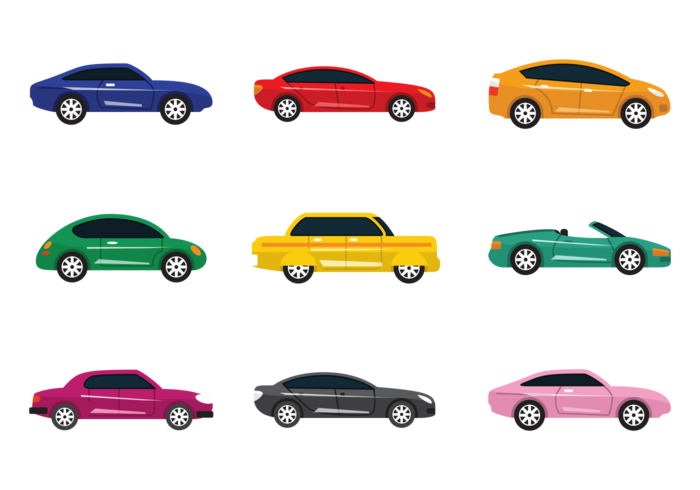 [Speaker Notes: “Hay nueve…” (carros)]
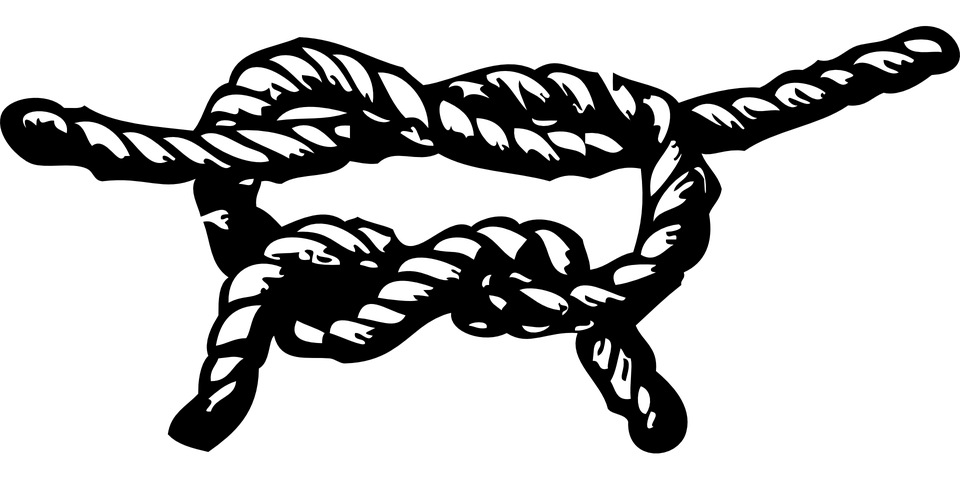 [Speaker Notes: “Para amarrar los zapatos haces un….” (nudo)]
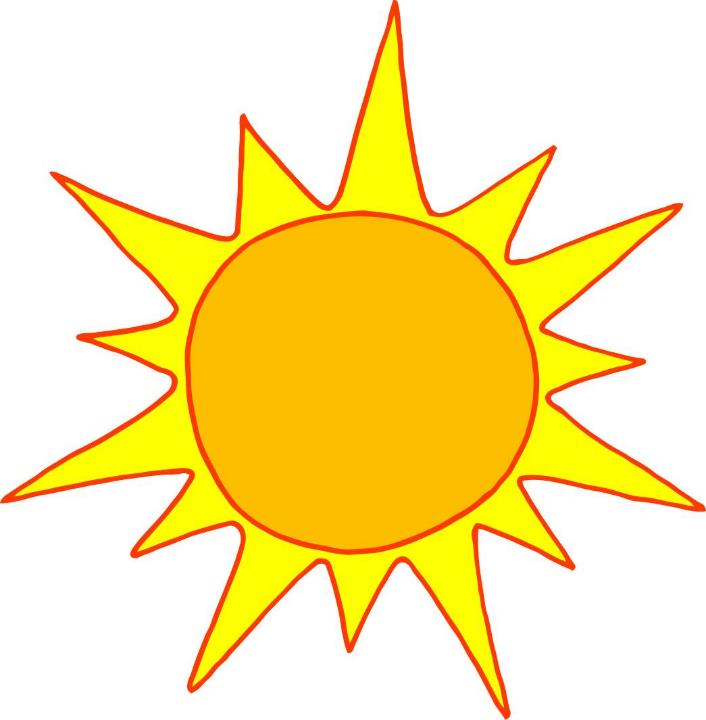 [Speaker Notes: “Esto nos da luz durante el día, es el….” (sol)]
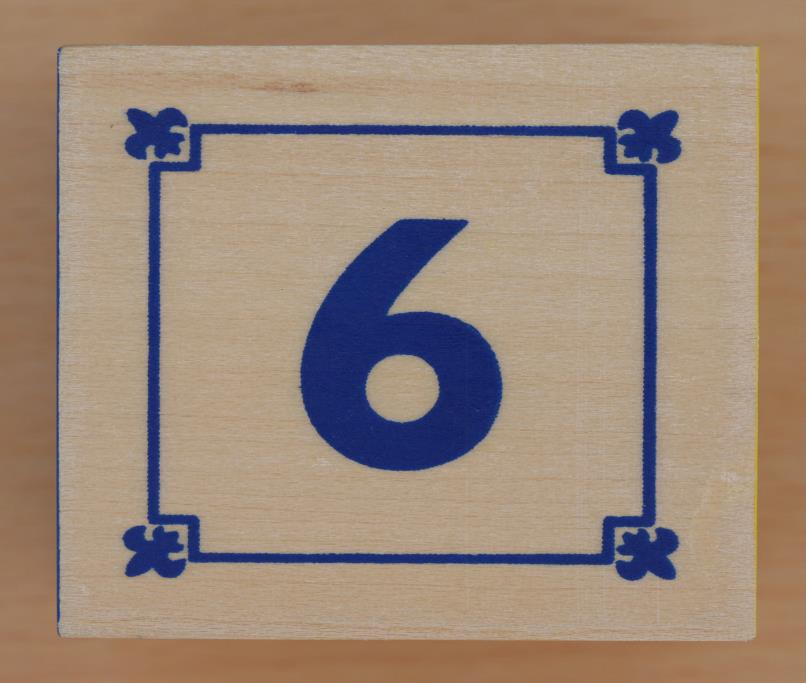 [Speaker Notes: “Cuál es este numero?” (seis)]
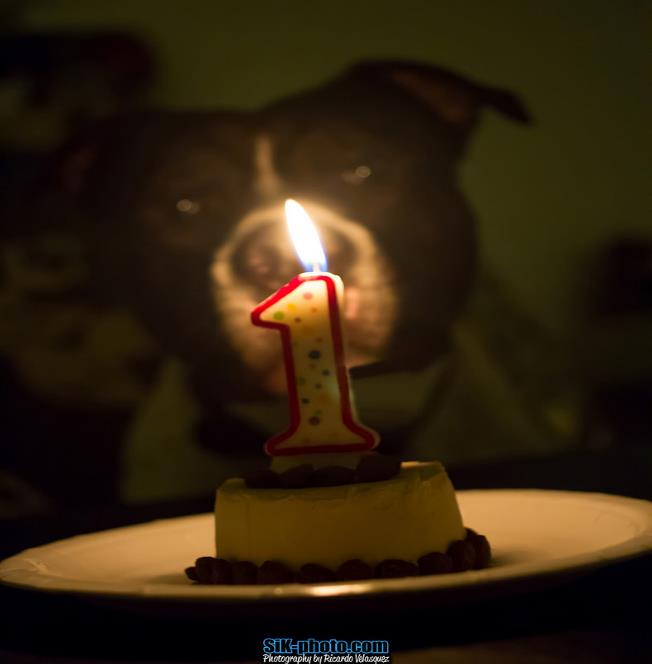 [Speaker Notes: “El perro esta cumpliendo un…” (año) 
Link to picture: https://goo.gl/images/1u6Xcf]
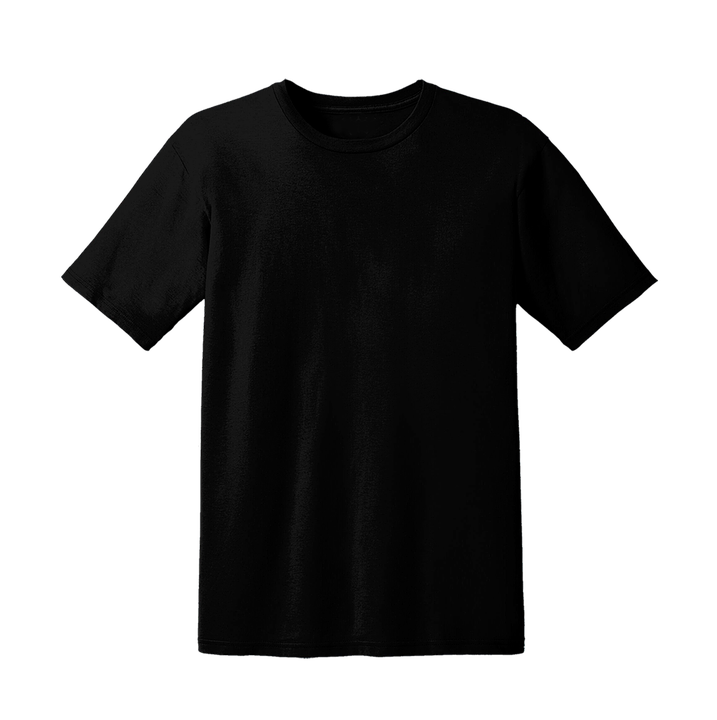 [Speaker Notes: “Esa es una…” (camiseta)]
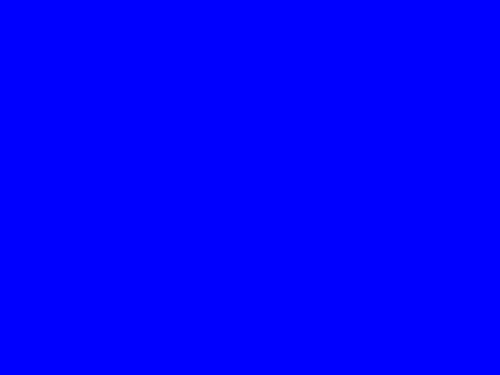 [Speaker Notes: “Ese color no es rosa es…” (azul)]
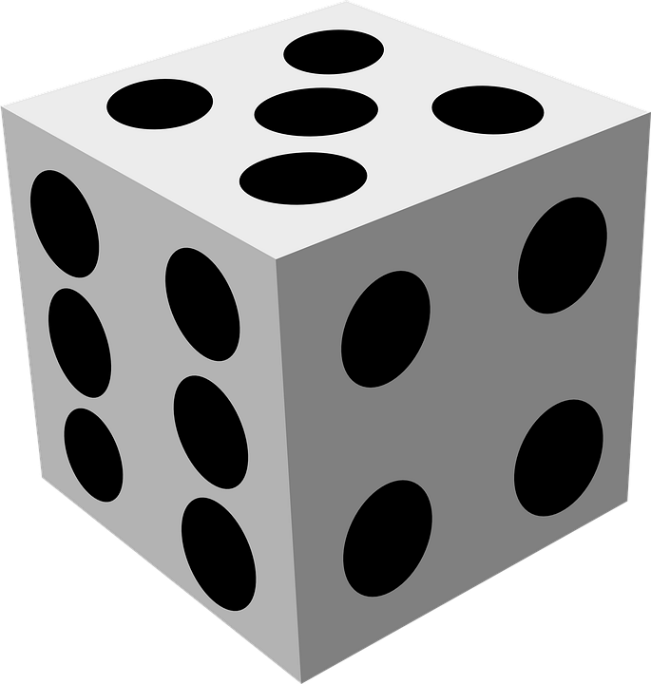 [Speaker Notes: “En Monopoly tienes que tirar un…” (dado)]
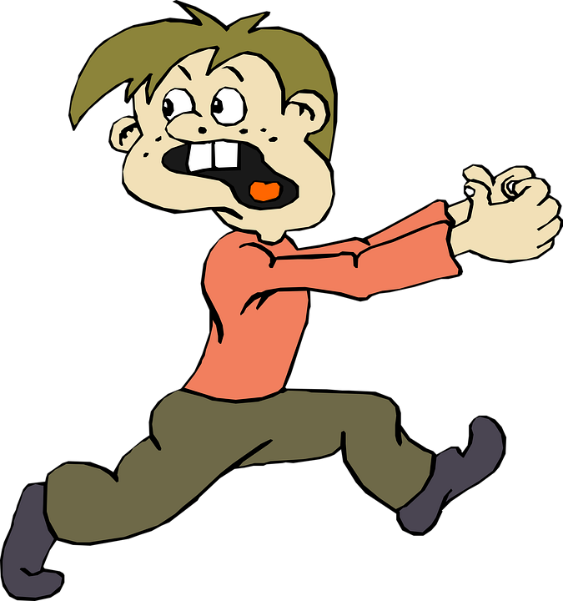 [Speaker Notes: Cuando algo es espantoso, tengo (miedo).]
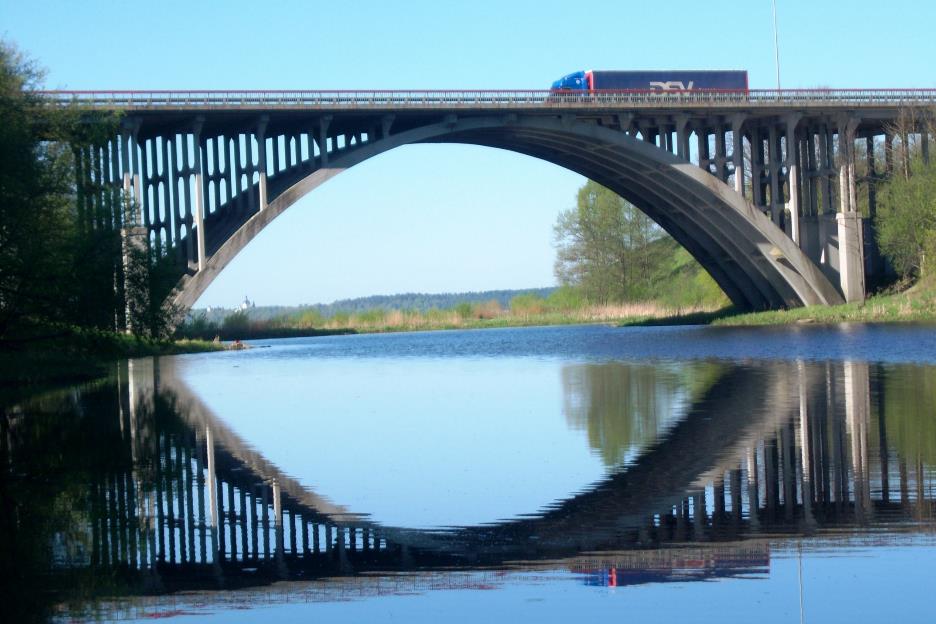 [Speaker Notes: Es un (puente).]
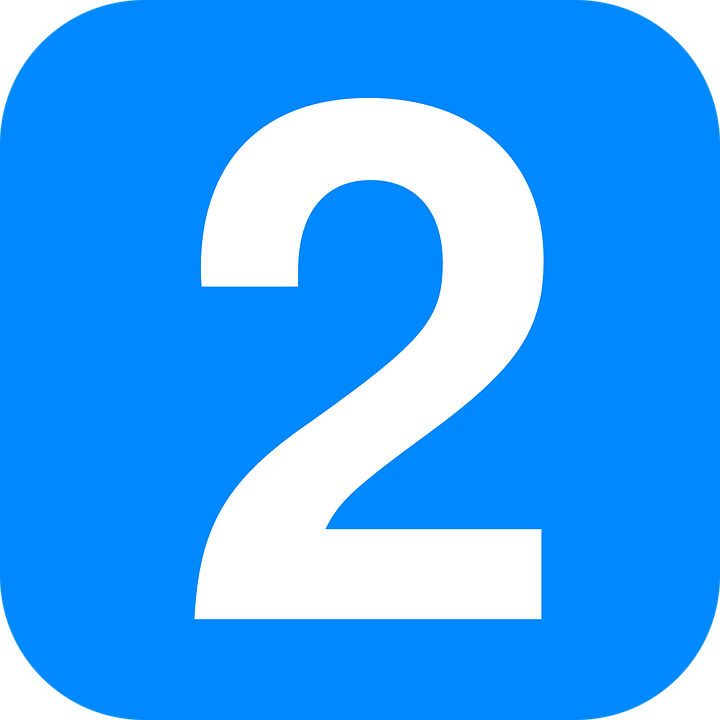 [Speaker Notes: “Ese es el numero…” (dos)]
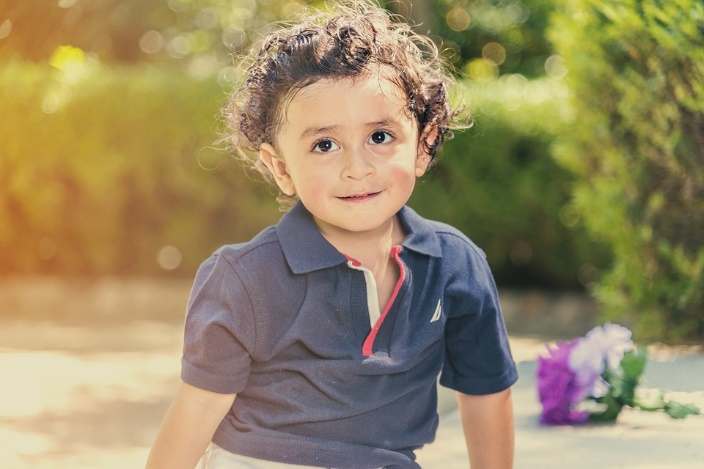 [Speaker Notes: “Él es un….” (niño)]
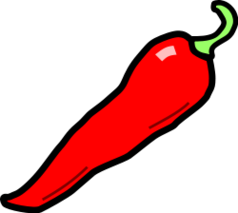 [Speaker Notes: “A la salsa le tienes que poner un…” (chile)]
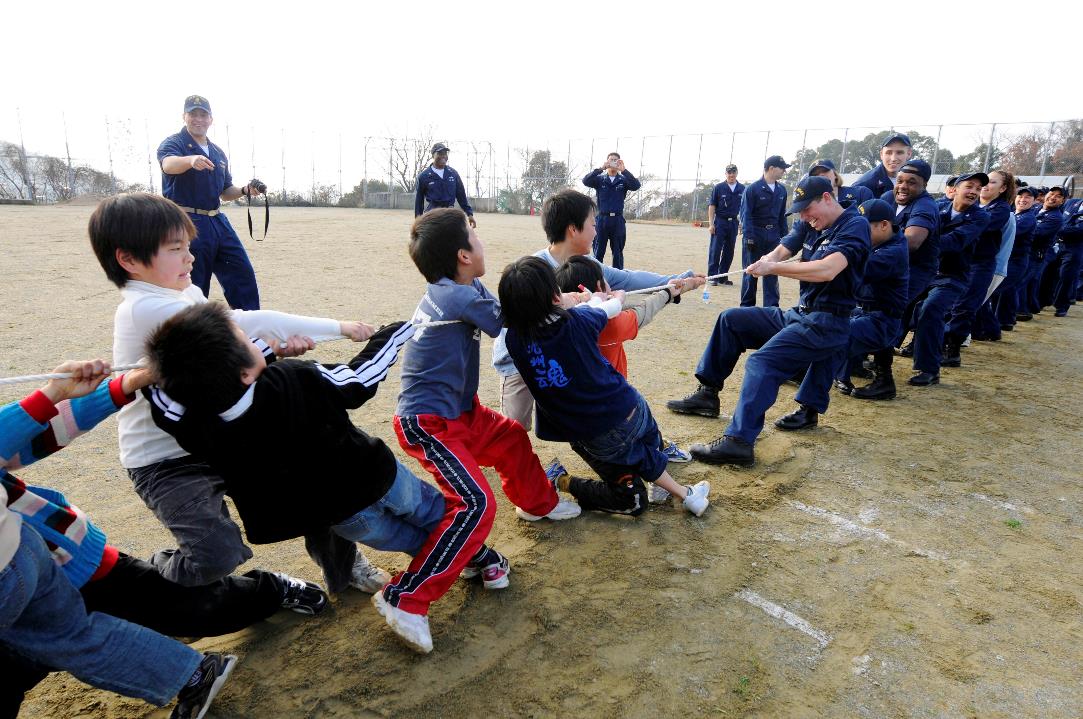 [Speaker Notes: “Los hombres tienen mas fuerza para…” (jalar)]
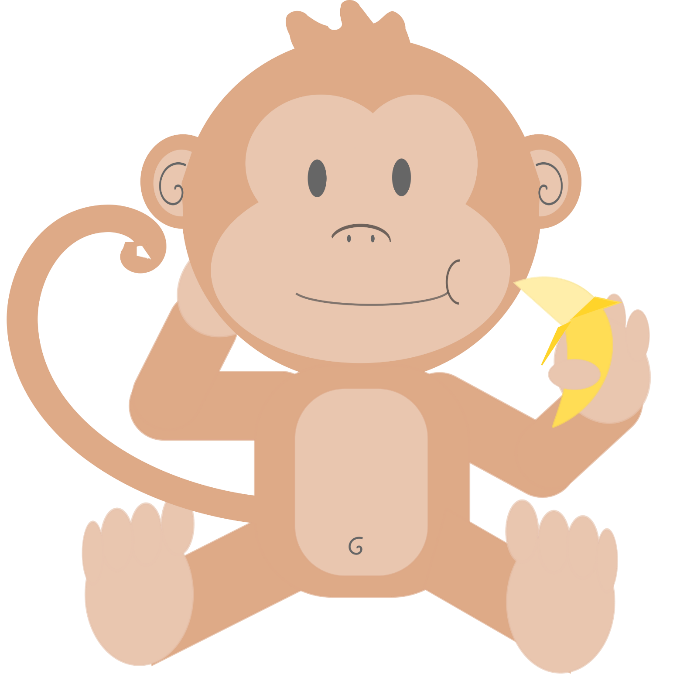 [Speaker Notes: “Cuál animal esta cominedo un platano?” (chango)]
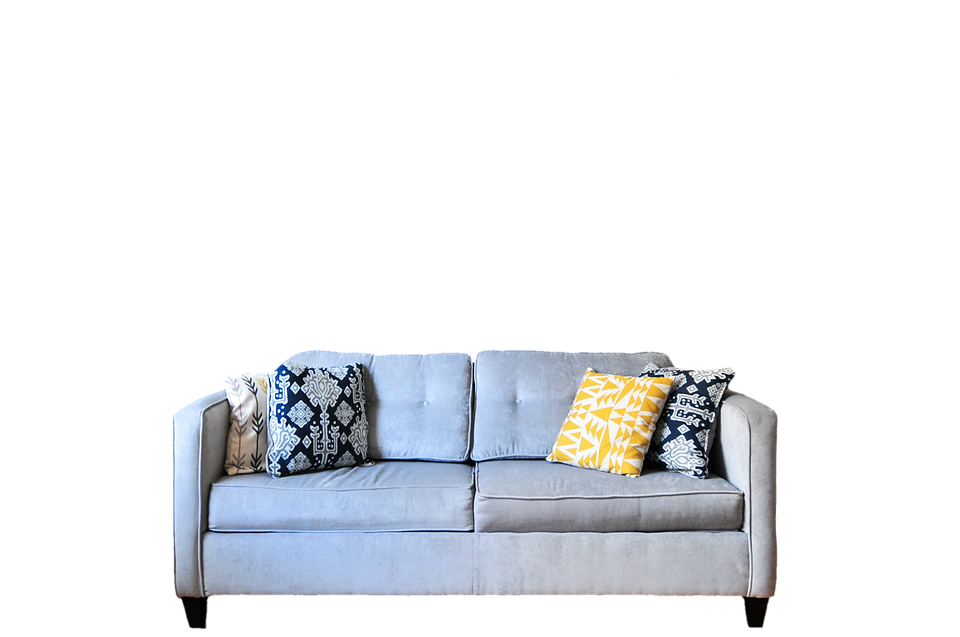 [Speaker Notes: “Cuando vienen mis amigos se sientan en el…” (sofá)]
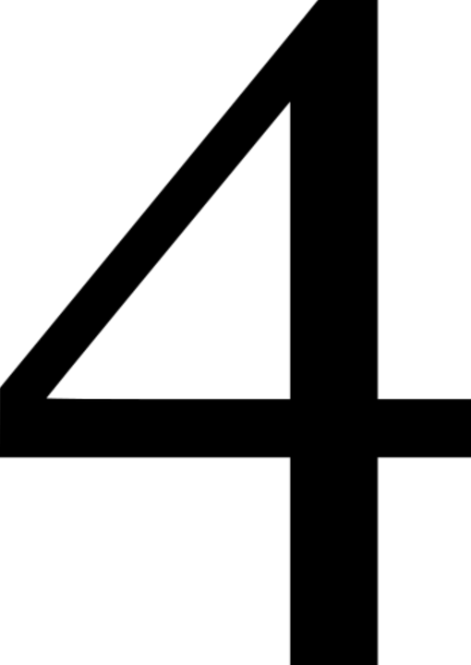 [Speaker Notes: “Ese es el numero…” (cuatro)]
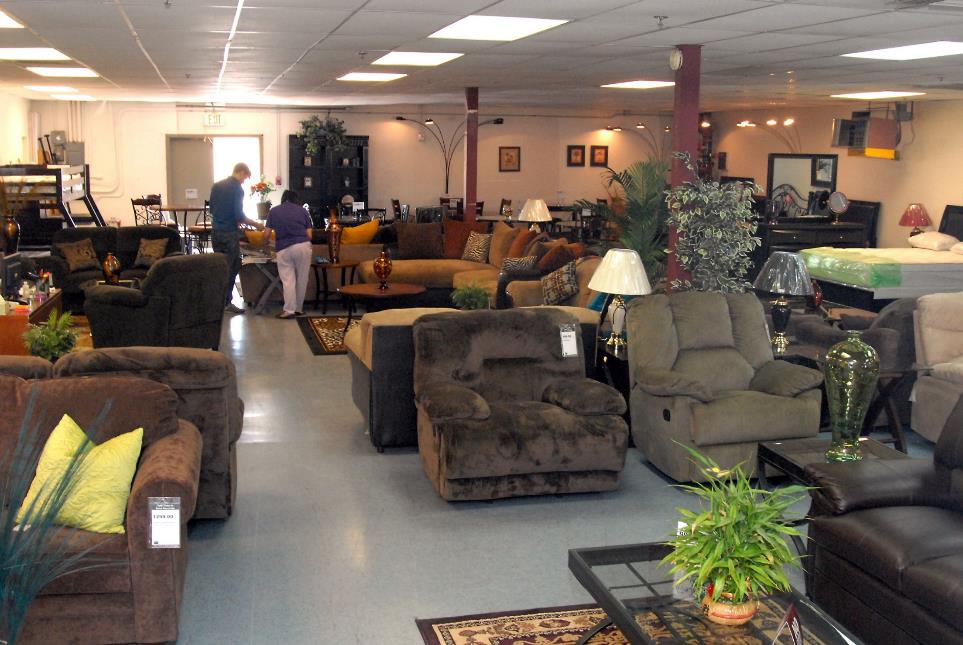 [Speaker Notes: Son muchos (muebles).]
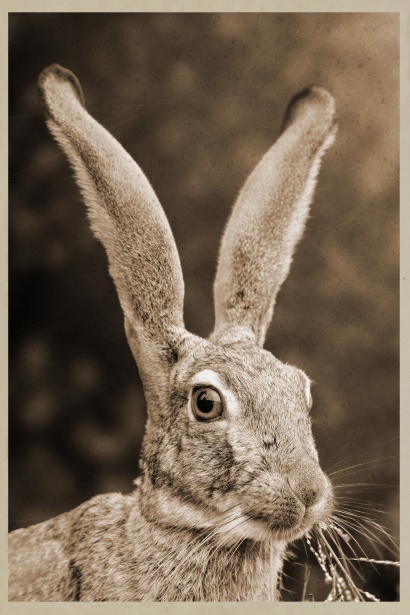 [Speaker Notes: es similar a un conejo, se llama una (liebre).]
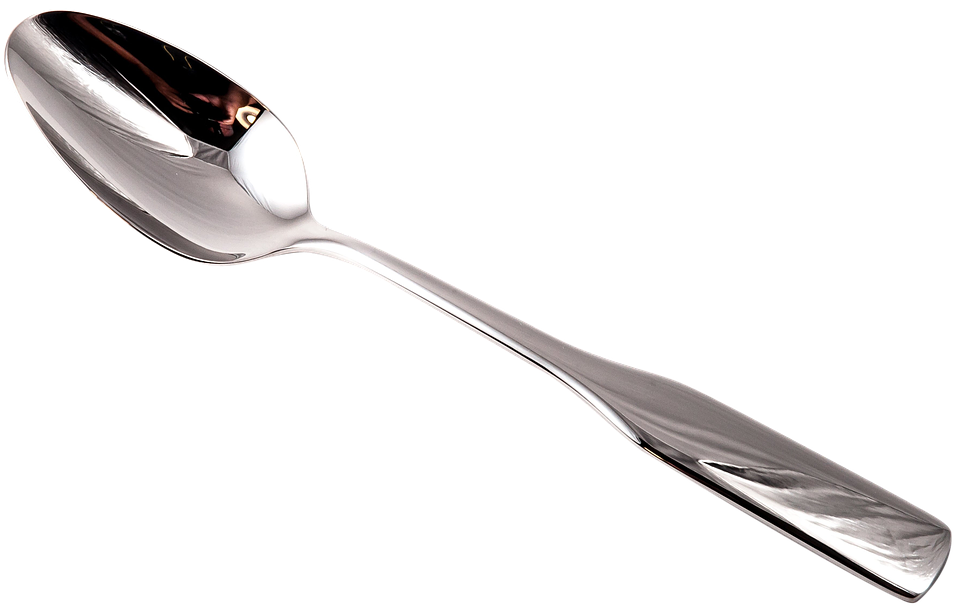 [Speaker Notes: “Para comer sopa usas una…” (cuchara)]
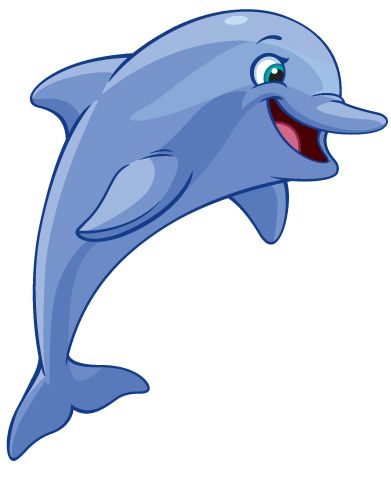 [Speaker Notes: “Ese animal es un…” (delfín)]
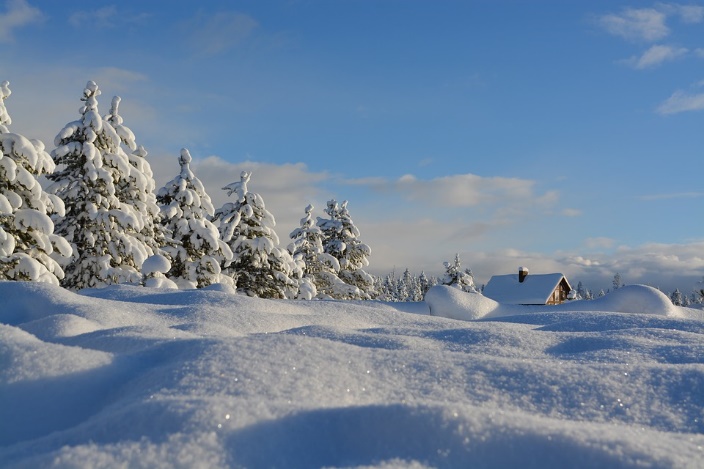 [Speaker Notes: “Esta blanco y frío. ¿Qué es?” (nieve)]
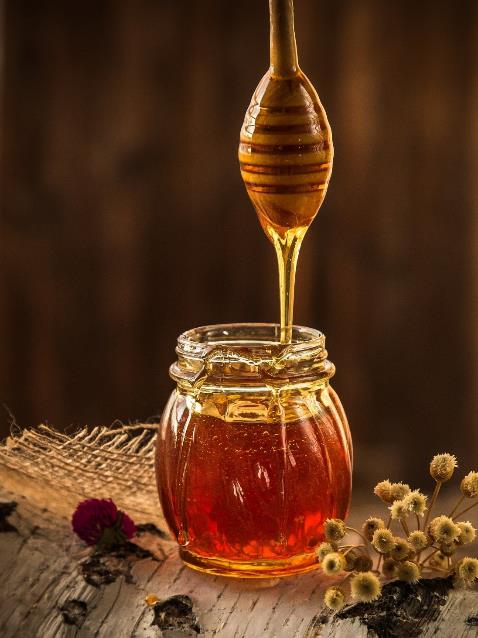 [Speaker Notes: Esta comida viene de las abejas. Es (miel).]
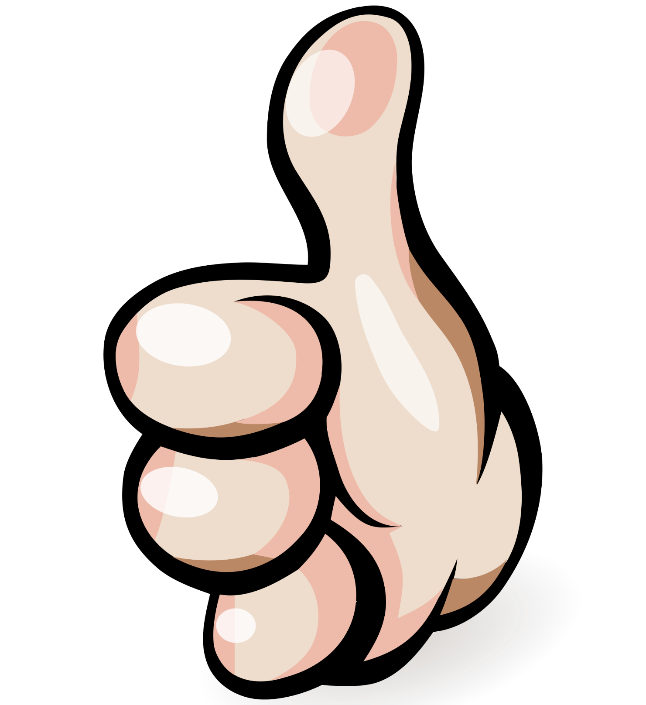 [Speaker Notes: “Hacemos esta seña cuando nos sentimos…” (bien)]
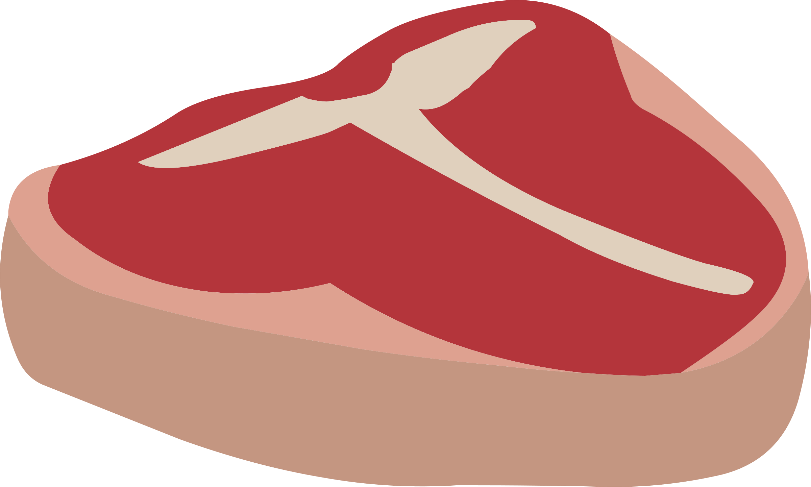 [Speaker Notes: la carne de una vaca se llama (res)]
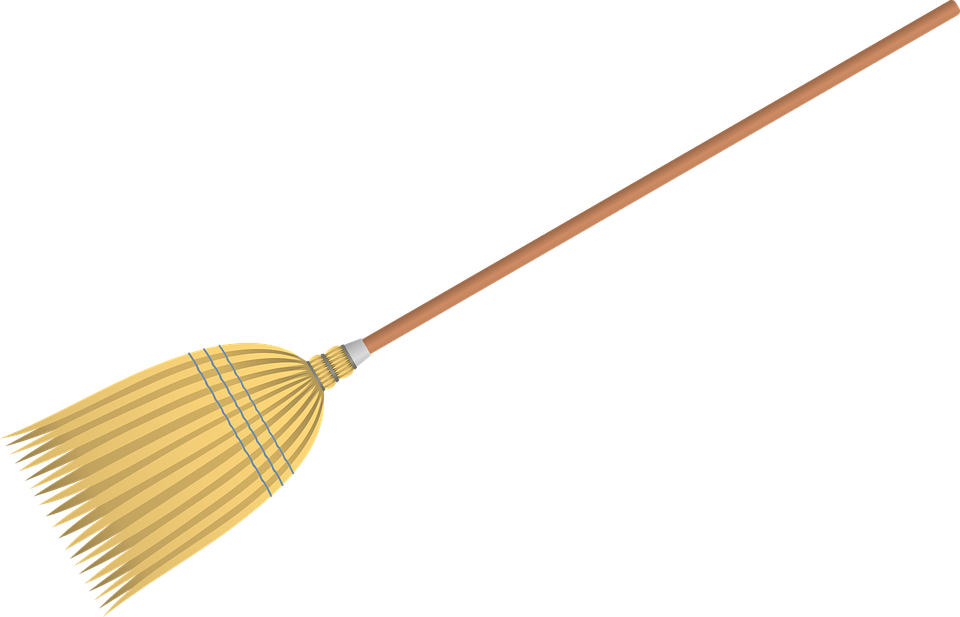 [Speaker Notes: “Para limpiar el piso usamos una…” (escoba)]
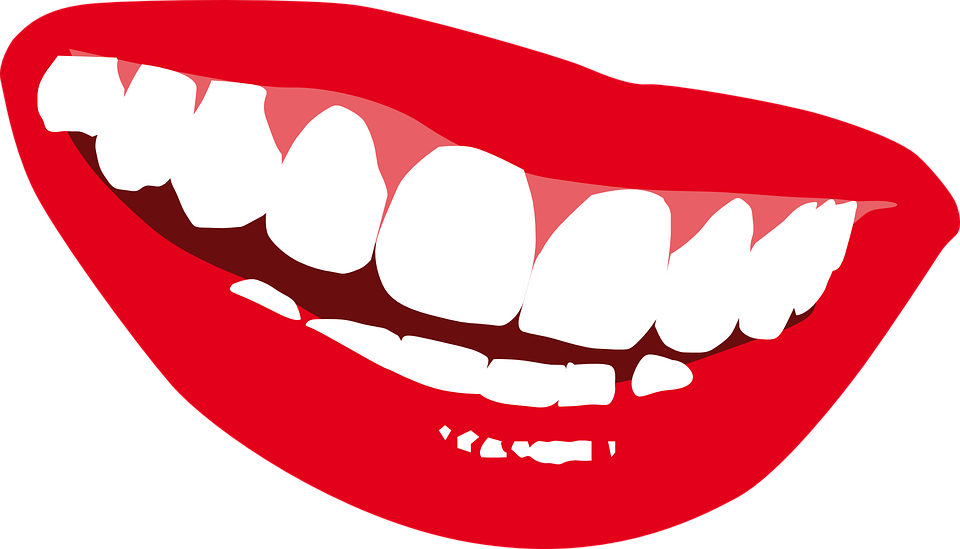 [Speaker Notes: “Para sonreir usas tus…” (labios)]
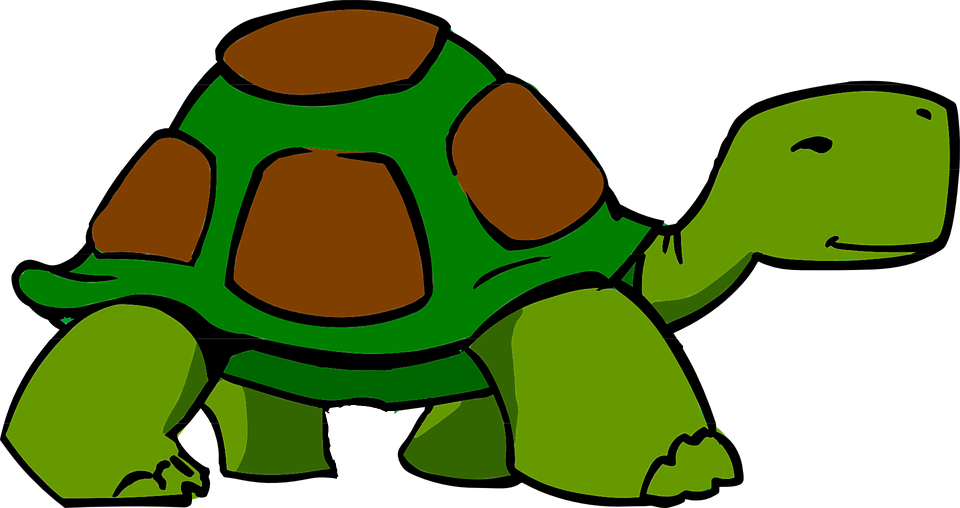 [Speaker Notes: “Este animal camina muy despacio, es una…” (Tortuga)]
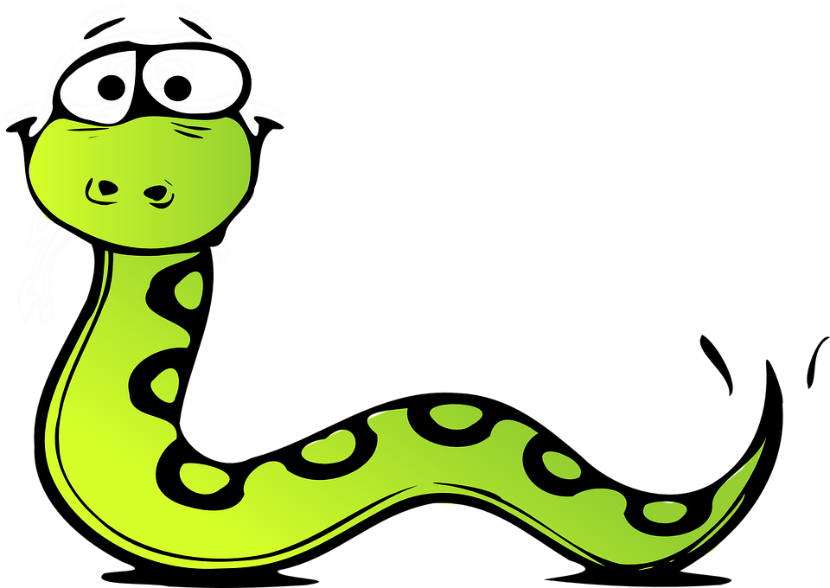 [Speaker Notes: “Cuál es este animal?” (serpiente)]
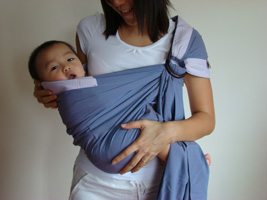 [Speaker Notes: “El bebé esta enredado en una…” (eslinga)]
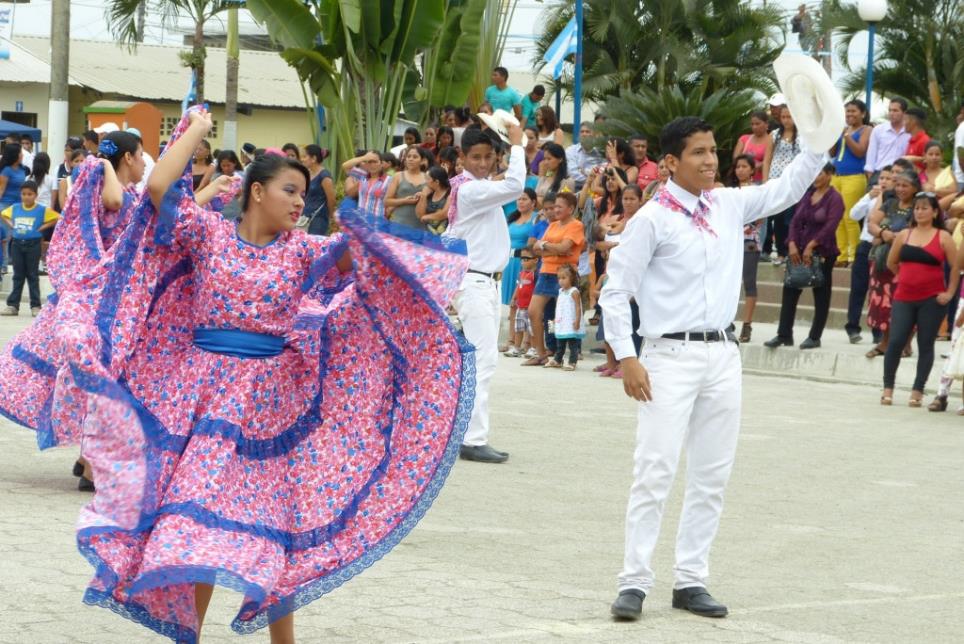 [Speaker Notes: “En la foto los estudiantes…” (bailan)]
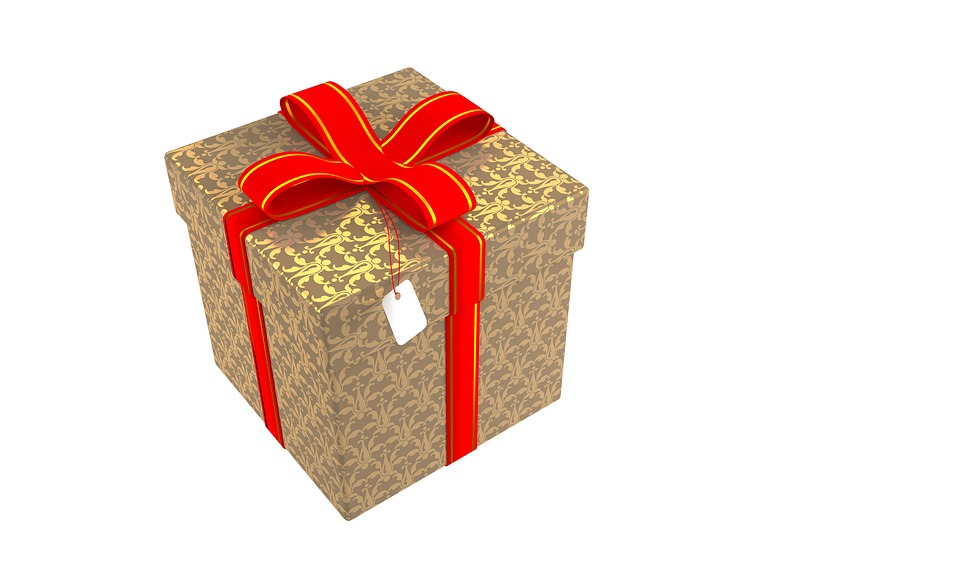 [Speaker Notes: “Para su cumpleaños, ella le trajo un…..” (regalo)]
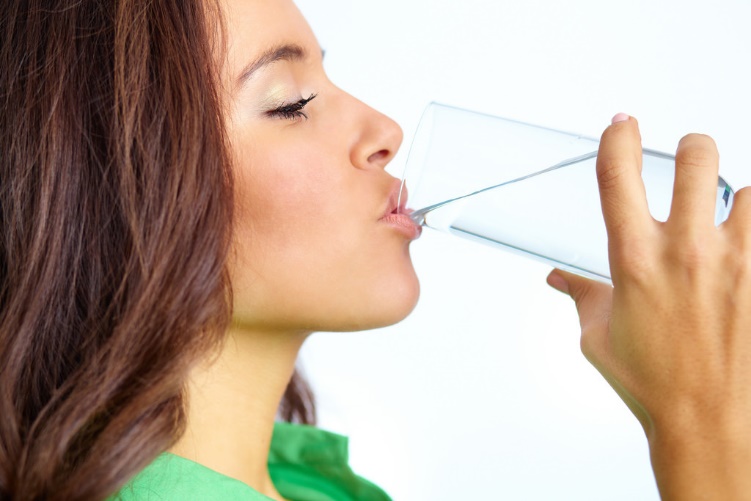 [Speaker Notes: “Cuando tiene sed, ella… (toma o toma agua)]
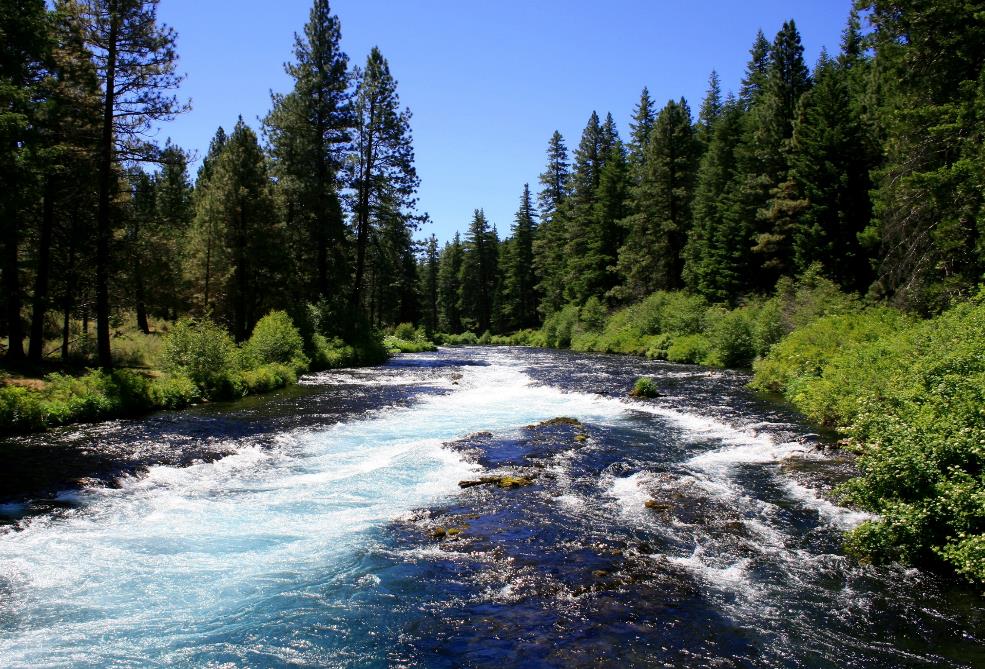 [Speaker Notes: “Este corriente de agua se llama un…” (río)]
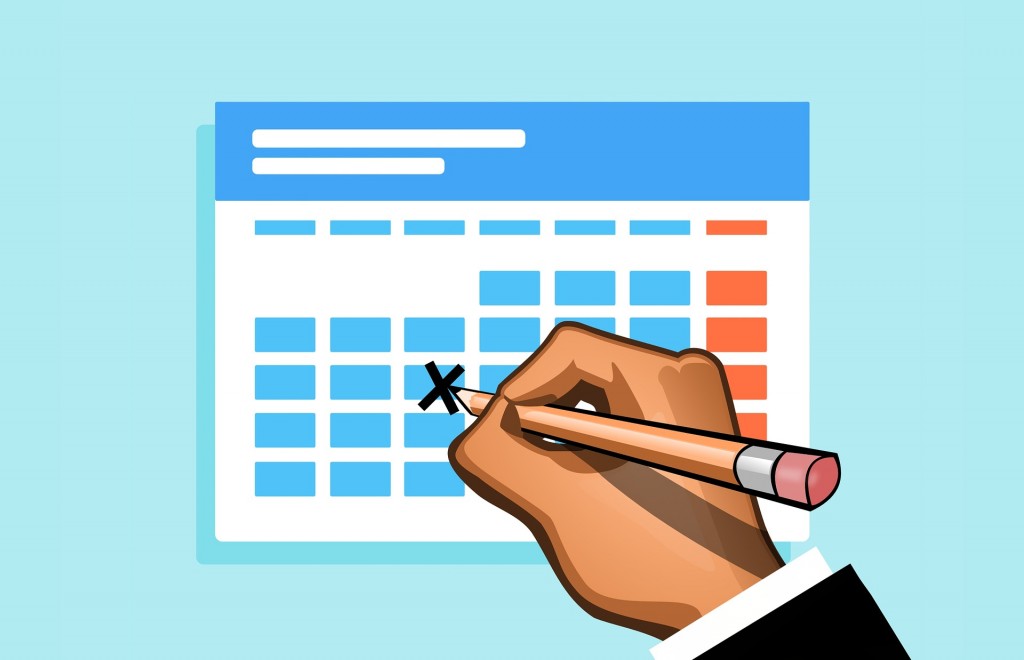 [Speaker Notes: Digamos los tres primeros días de la semana: lunes, martes, (miércoles).]
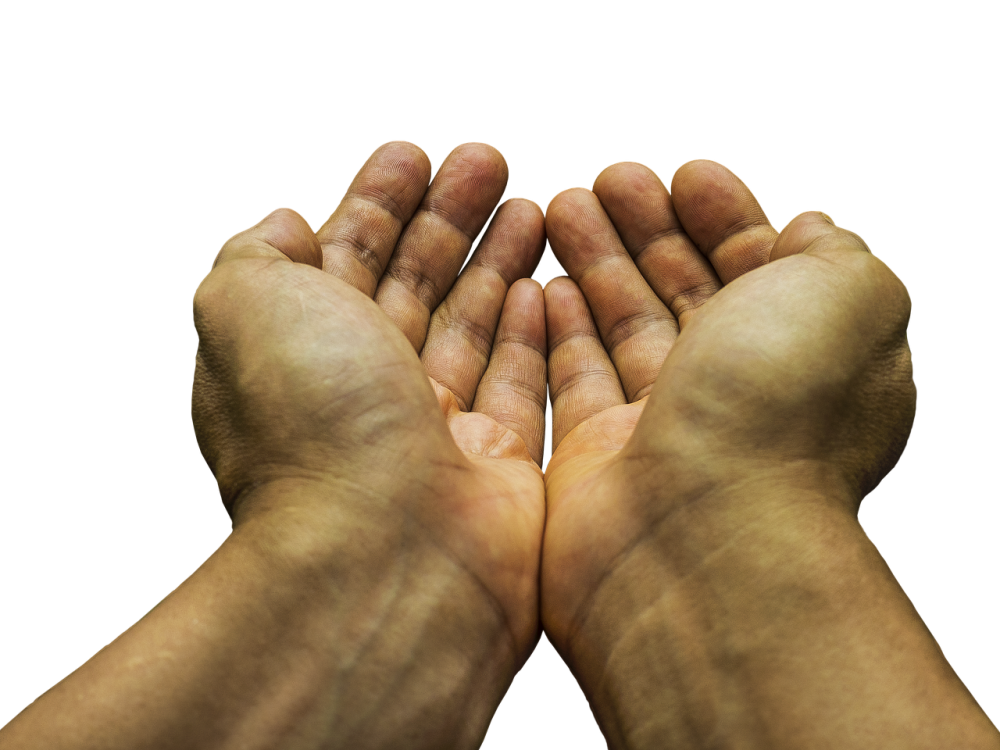 [Speaker Notes: Cuando quiero algo y no me lo quieren dar, yo (ruego).]
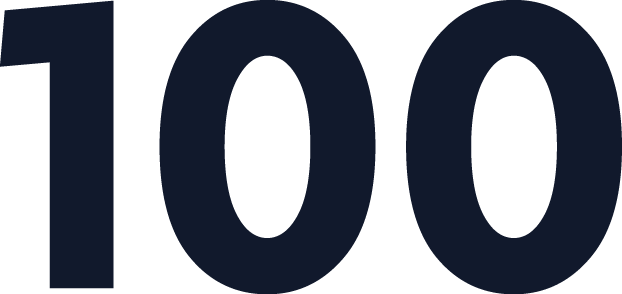 [Speaker Notes: “Ese es el numero…” (cien)]
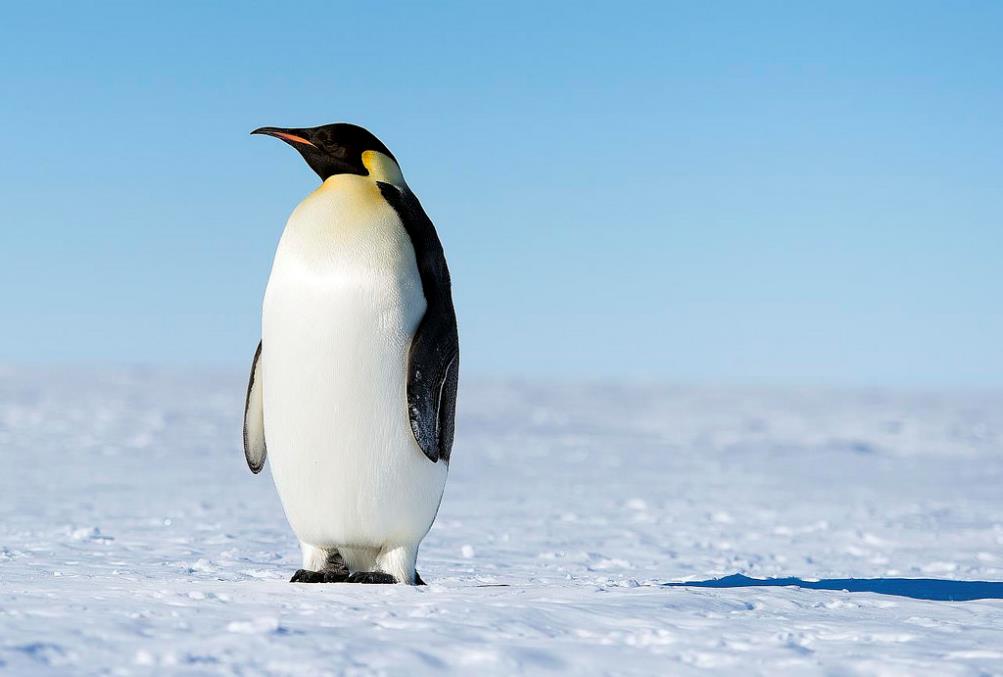 [Speaker Notes: “Este animal es un…” (pengüino)]
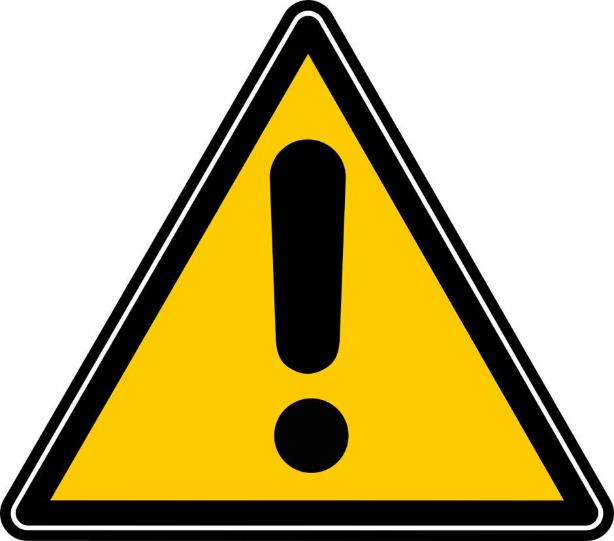 [Speaker Notes: Otra palabra para peligro es (riesgo).]
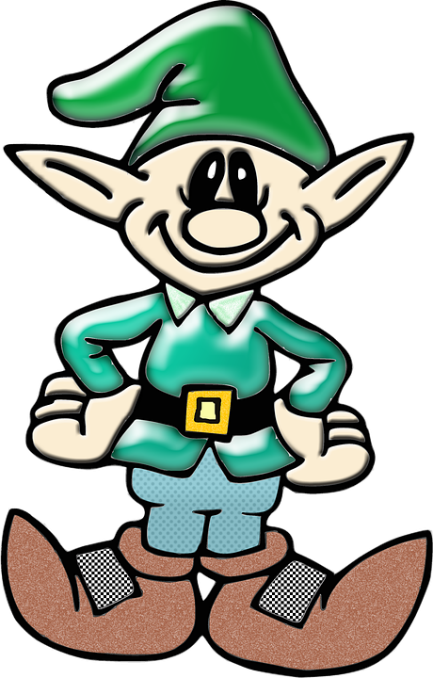 [Speaker Notes: Es un (duende).]
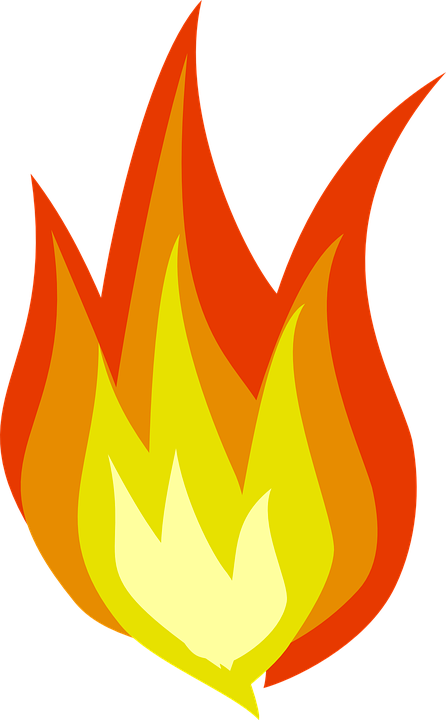 [Speaker Notes: “Esa es una llama de…” (fuego)]
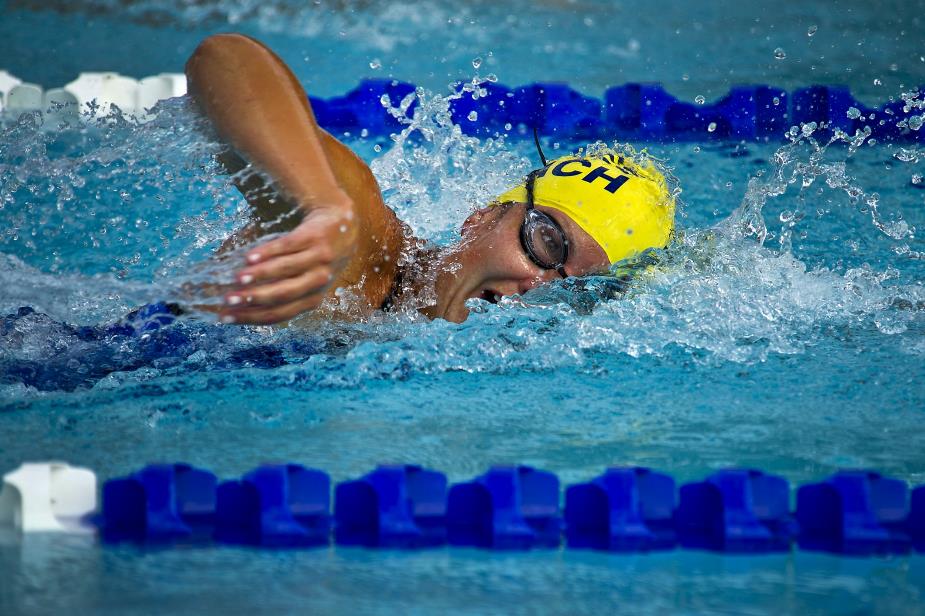 [Speaker Notes: “Esta atleta le encanta…” (nadar)]
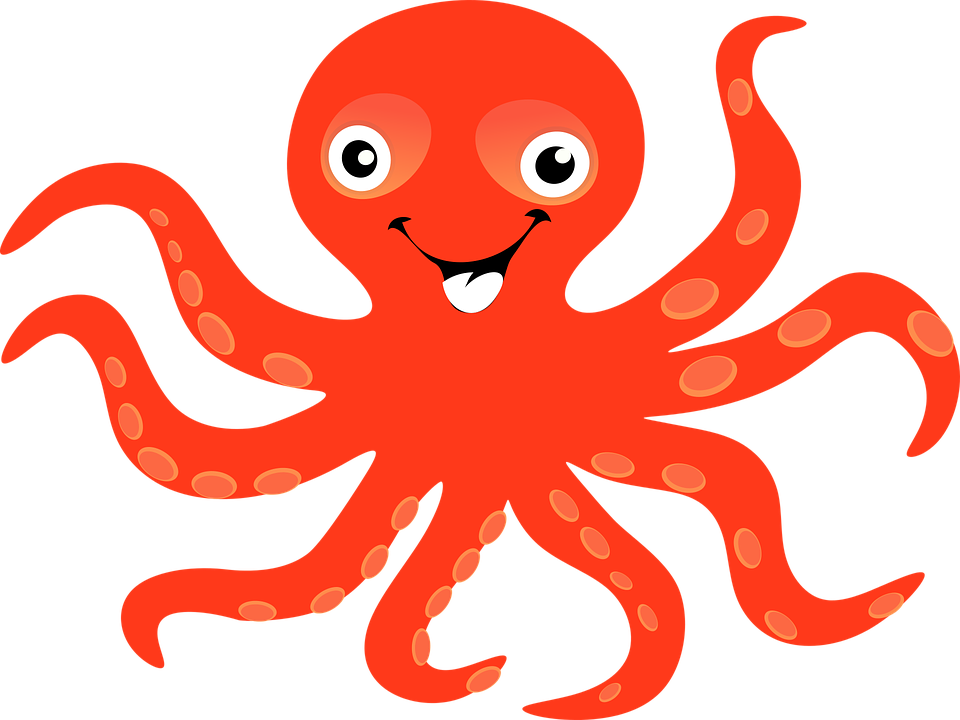 [Speaker Notes: “Este animal vive en el mar. Es un…” (pulpo)]
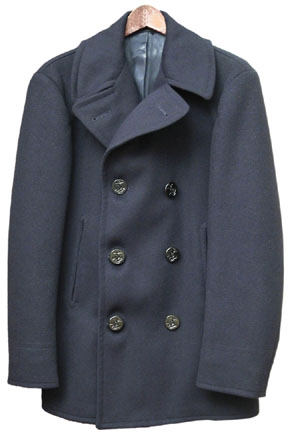 [Speaker Notes: “Cuando hace frio se pone un…” (abrigo)]
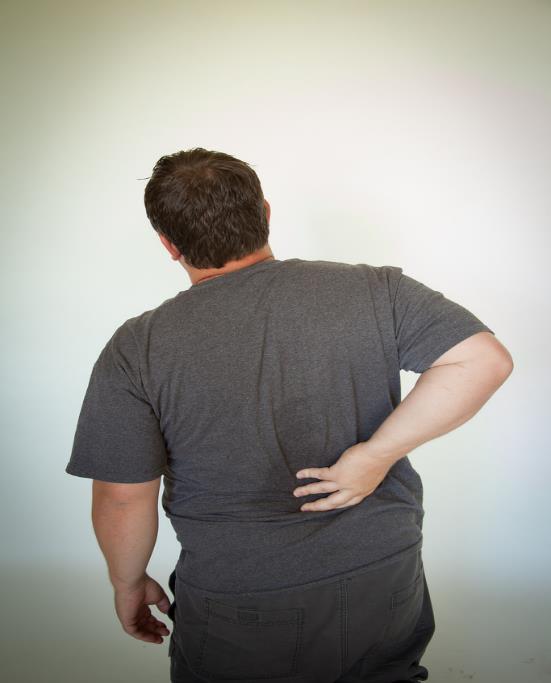 [Speaker Notes: “El hombre esta rascando su…” (espalda)]
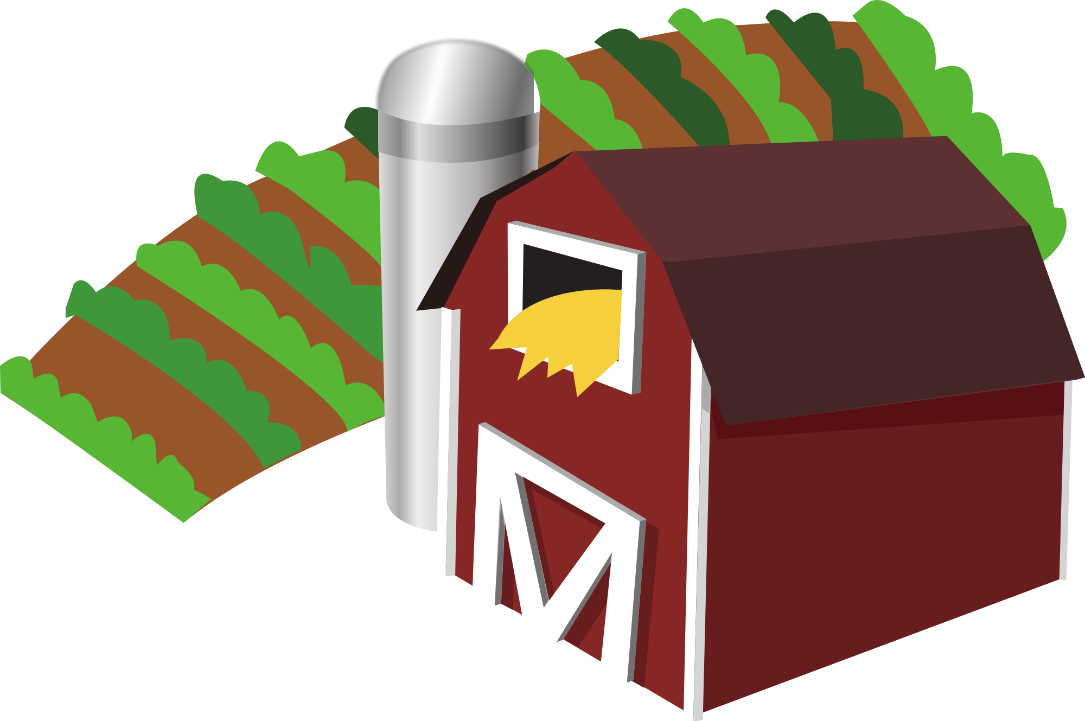 [Speaker Notes: “Los animals viven en una…” (granja)]
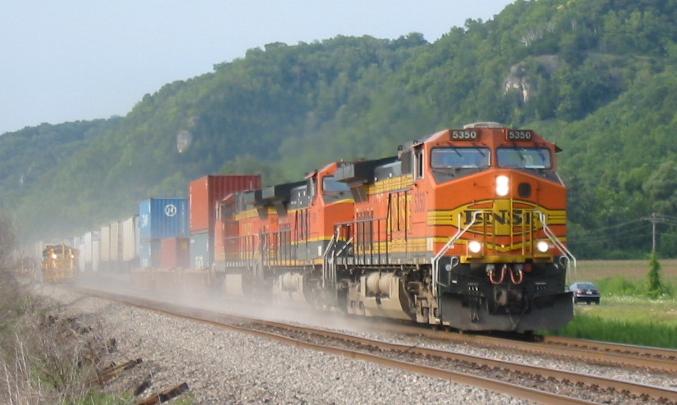 [Speaker Notes: “No es un carro es un…” (tren)]
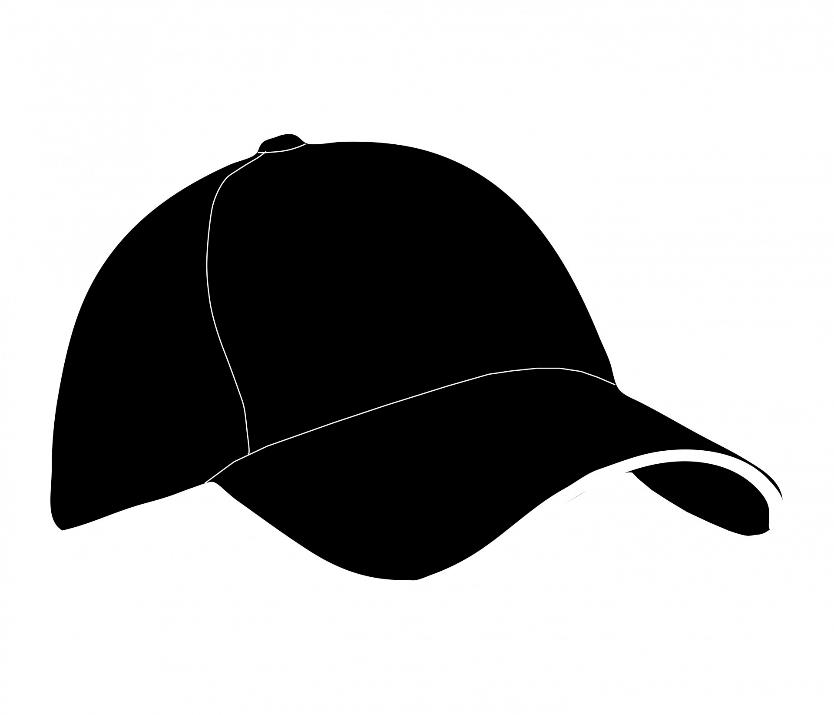 [Speaker Notes: “Los jugadores de beisbol se ponen una…” (cachucha)]
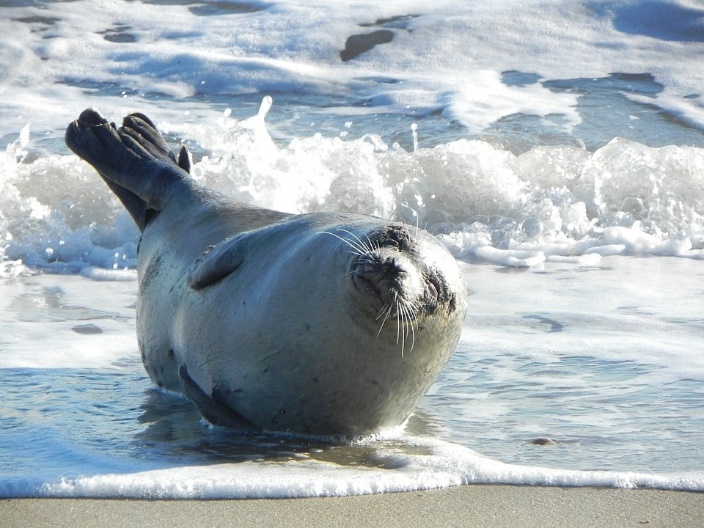 [Speaker Notes: “No es un delfín es una…” (foca)]
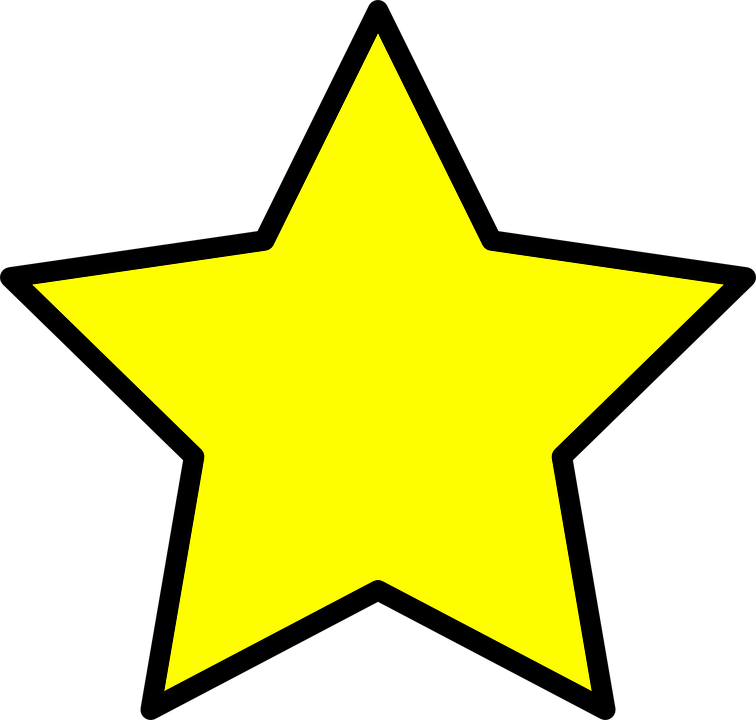 [Speaker Notes: “Esa es una…” (Estrella)]
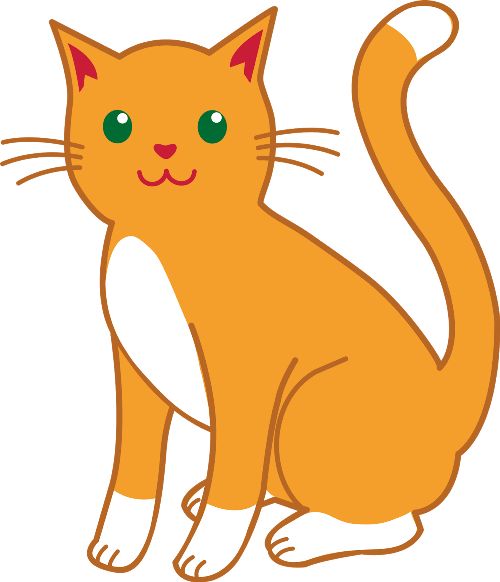 [Speaker Notes: “Ese animal es un…” (gato)]
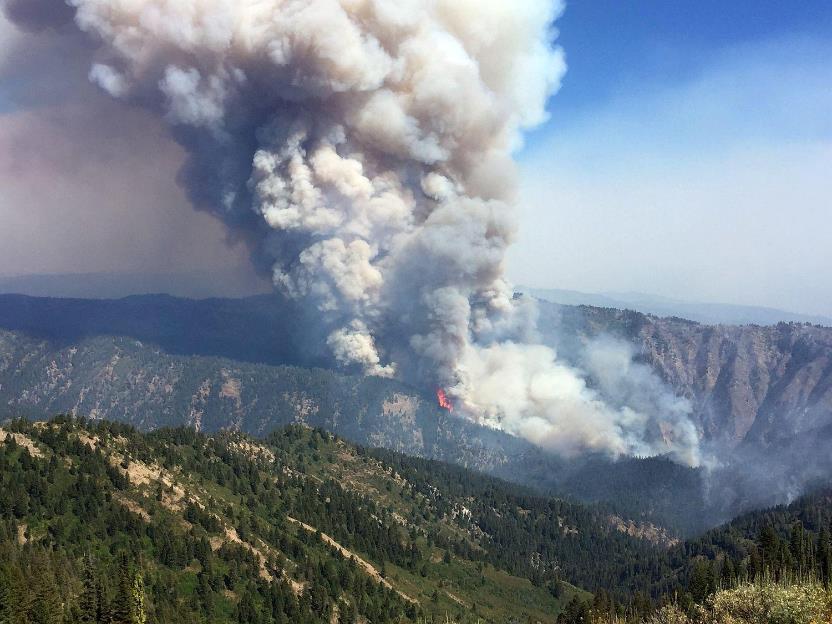 [Speaker Notes: “El cigaro produce…” (humo)]
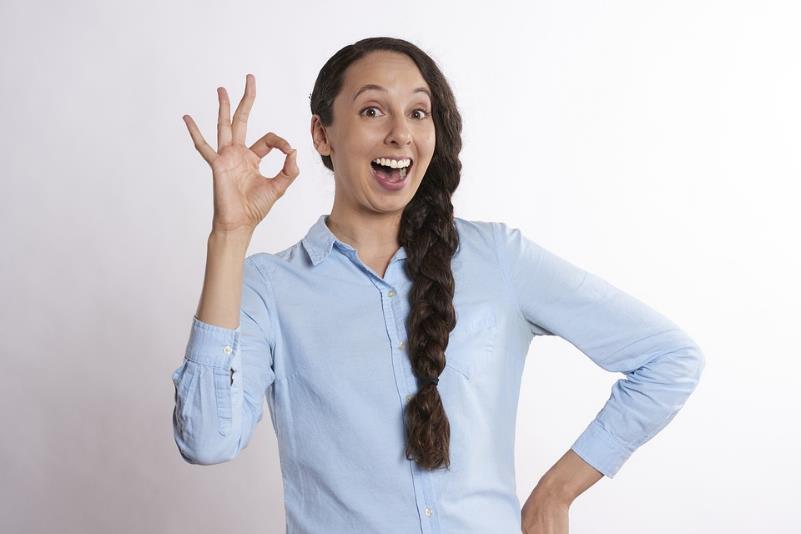 [Speaker Notes: Cuando mi madre me pregunta “Como está el desayuno que te hice?” yo digo (bueno).]
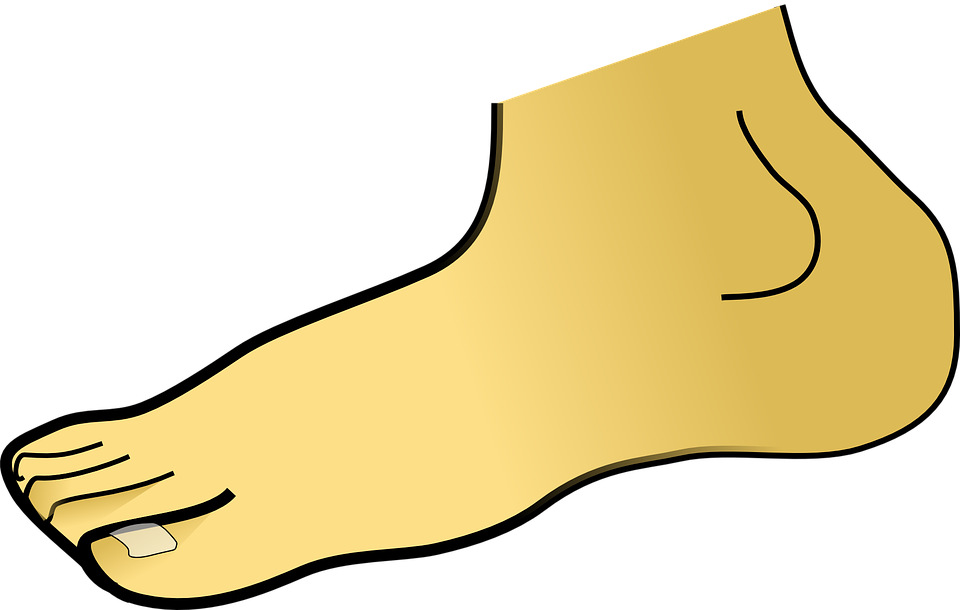 [Speaker Notes: Se duele el pie. Se (tuerce) el pie.]
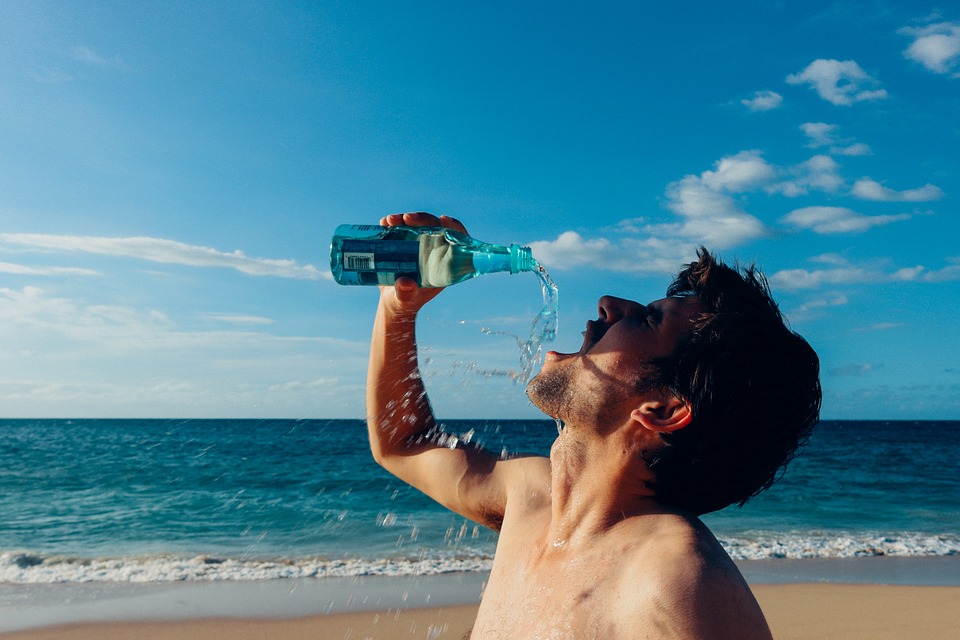 [Speaker Notes: “Tomo agua cuando tengo mucha…” (sed)]
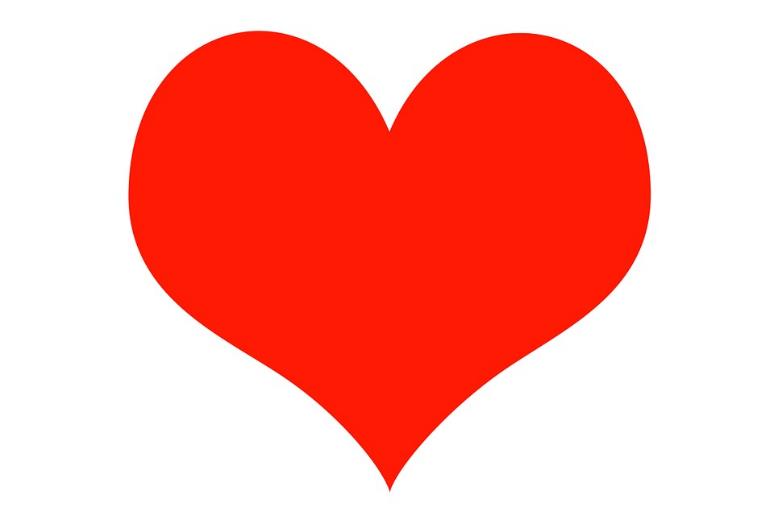 [Speaker Notes: Todos los días digo a mi familia se (quiero)]
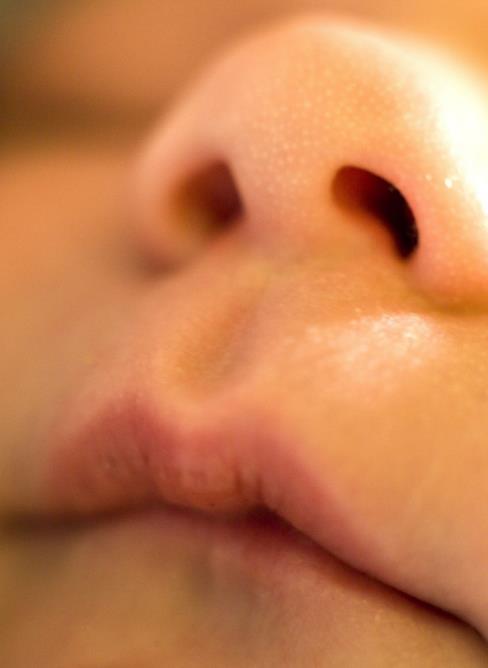 [Speaker Notes: “¿Qué es esto?” (nariz)]
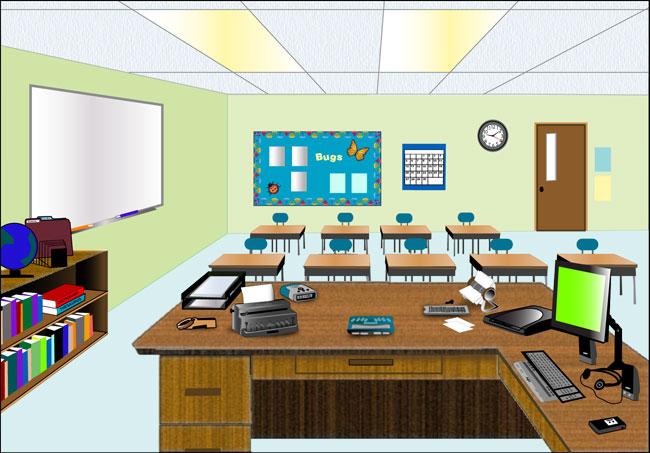 [Speaker Notes: “Cuando vienes a la escuela te vas a tu…” (clase)]
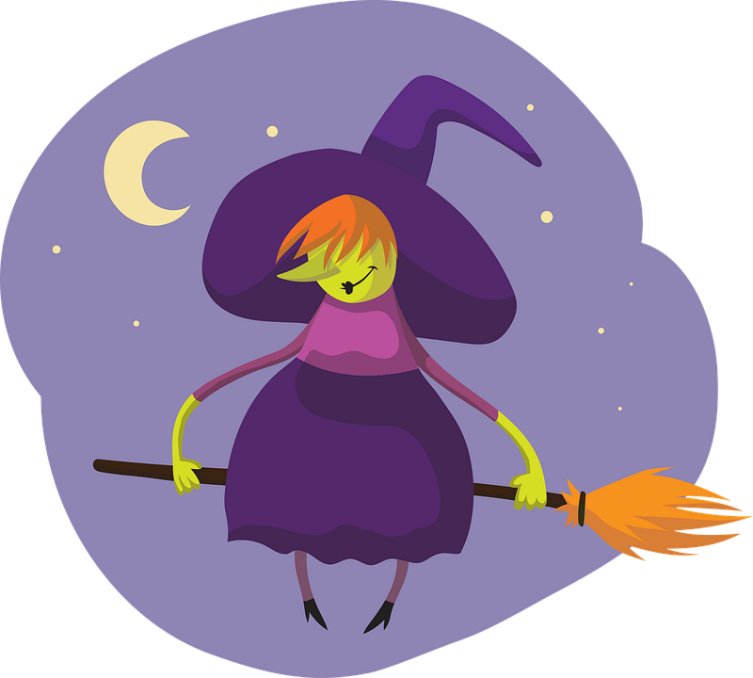 [Speaker Notes: “Esta volando en el cielo la…” (bruja)]
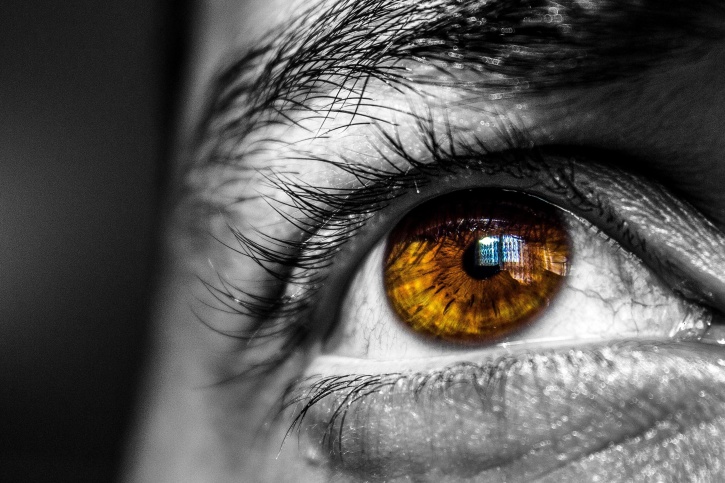 [Speaker Notes: “Qué es esto?” (ojo)]
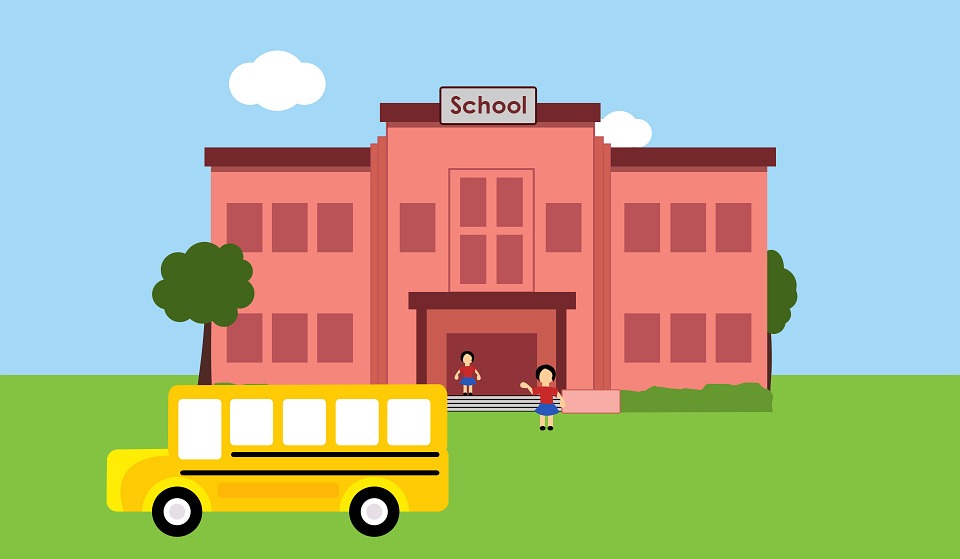 [Speaker Notes: “De Lunes a Viernes vas a la…” (escuela)]
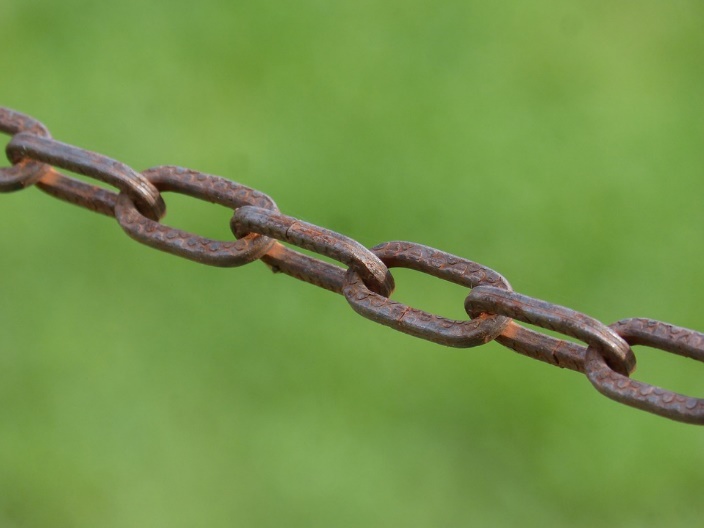 [Speaker Notes: “Esa es una…” (cadena)]
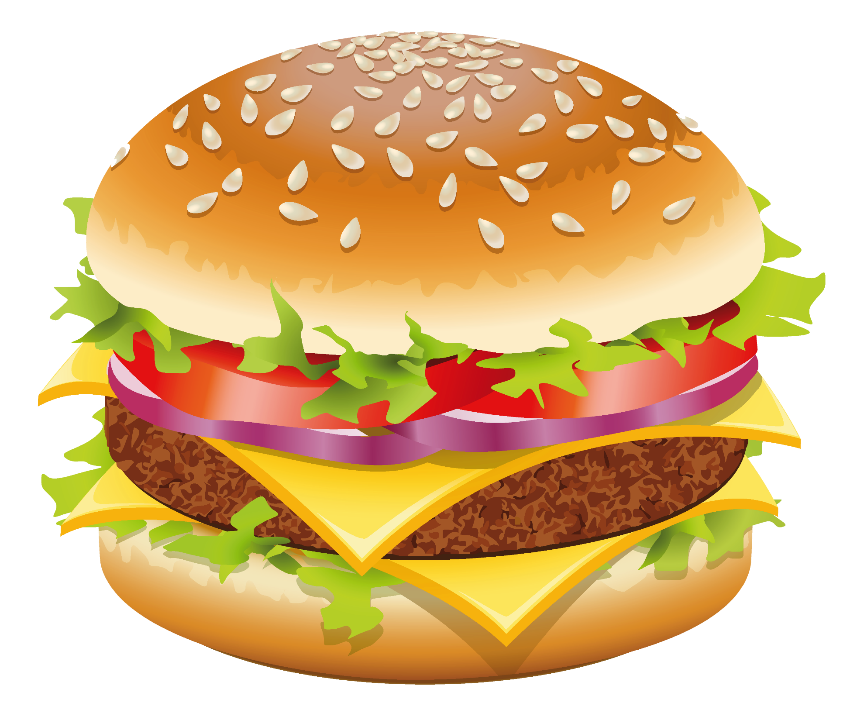 [Speaker Notes: “No es un taco es una…” (hamburguesa)]
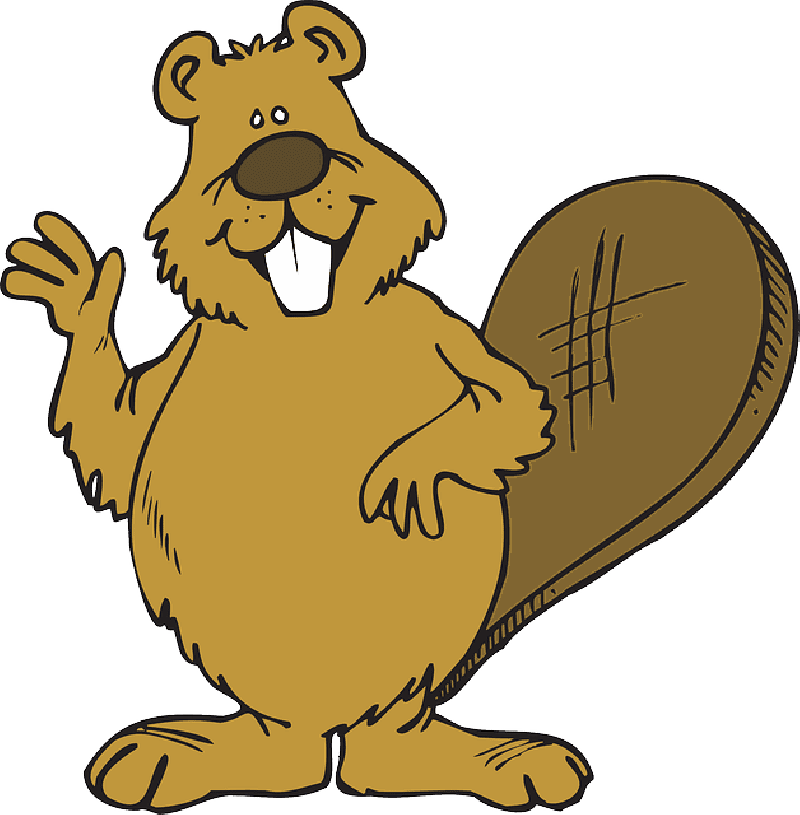 [Speaker Notes: Se está despidiendo. Se dice “Hasta (luego)!”]
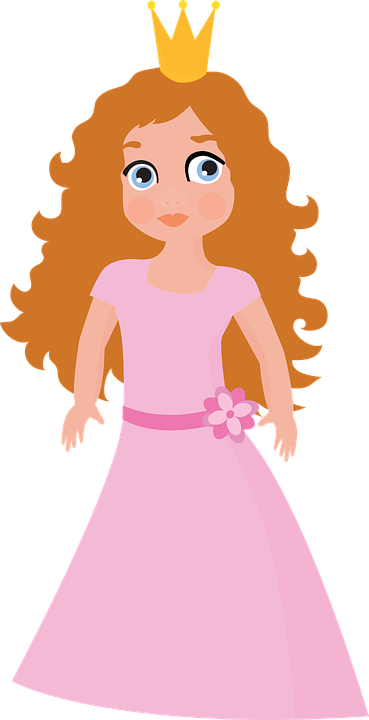 [Speaker Notes: “Ella es una…” (princesa)]
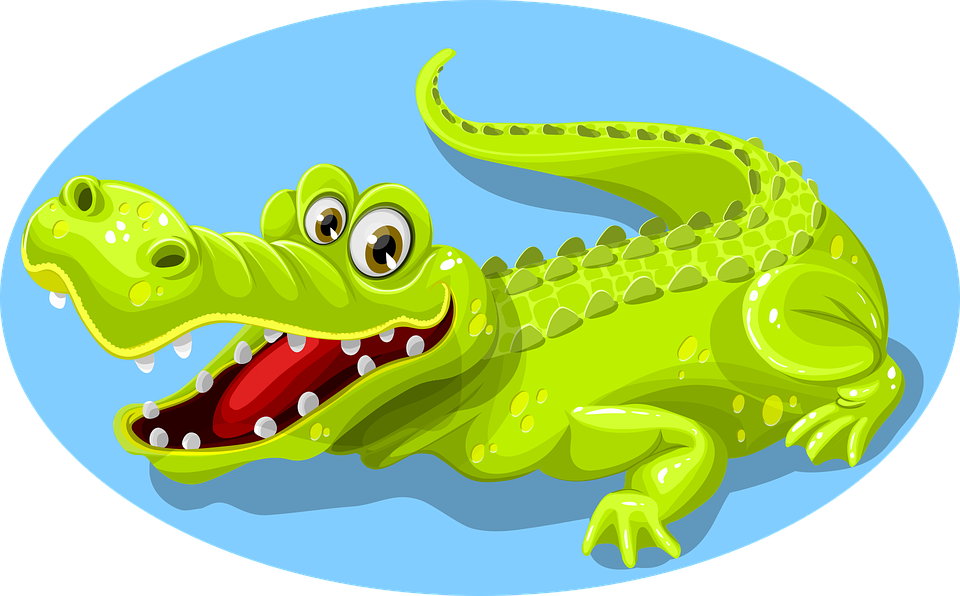 [Speaker Notes: “Este animal es un…” (cocodrilo)]
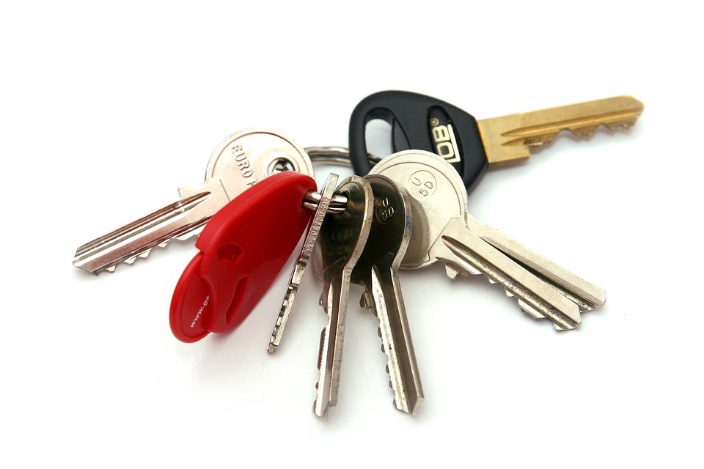 [Speaker Notes: “Para abrir tu casa y el carro tienes que tener las…” (llaves)]
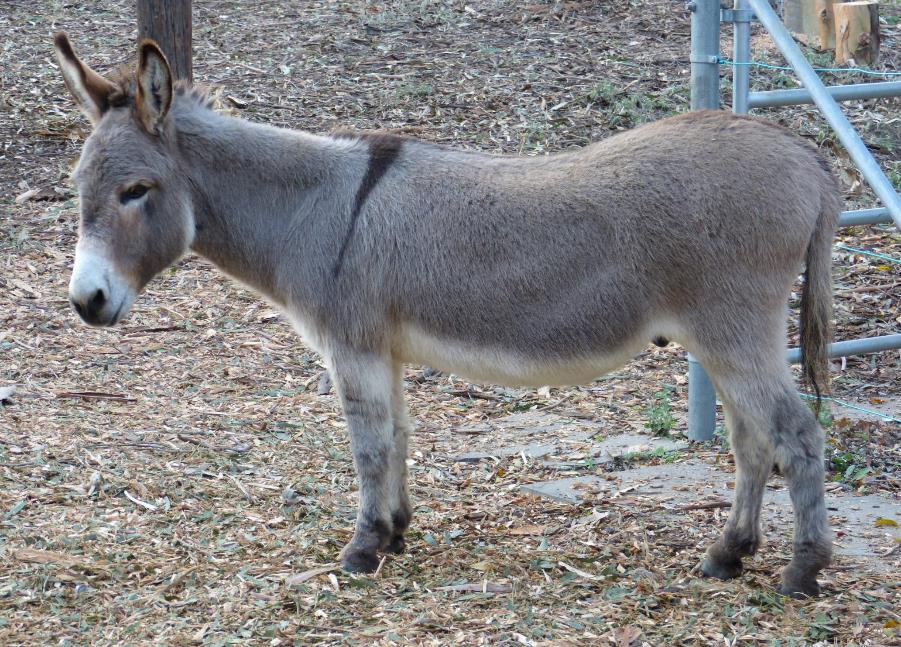 [Speaker Notes: “Puedes montarte en un…” (burro)]
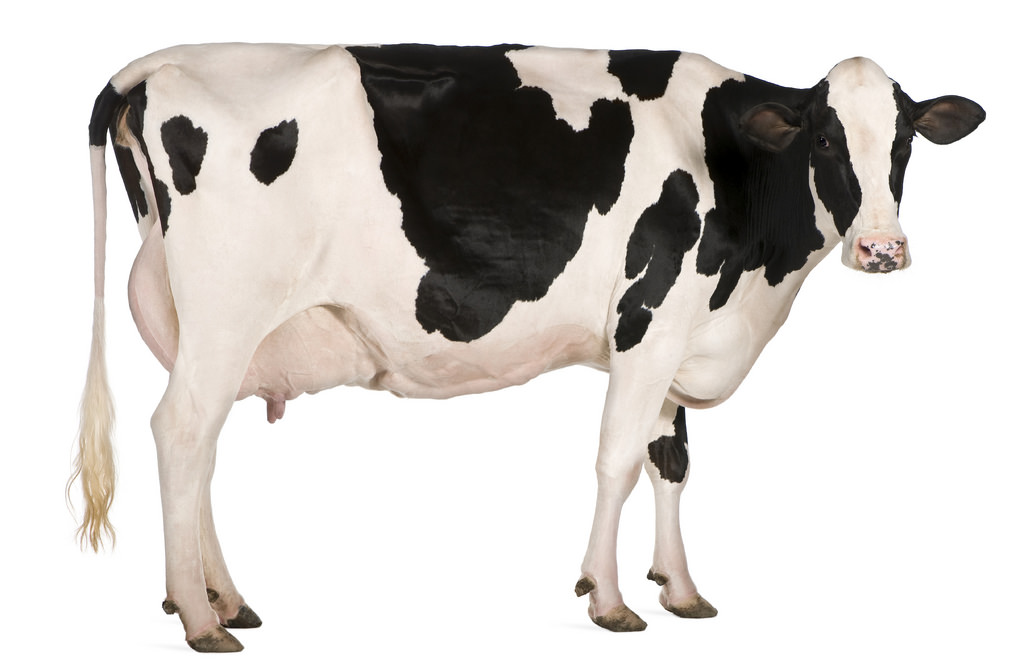 [Speaker Notes: “Cuál animal dice mooooo?” (vaca)]
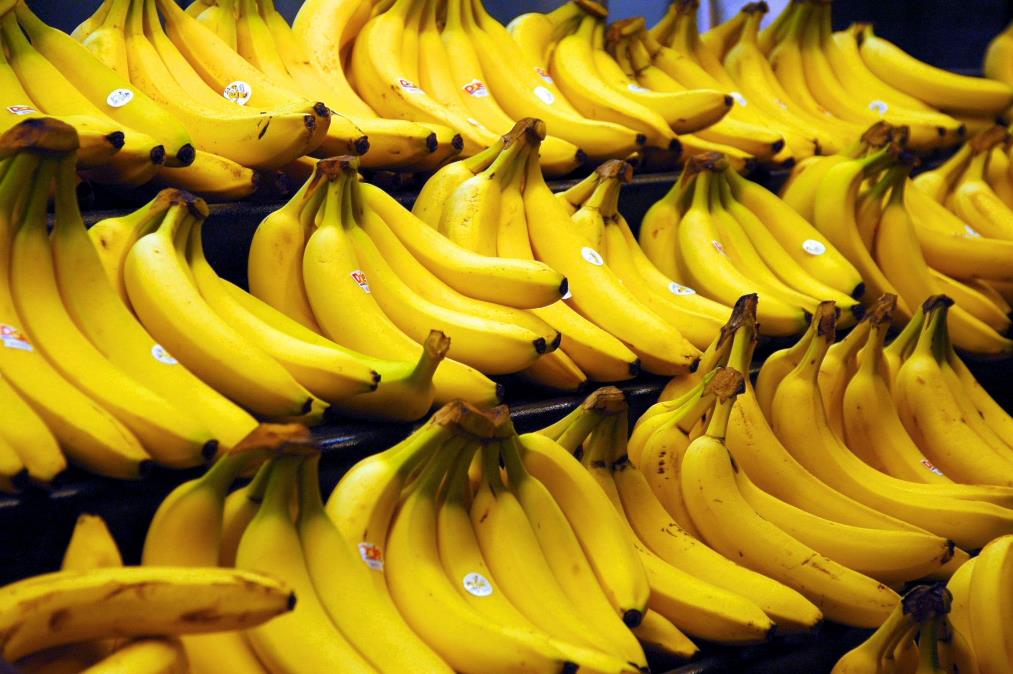 [Speaker Notes: “Estos son...” (plátanos)]
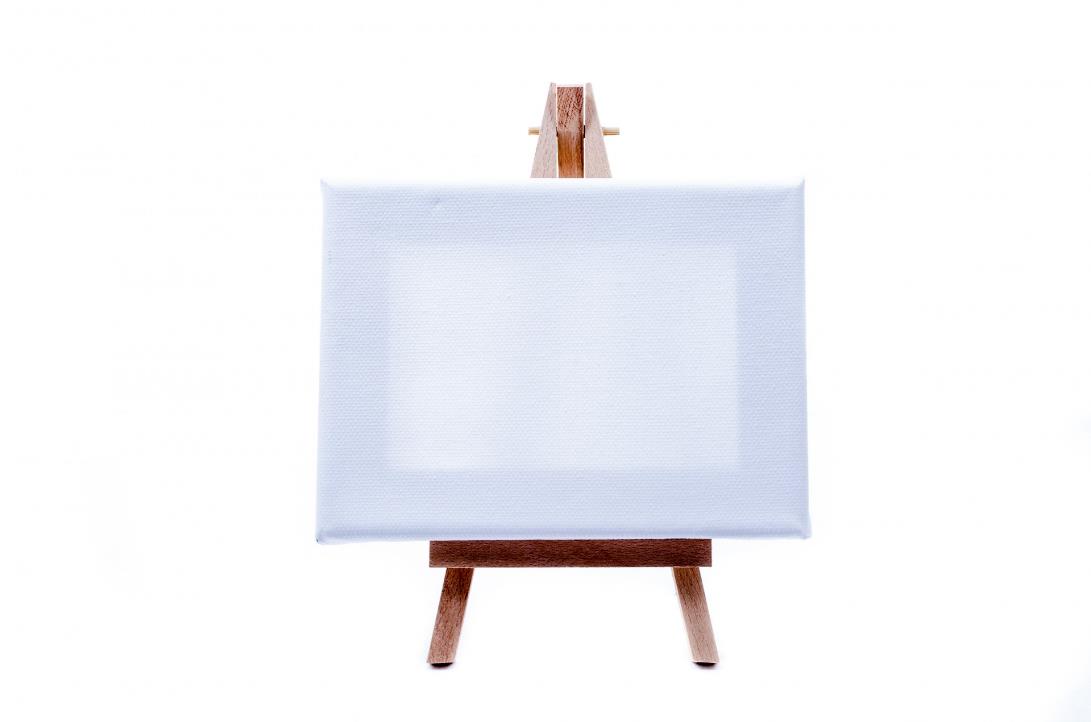 [Speaker Notes: Se usa para pintar. Es un (lienzo).]
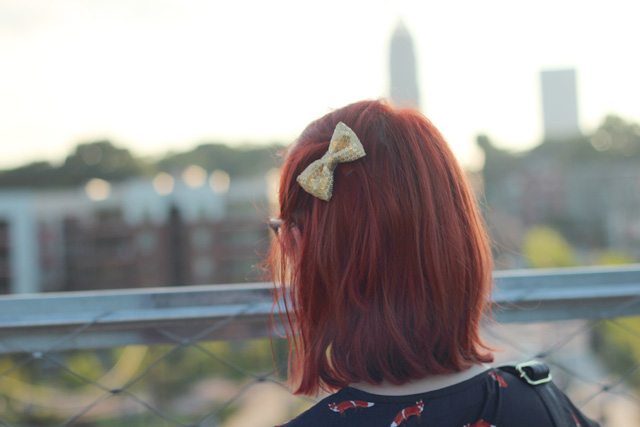 [Speaker Notes: “Qué se puso en su pelo?” (moño)]
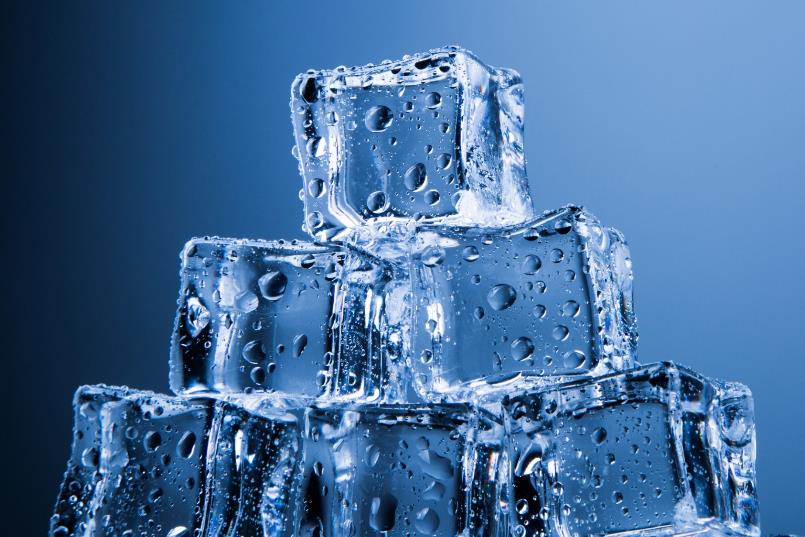 [Speaker Notes: “Para que tu bebida se haga fria le tienes que poner un…” (hielo)]
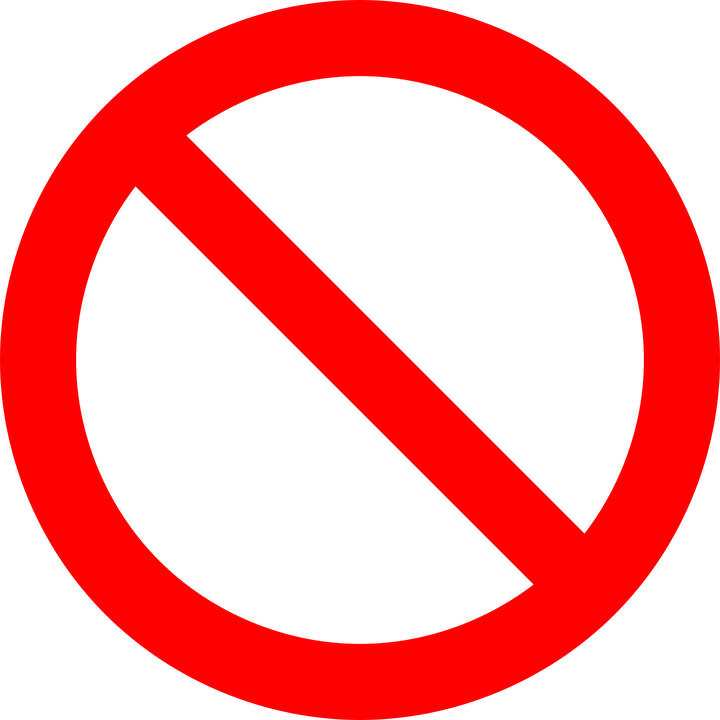 [Speaker Notes: “Qué es lo opuesto de sì?” (no)]
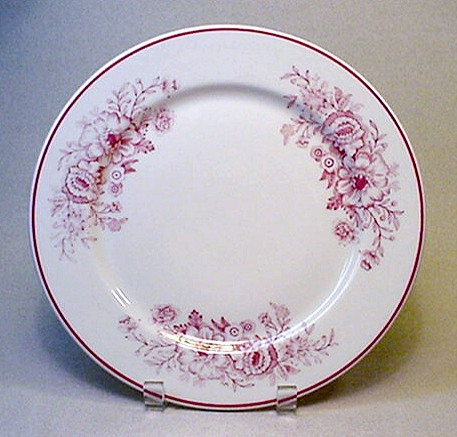 [Speaker Notes: “Ponemos la comida en un…” (plato)]
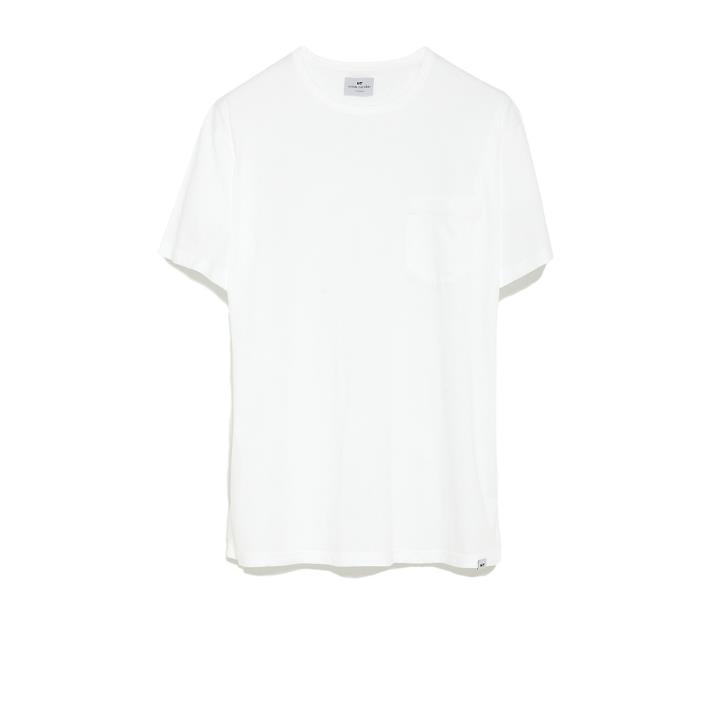 [Speaker Notes: “La camisa es del color…” (blanco)]
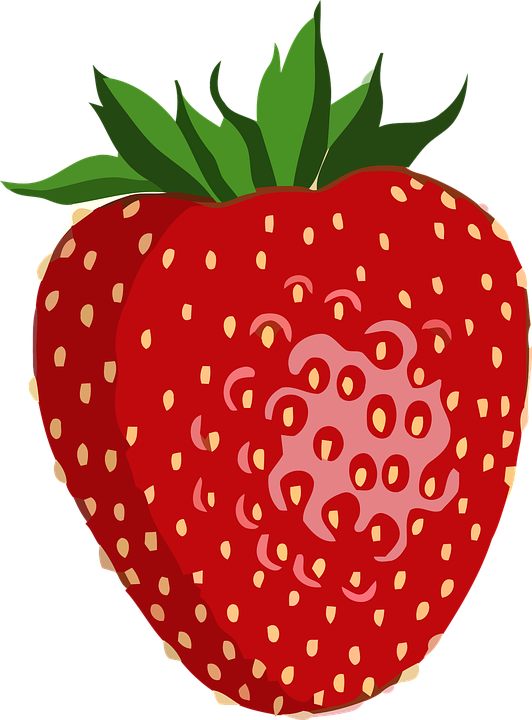 [Speaker Notes: “Esa fruta es una…” (fresa)]
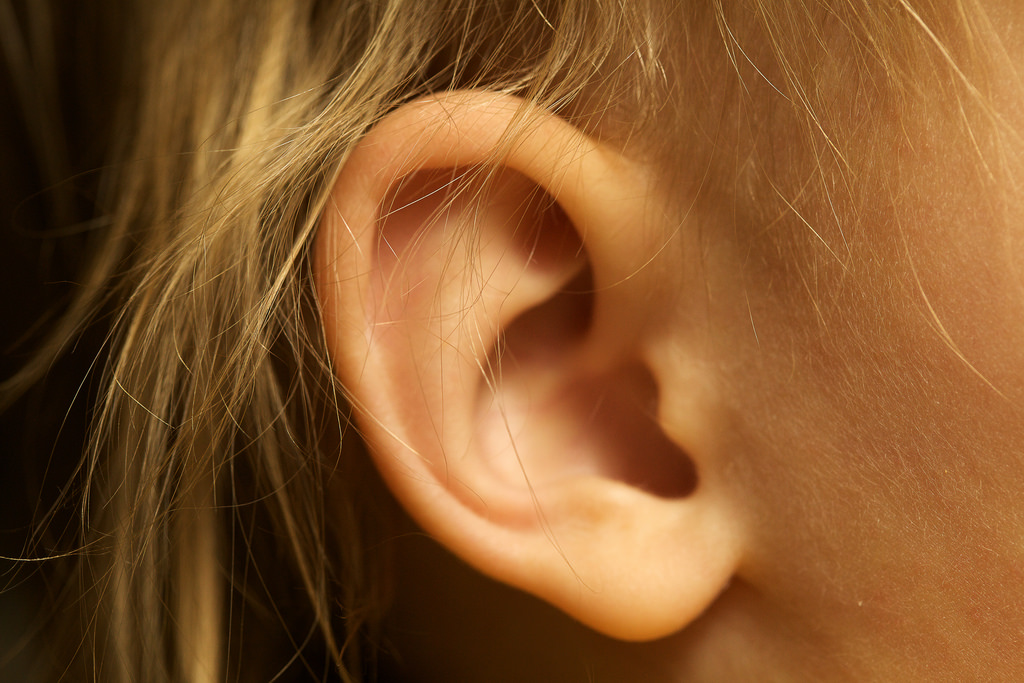 [Speaker Notes: “Escuchas con tu….” (oido)]
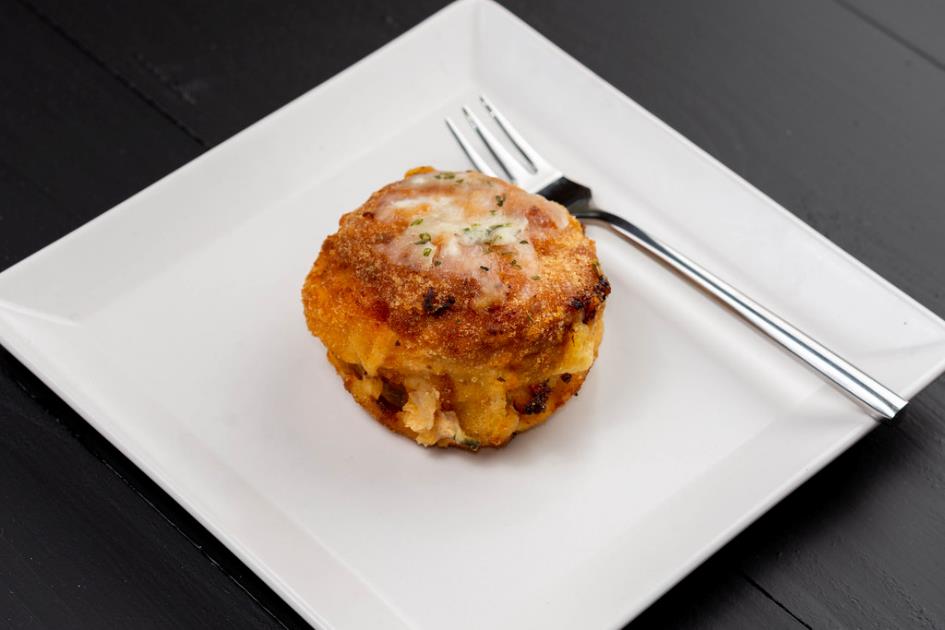 [Speaker Notes: “Esa es una…” (albondiga)]
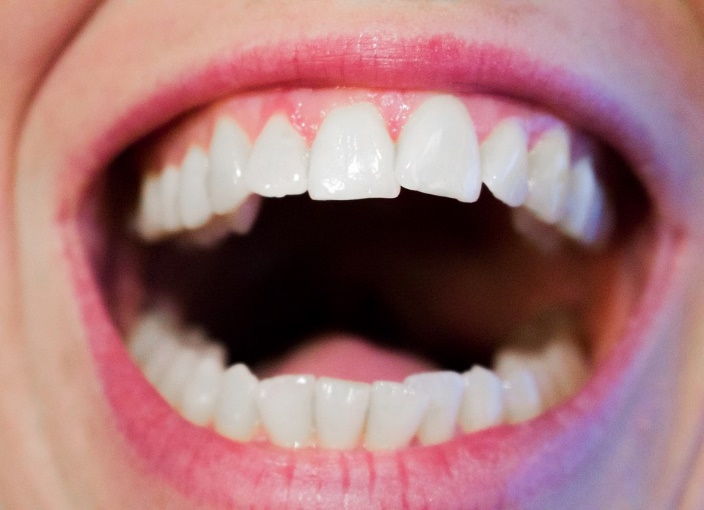 [Speaker Notes: “Los dientes son parte de la…” (boca)]
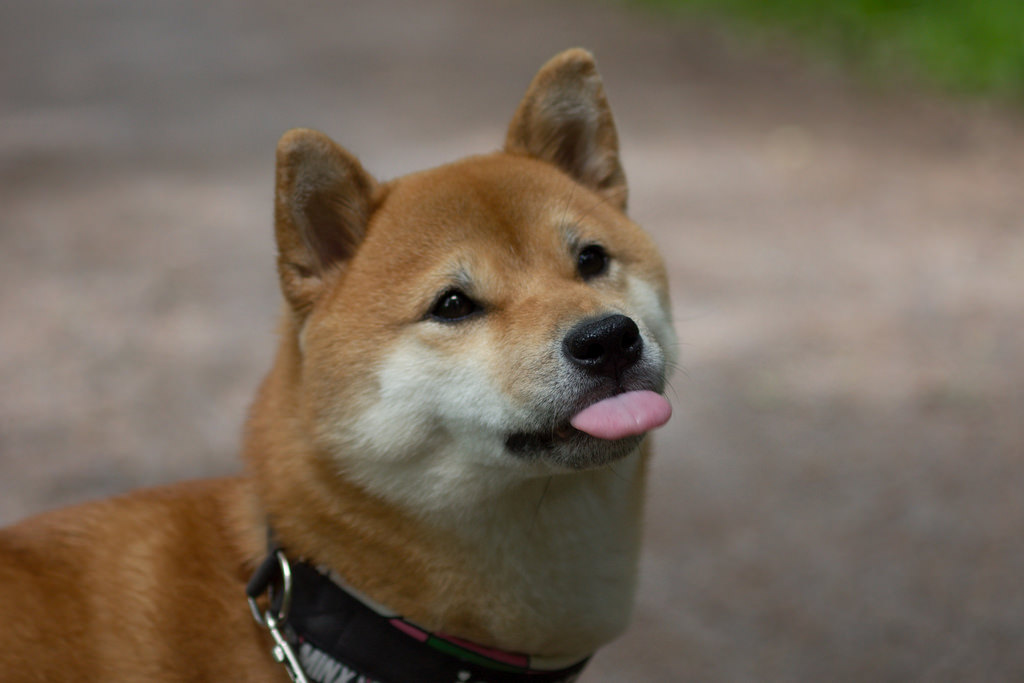 [Speaker Notes: “El perro esta sacando su…” (lengua)]
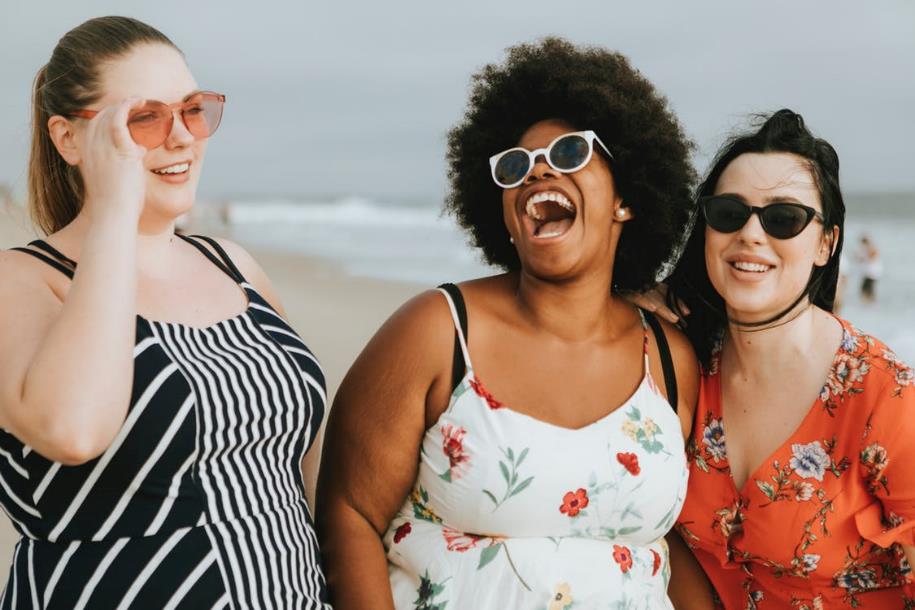 [Speaker Notes: Alguien conto chiste. Ella está (riendo).]
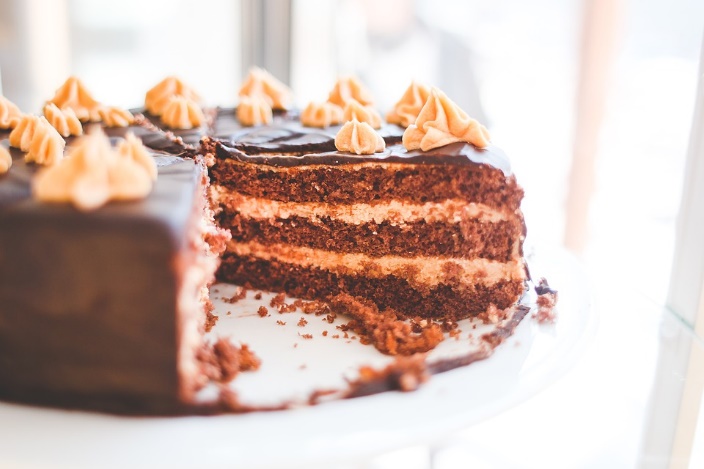 [Speaker Notes: “Cuando hay un cumpleaños comemos….” (pastel)]
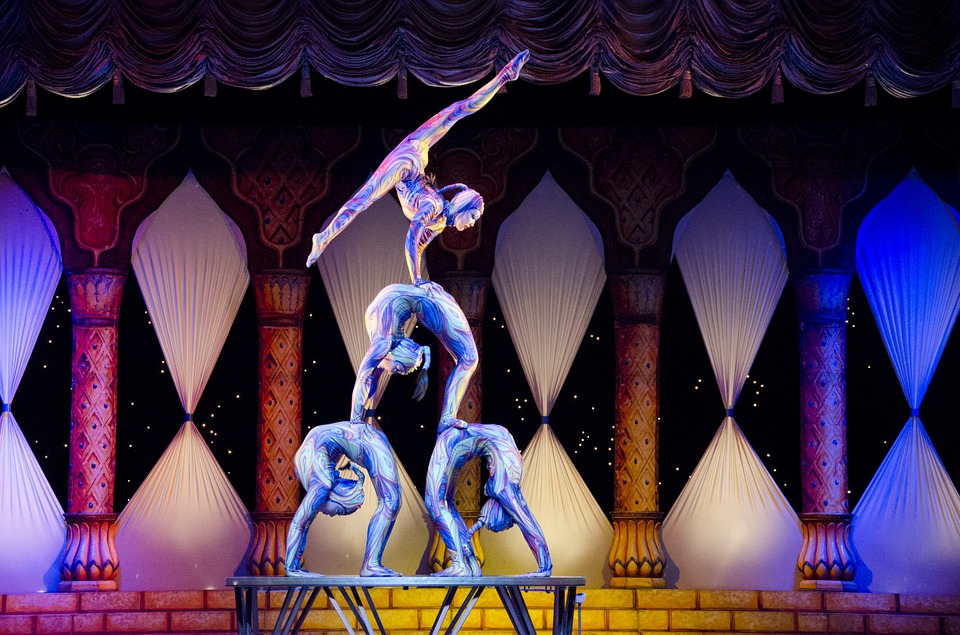 [Speaker Notes: “Estan haciendo ” (acrobacia)]
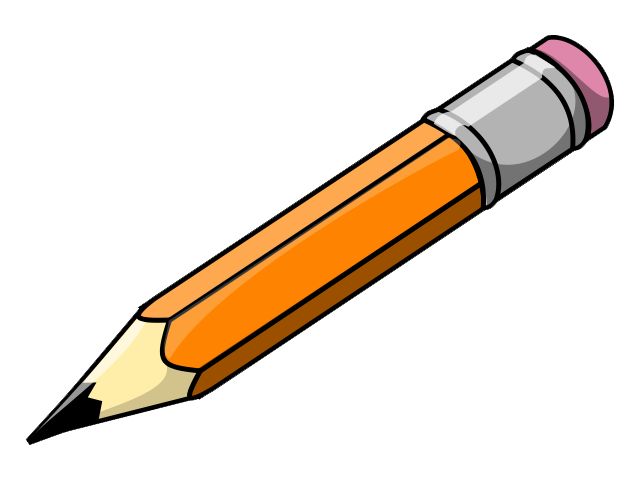 [Speaker Notes: “Para escribir usas un…” (lápiz)]
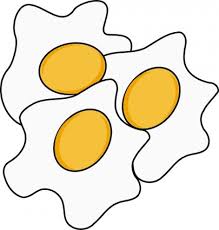 [Speaker Notes: “Para el desayuno puedes comer unos…” (huevos)]
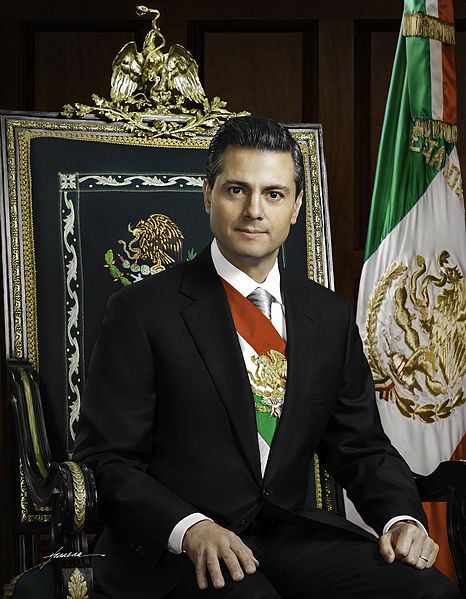 [Speaker Notes: él es un (presidente)]
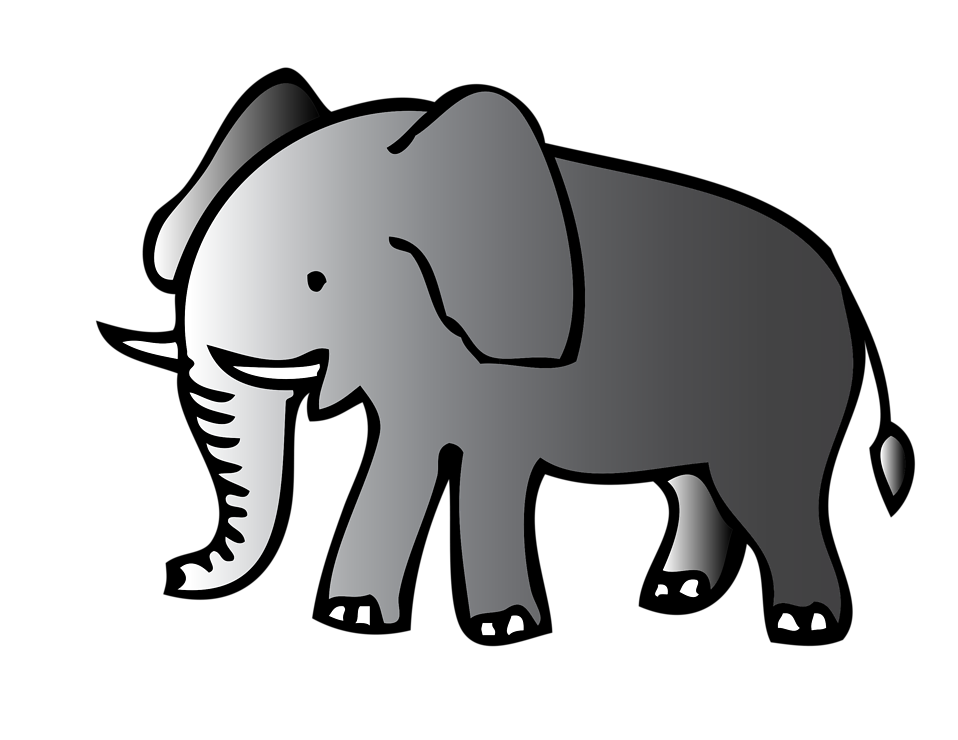 [Speaker Notes: “Ese animal es un…” (elefante)]
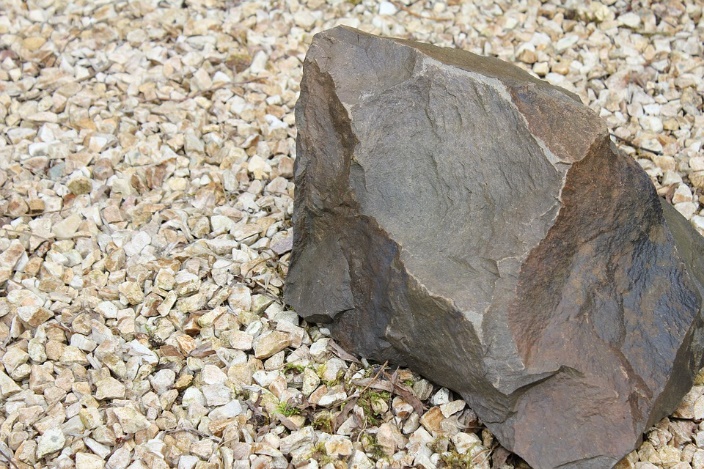 [Speaker Notes: “Esto es una….” (piedra)]
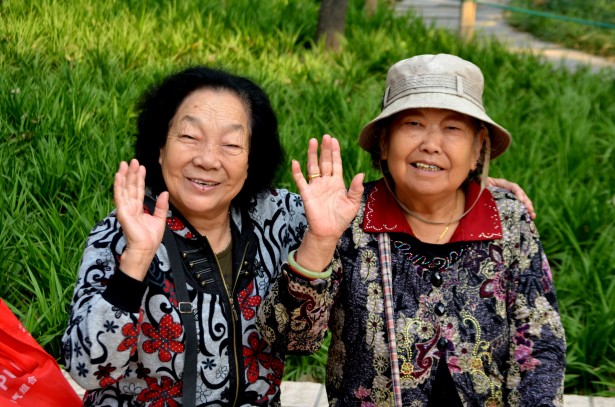 [Speaker Notes: Dicen “(Buendía)”.]
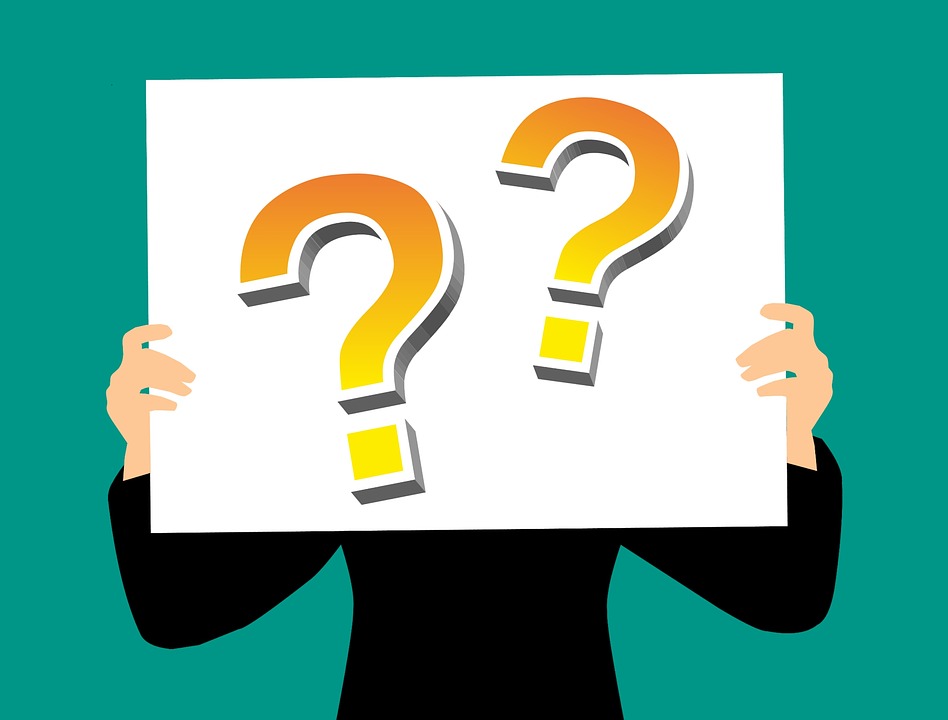 [Speaker Notes: Cuando no conocemos a alguien, preguntamos... (¿quién?)]
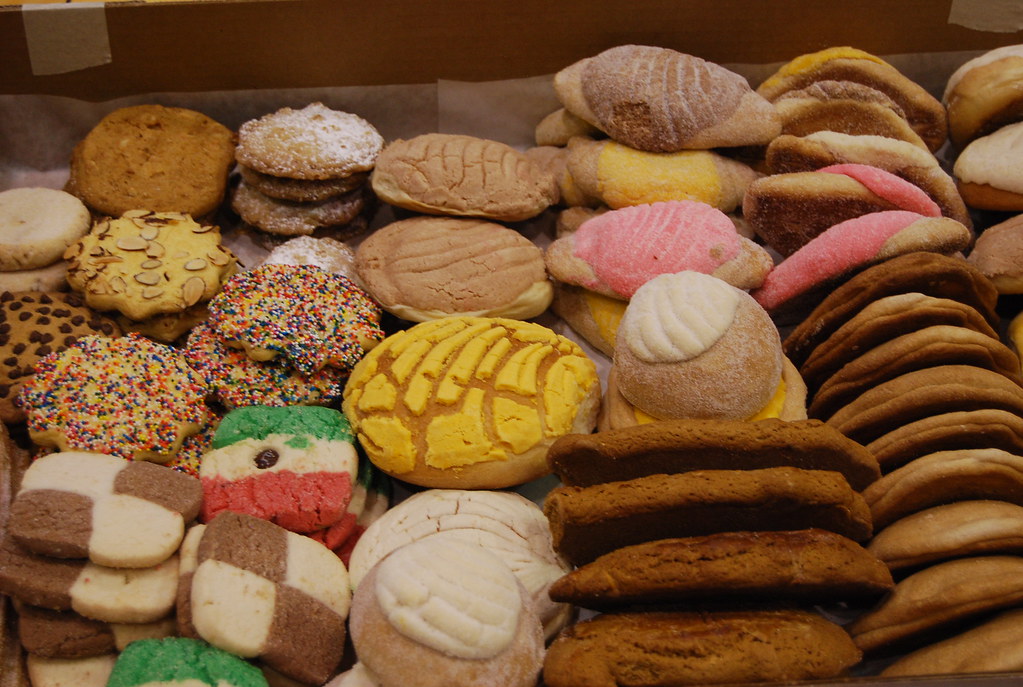 [Speaker Notes: comer demasiado es ser un (glotón)]
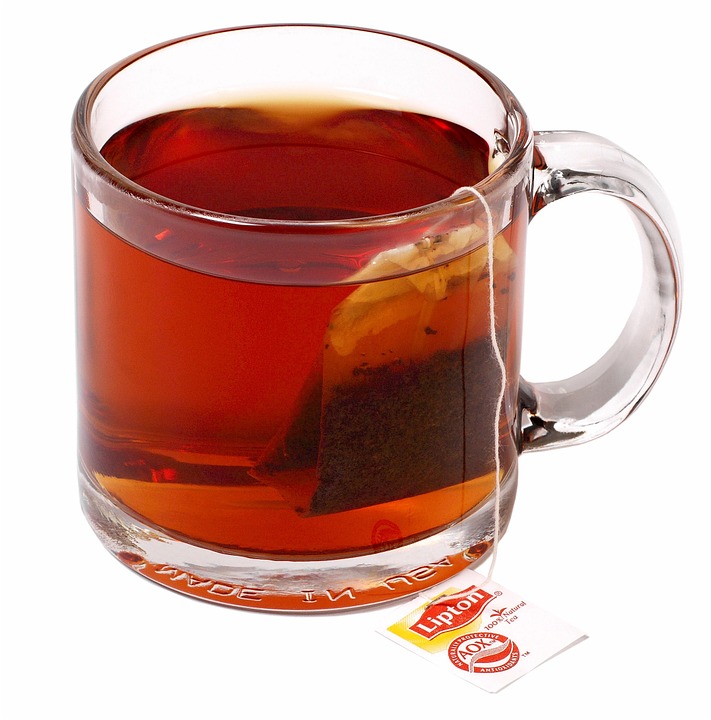 [Speaker Notes: “Esto es una bebida caliente que muchos toman cuando estan enfermos, es…” (té)]
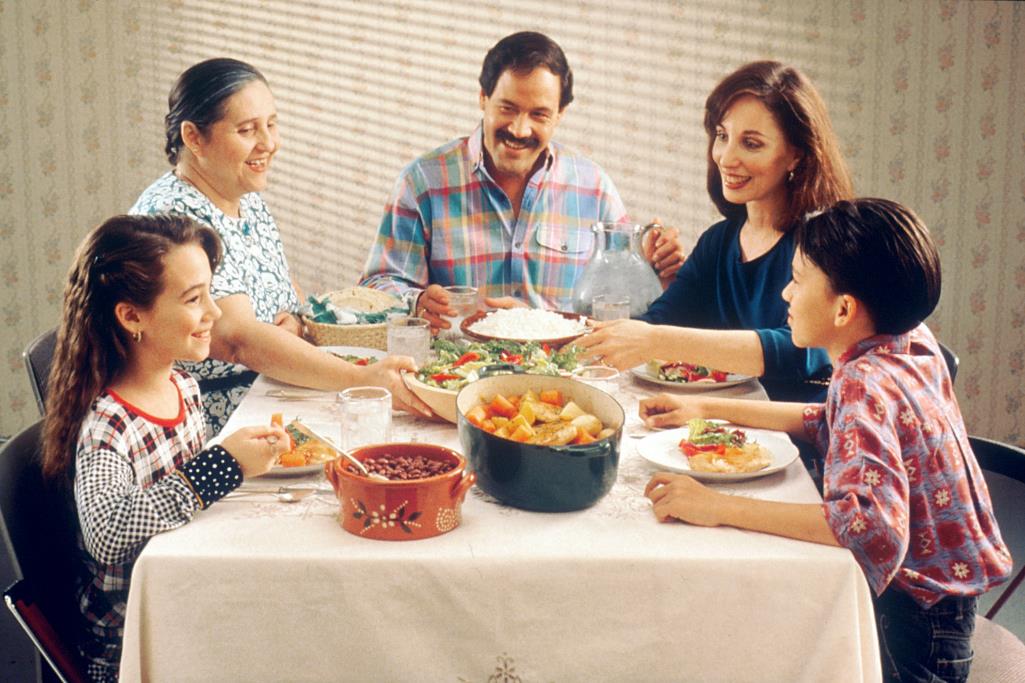 [Speaker Notes: “La señora es hermana de mi mama, ella es mi….” (tía)]
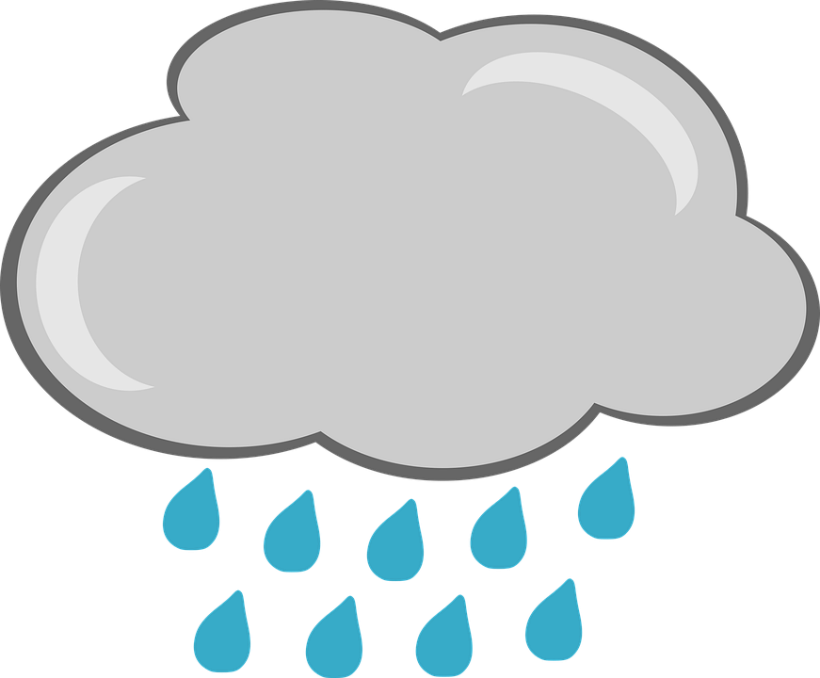 [Speaker Notes: “En el otoño…” (llueve)]
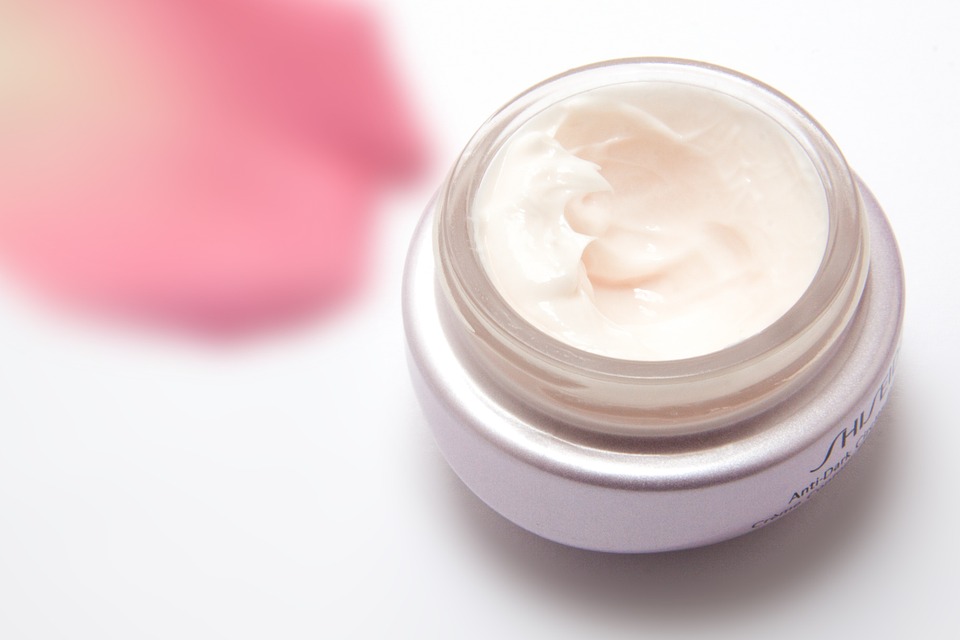 [Speaker Notes: “Cuando se seca la piel, te pones…” (crema)]
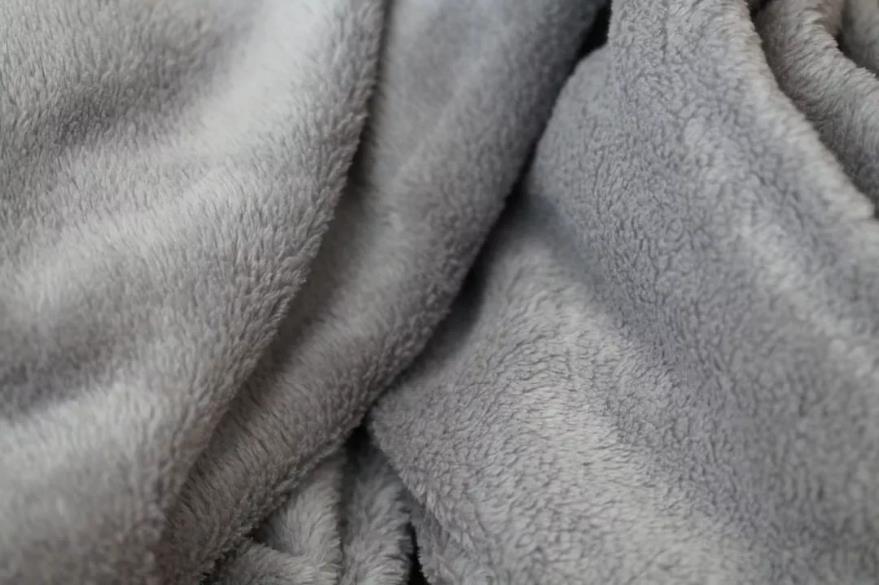 [Speaker Notes: No es áspero, es (suave).]
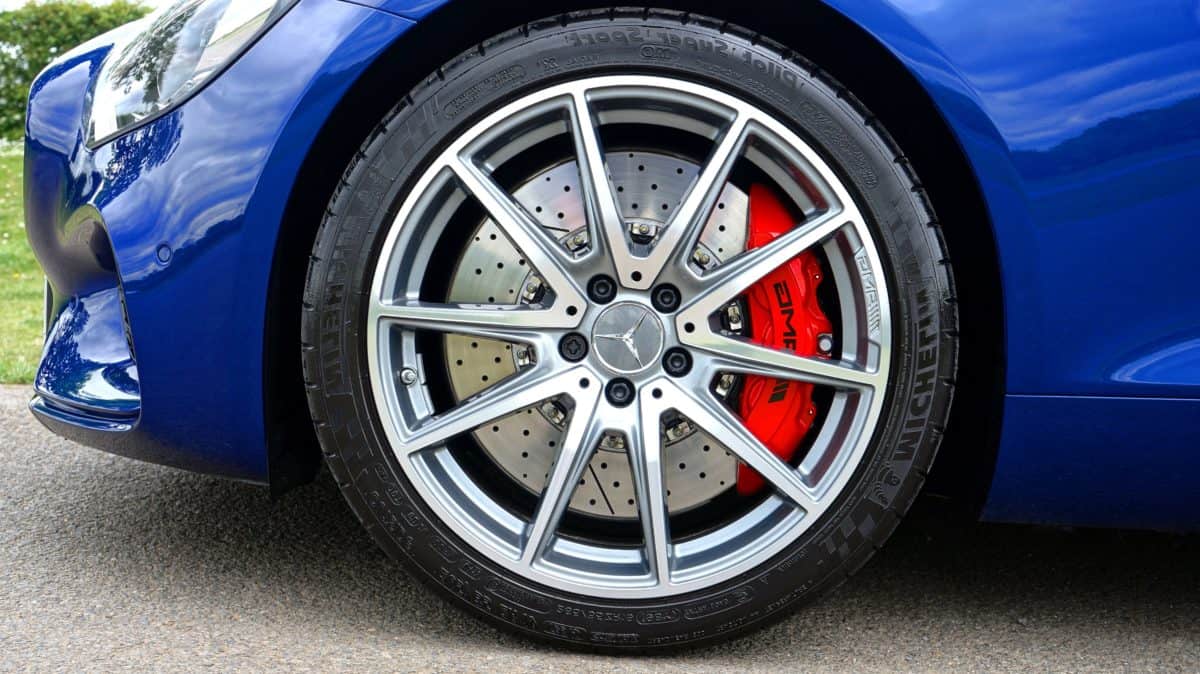 [Speaker Notes: “Esa es una…” (llanta)]
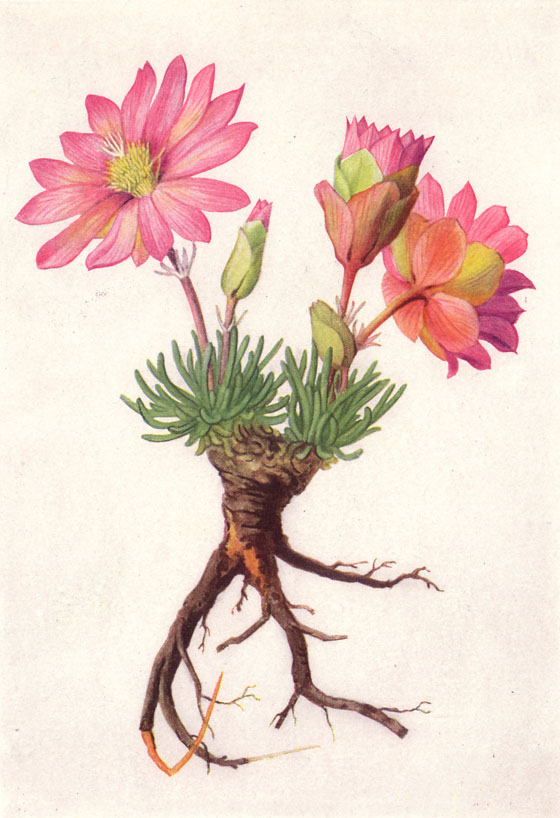 [Speaker Notes: “Esta parte se queda debajo del suelo. Es una…” (raíz)]
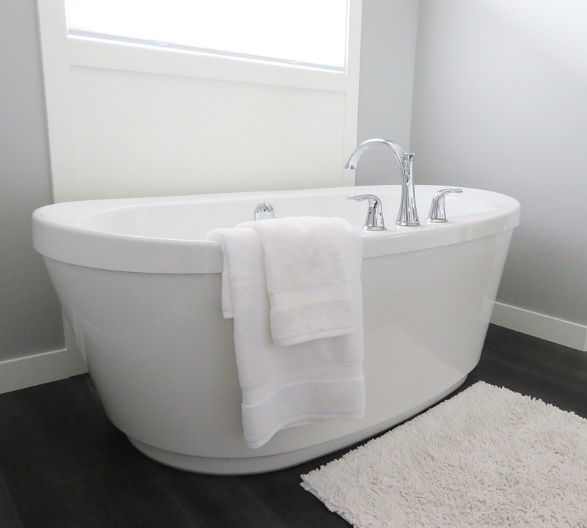 [Speaker Notes: “Se bañan en la….” (tina)]
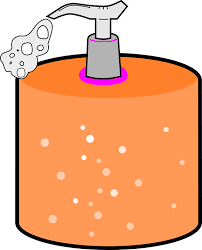 [Speaker Notes: “Para lavarte las manos usas…” (jabón)]
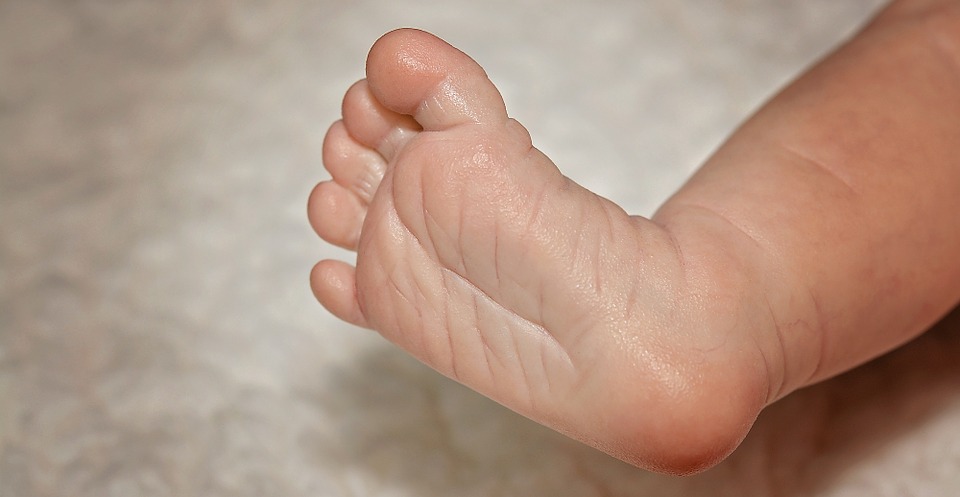 [Speaker Notes: “No es un mano es un….” (pie)]
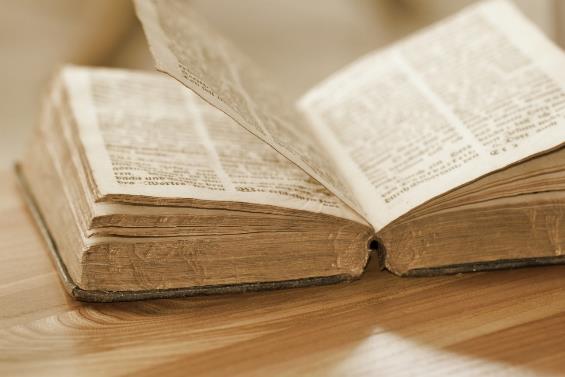 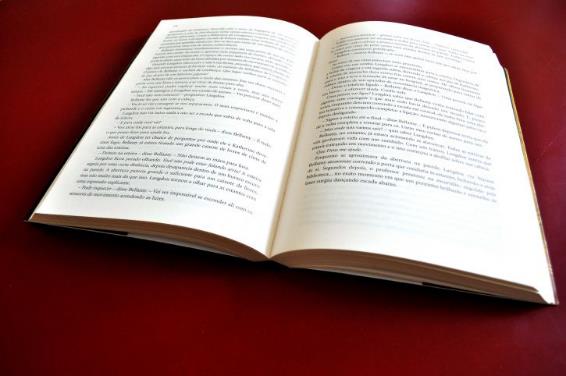 [Speaker Notes: Este libro es viejo. Este libro es (nuevo)]
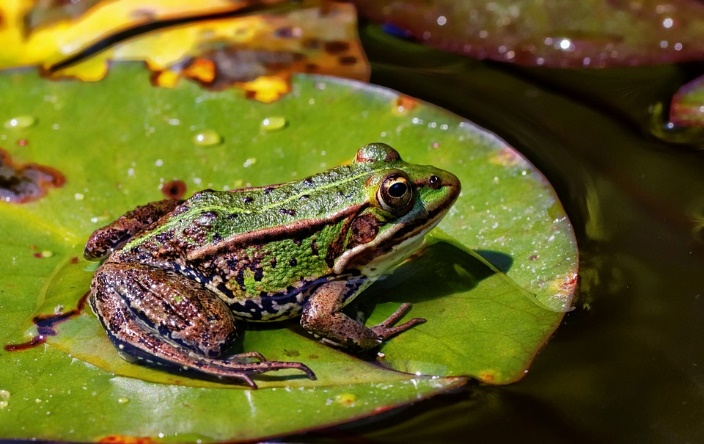 [Speaker Notes: “Este animal puede saltar. Es una…” (rana)]
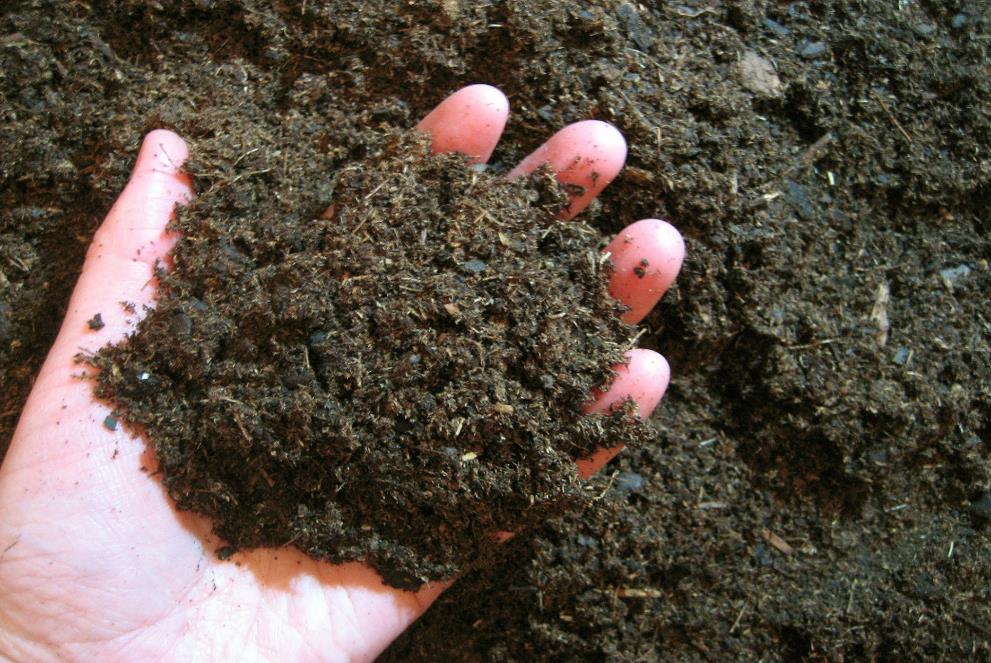 [Speaker Notes: “El señor estaba plantando flores, qué tiene en su mano?” (tierra)]
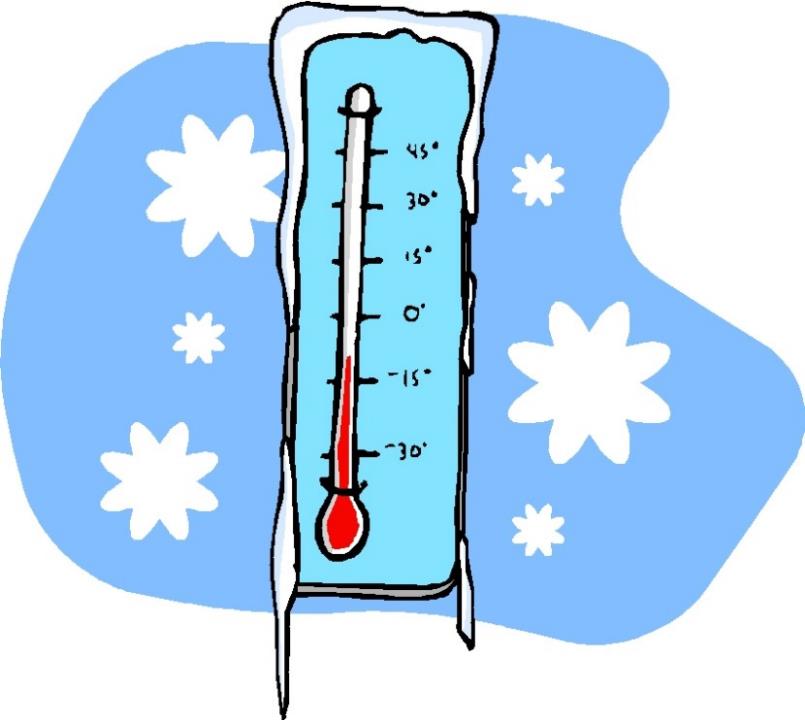 [Speaker Notes: “El termostato está cubierto de nieve porque hace mucho...”  (frío)]
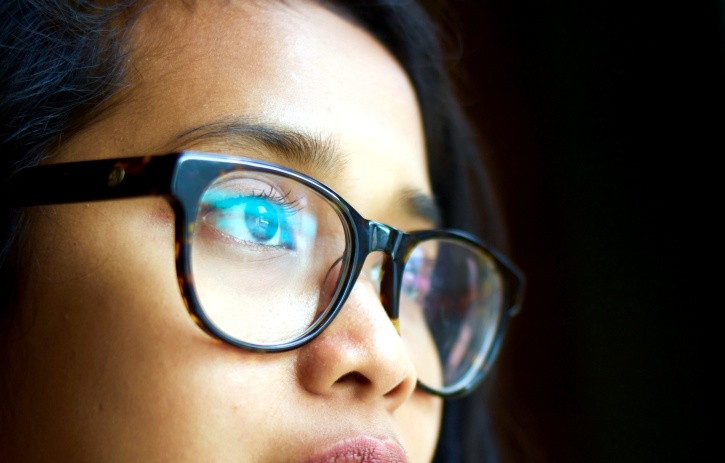 [Speaker Notes: “La niña tiene puesta sus…” (lentes)]
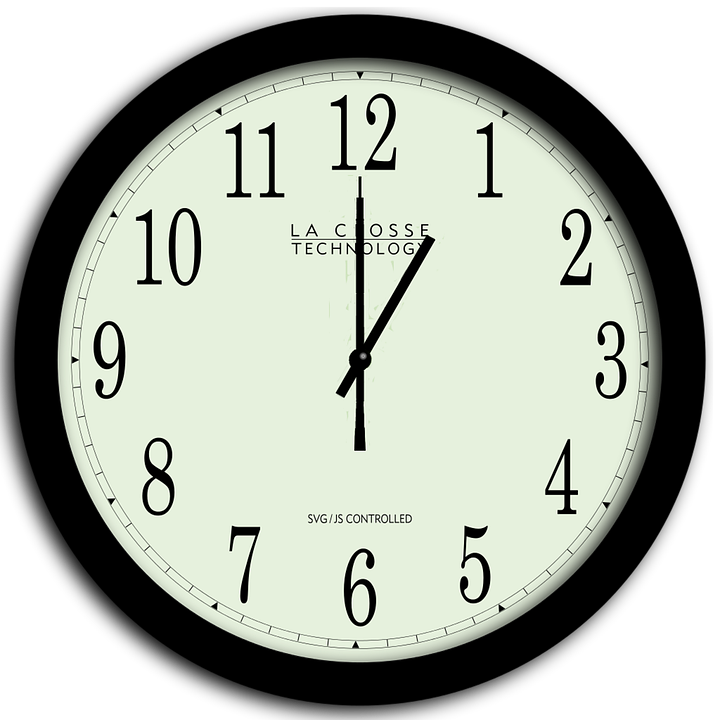 [Speaker Notes: “Cuando quieres saber que hora es te fijas en el….” (reloj)]
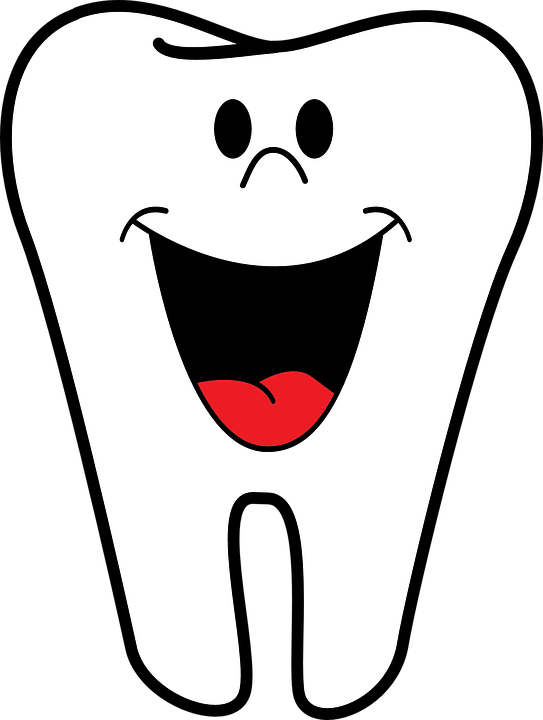 [Speaker Notes: “Cuando eres joven se te puede caer un…” (diente)]
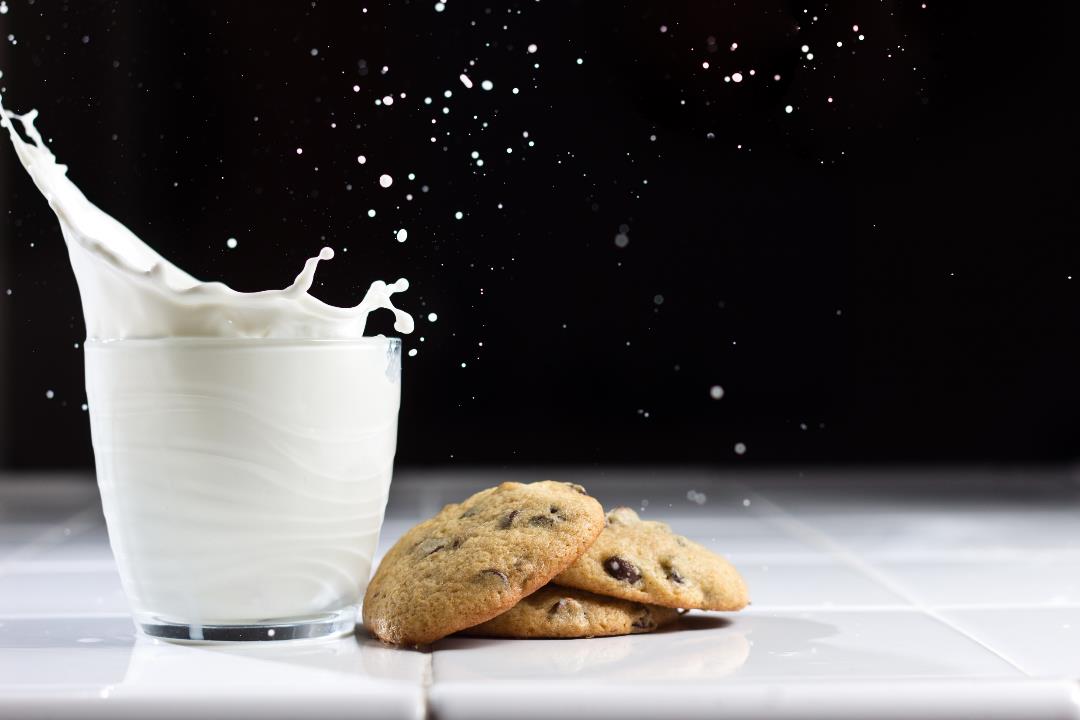 [Speaker Notes: “Puedes meter tus galletas en la…” (leche)]
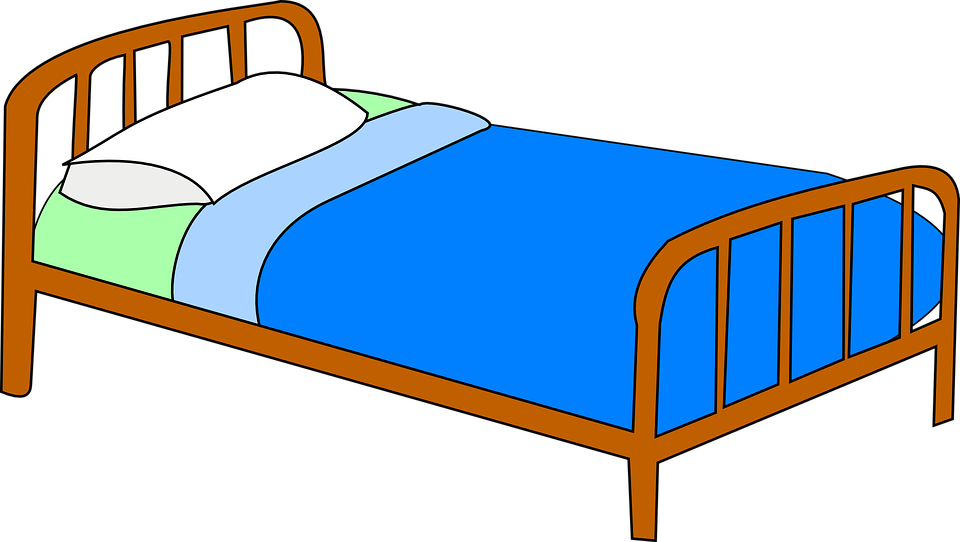 [Speaker Notes: “Cuando te quieres dormir te acuestas en tu…” (cama)]
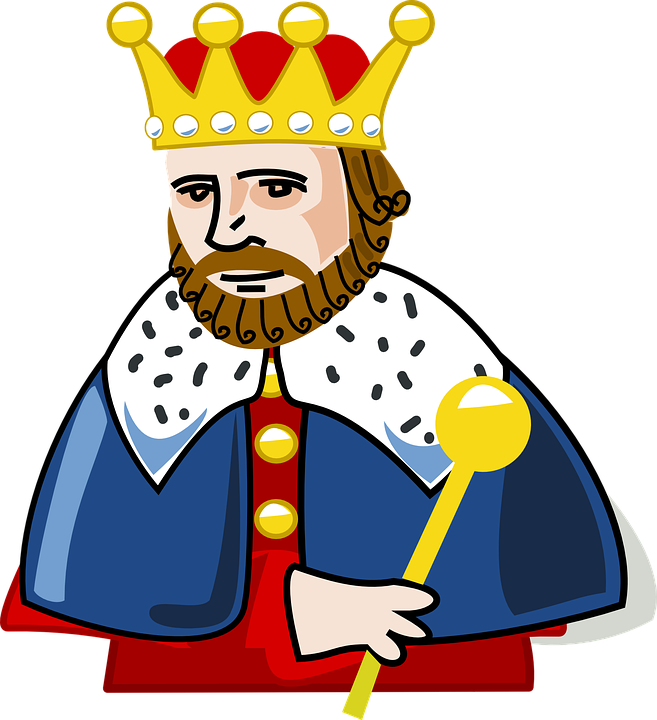 [Speaker Notes: “El vive en un castillo, el es un…” (rey)]
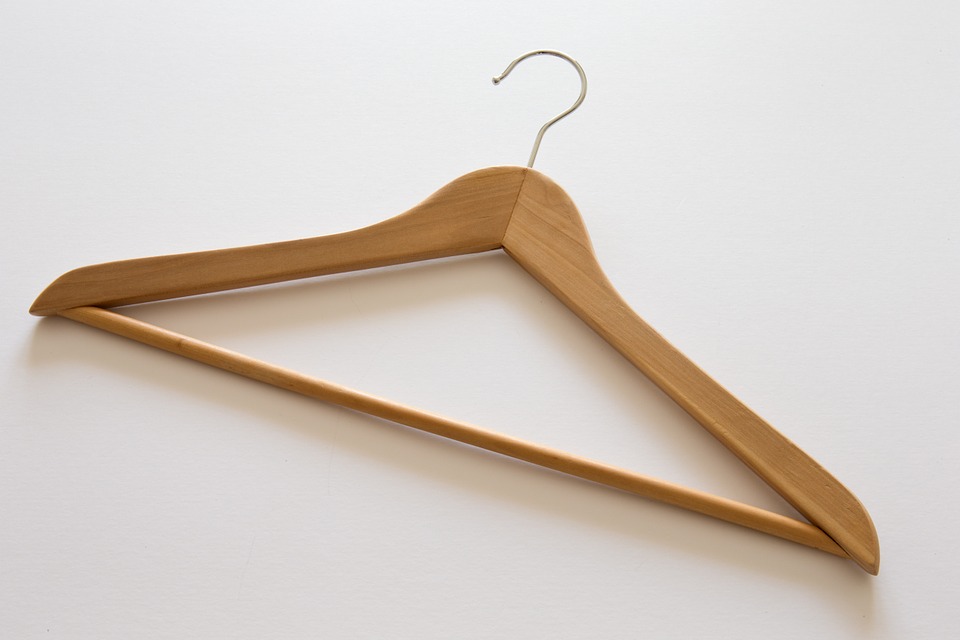 [Speaker Notes: “Para colgar tu ropa usas un…” (gancho)]
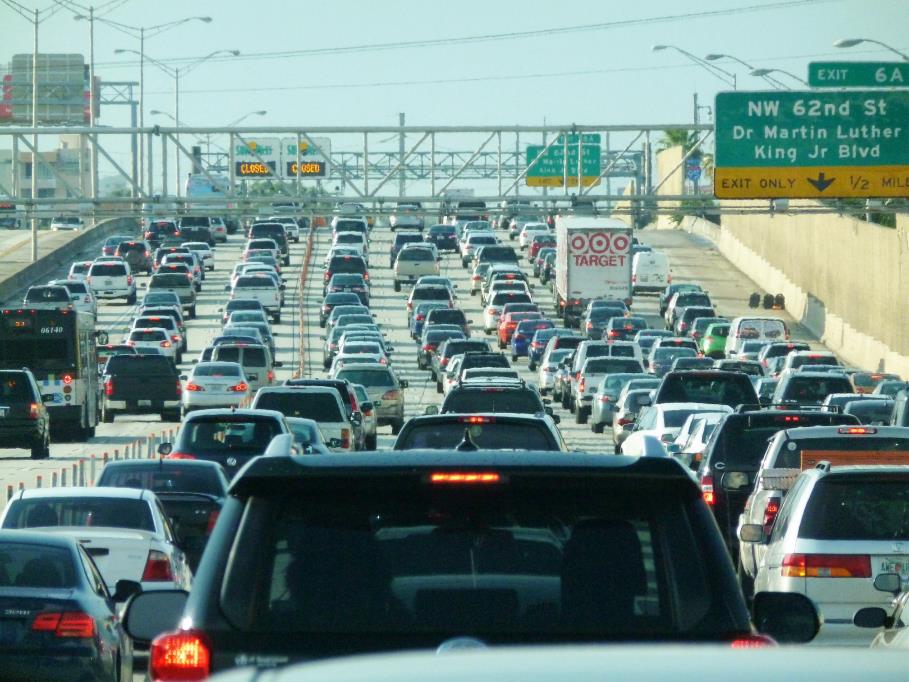 [Speaker Notes: “Los carros parados significa que hay mucho…” (tráfico)]
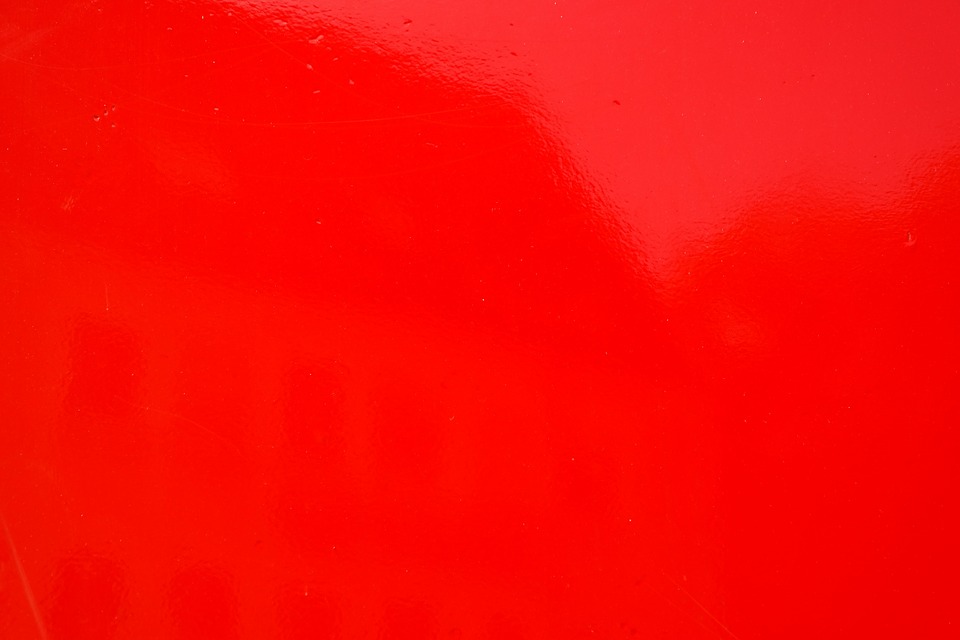 [Speaker Notes: “Cuál es este color?” (rojo)]
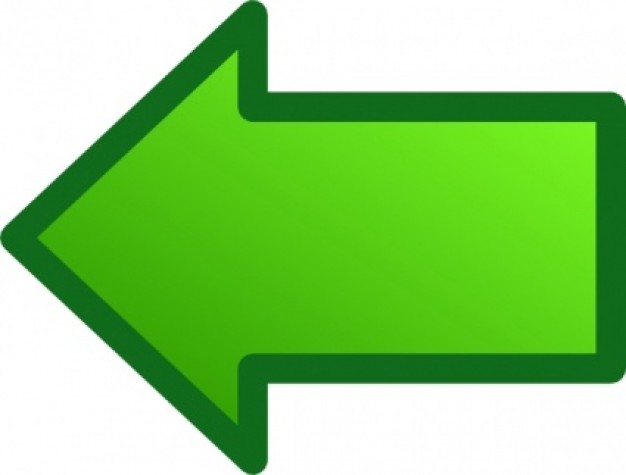 [Speaker Notes: “Esta flecha esta señalando a la…” (izquierda)]
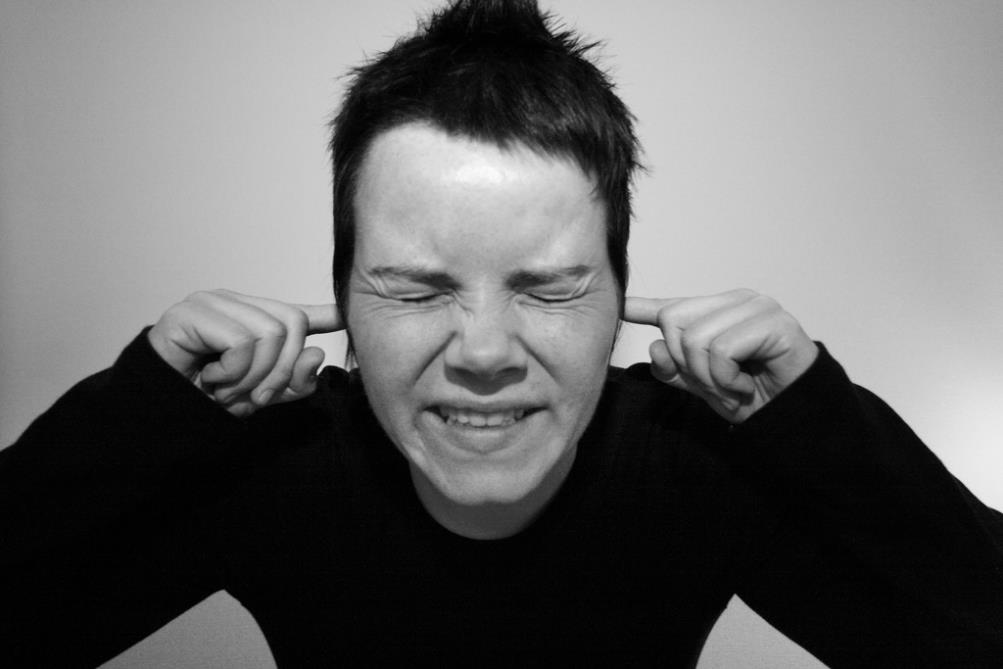 [Speaker Notes: “Esta persona quiere silencio porque hay mucho…” (ruido)]
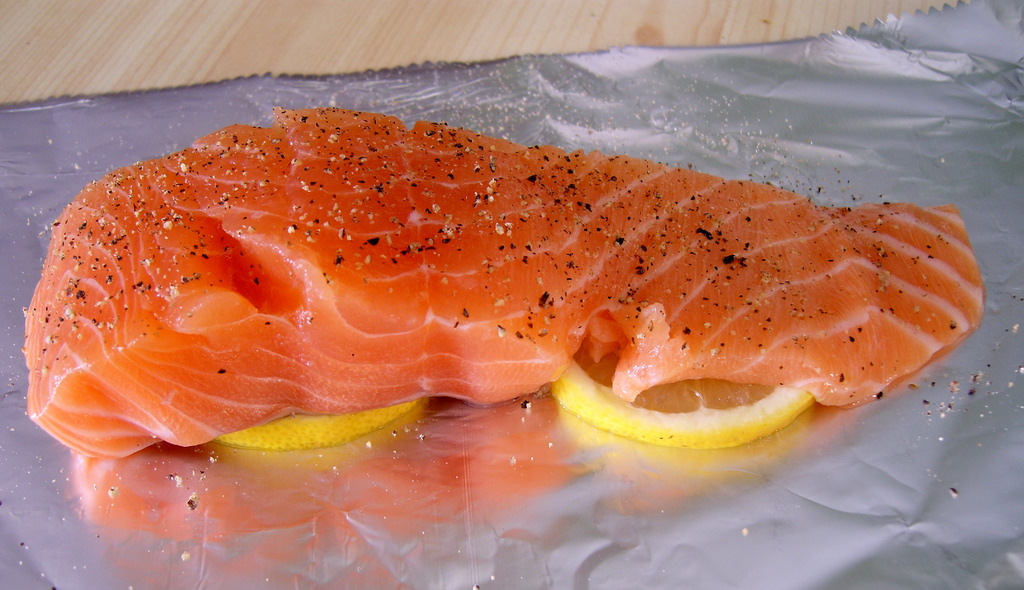 [Speaker Notes: “Este tipo de pescado se llama…” (salmón)]
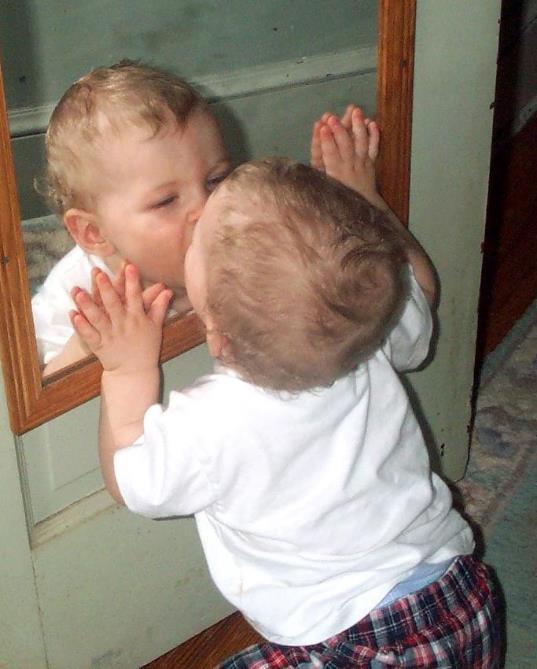 [Speaker Notes: “El bebé se esta viendo en un…” (espejo)]
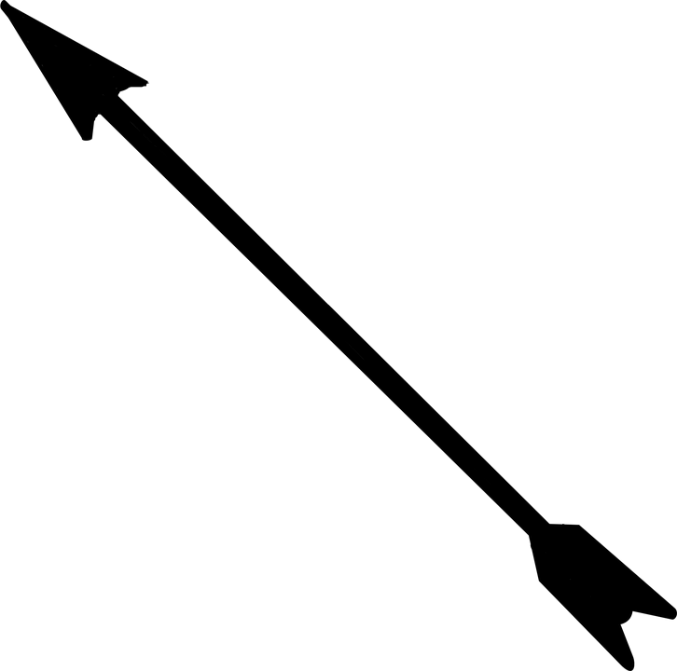 [Speaker Notes: “Esa es una…” (flecha)]
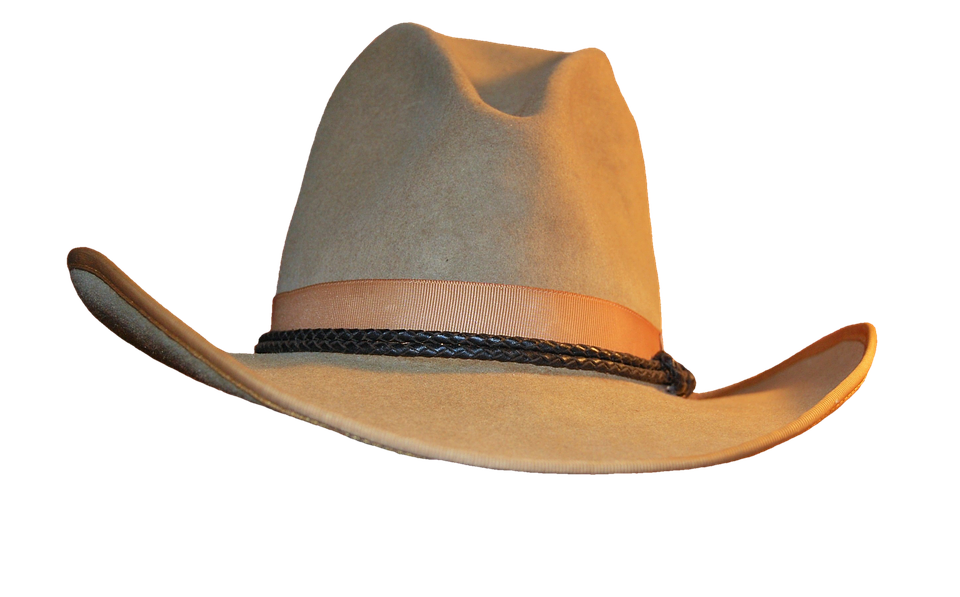 [Speaker Notes: “Qué es esta cosa que se pone en la cabeza?” (sombrero)]
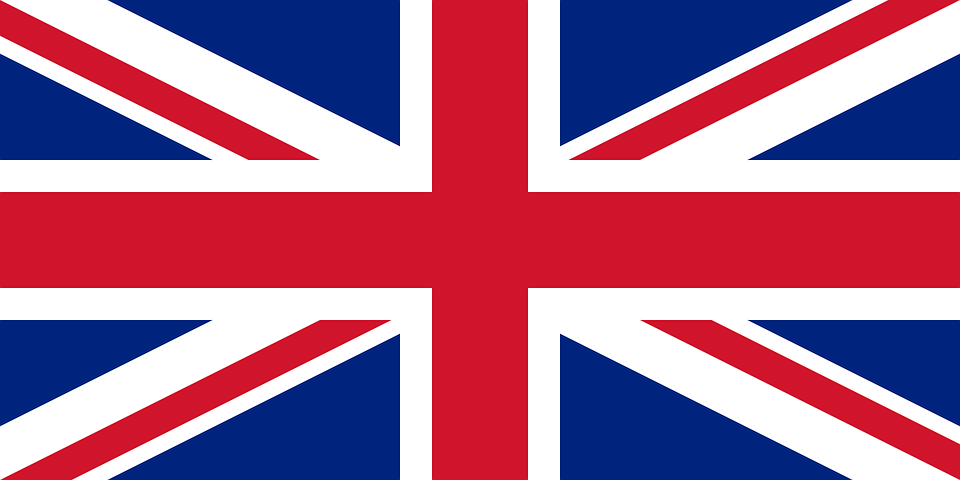 [Speaker Notes: En inglaterra, hablan (inglés)]
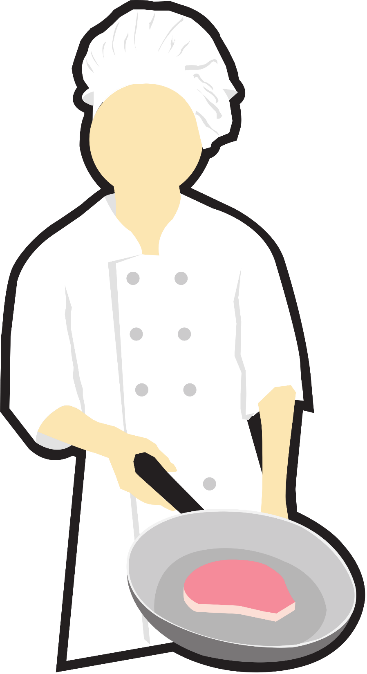 [Speaker Notes: “Quien esta cocinando?” (chef)]
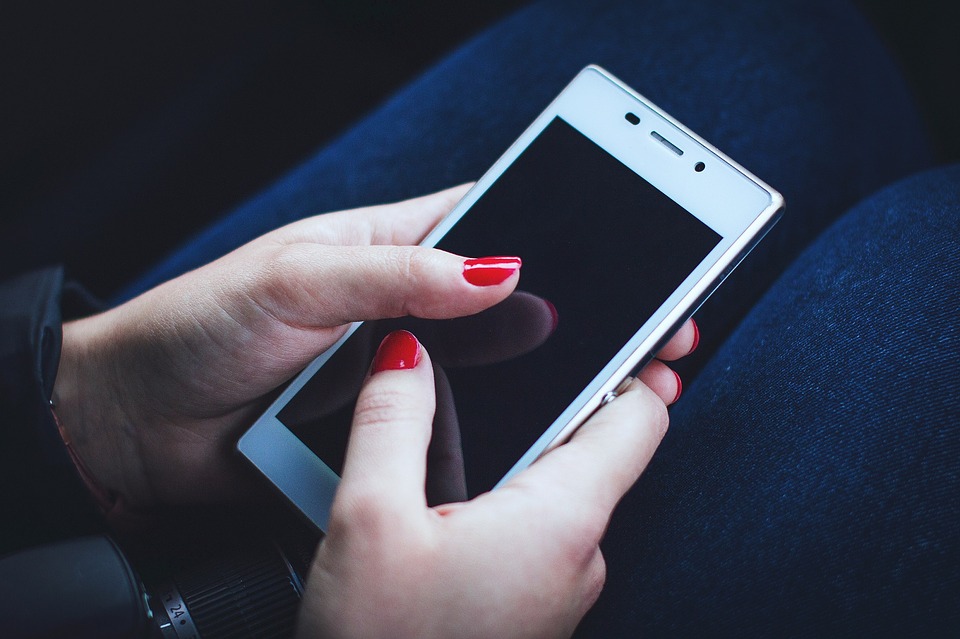 [Speaker Notes: “Para hablar con alguien en otro lado se usa el…” (teléfono)]
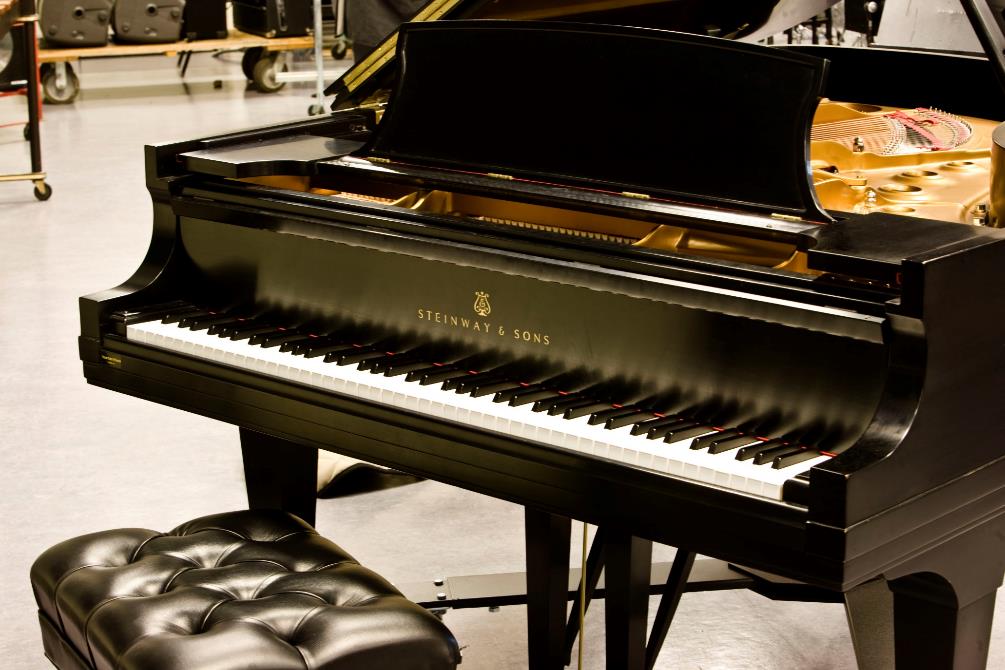 [Speaker Notes: “Cuál es este instrumento?” (piano)]
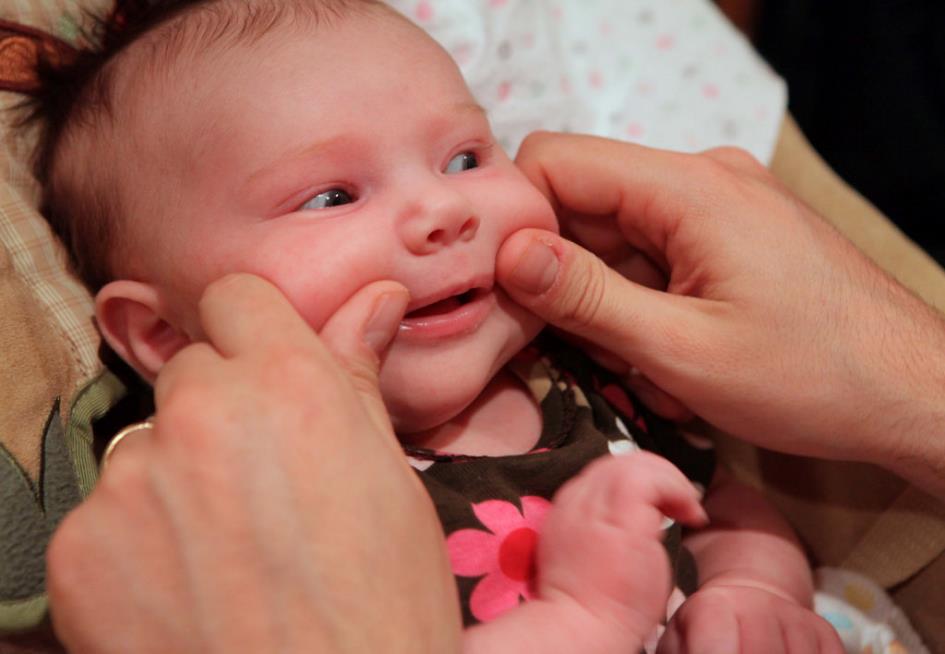 [Speaker Notes: “¿Qué parte de la cara del bebé están tocando?” (child should respond with cachetes)]
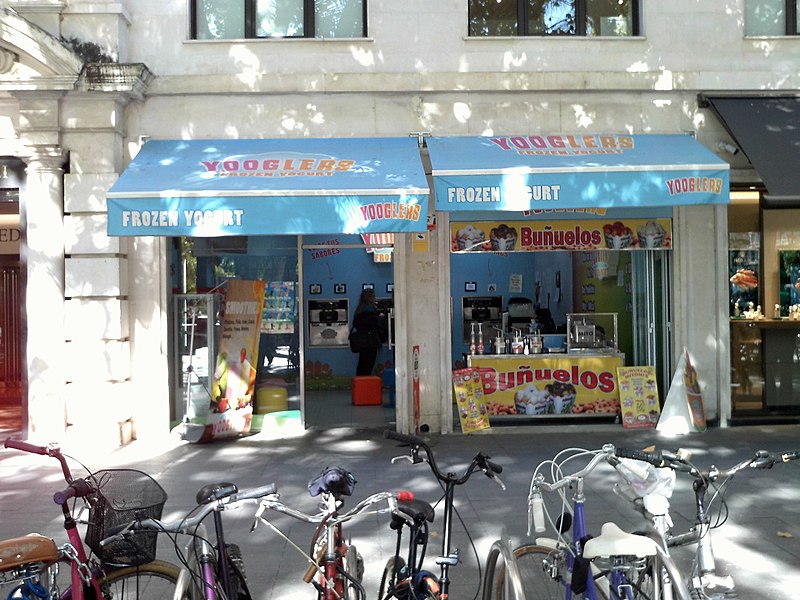 [Speaker Notes: ésta es una (tienda)]
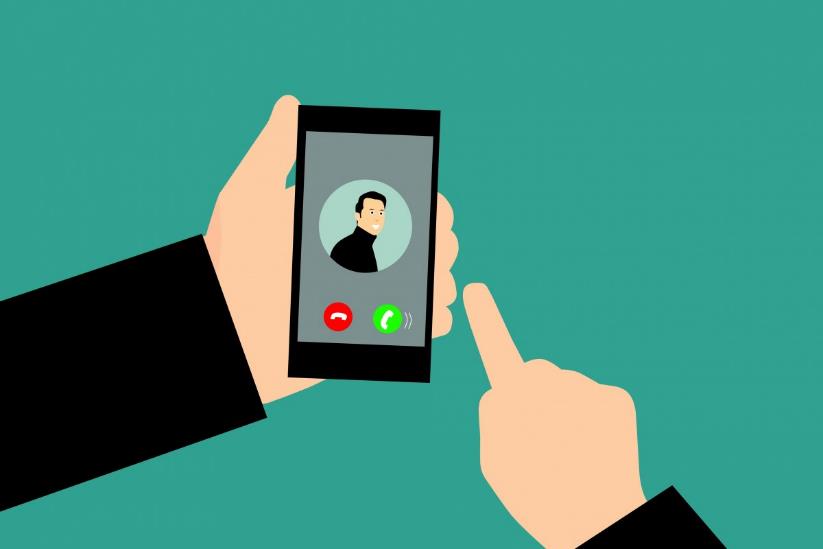 [Speaker Notes: “Alguien le _____ (llama)”]
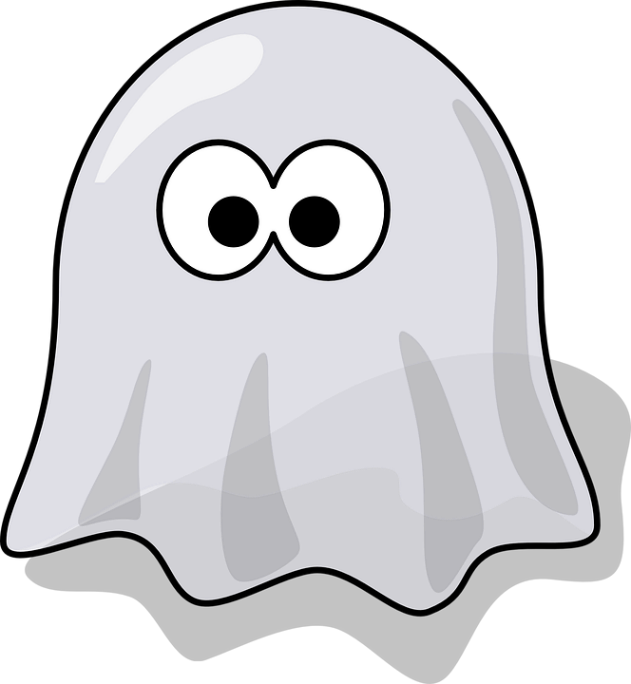 [Speaker Notes: “Ese es un disfraz de…” (fantasma)]
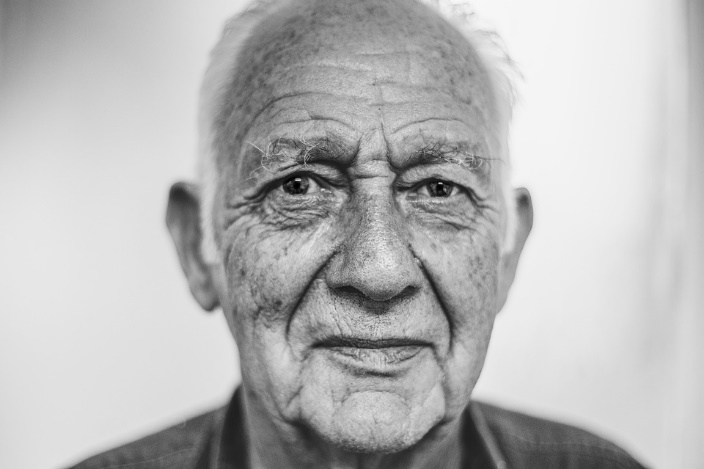 [Speaker Notes: “Él ya no es joven, Él es….” (viejo)]
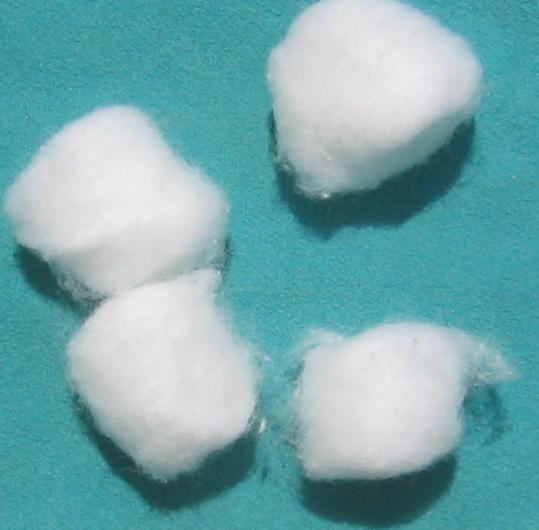 [Speaker Notes: “Para quitar la pintura de uñas usamos…” (algodon)]
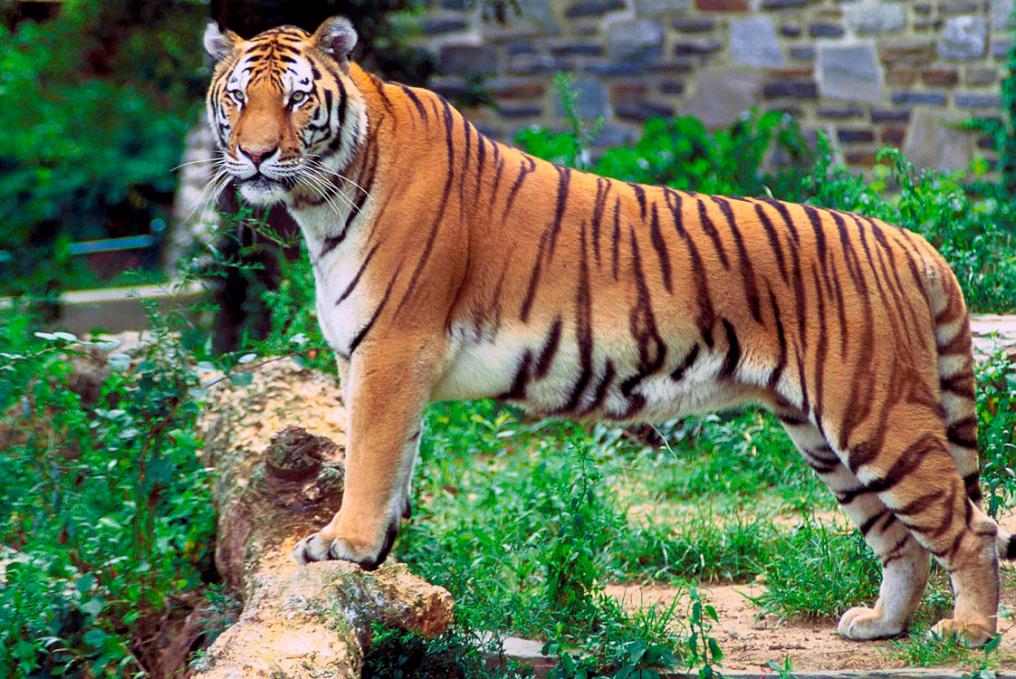 [Speaker Notes: “Cuál es este animal?” (tigre)]
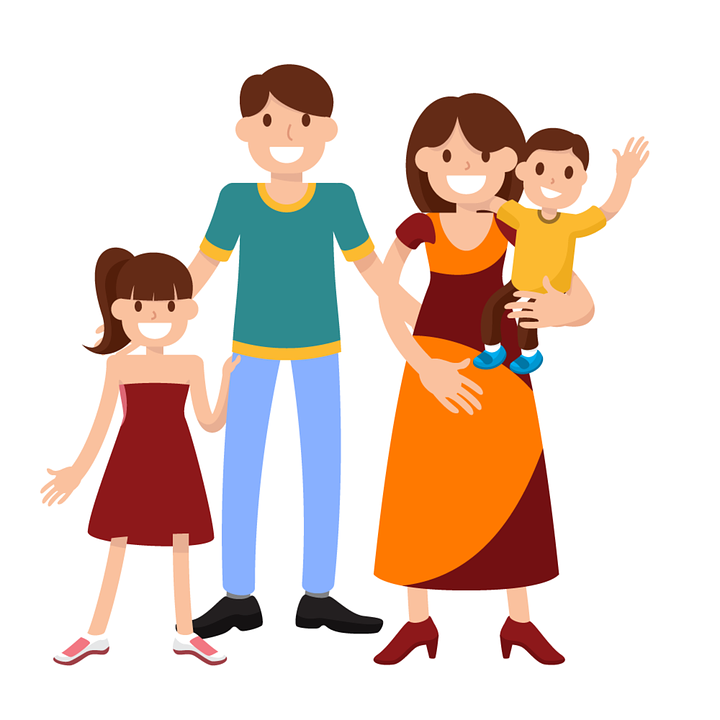 [Speaker Notes: “El papá esta con su…” (familia)]
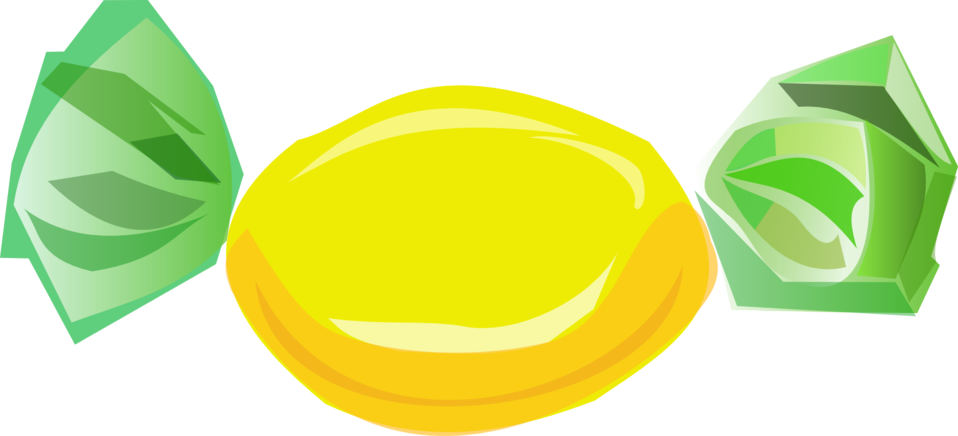 [Speaker Notes: “Quiero comer un delicioso…” (dulce)]
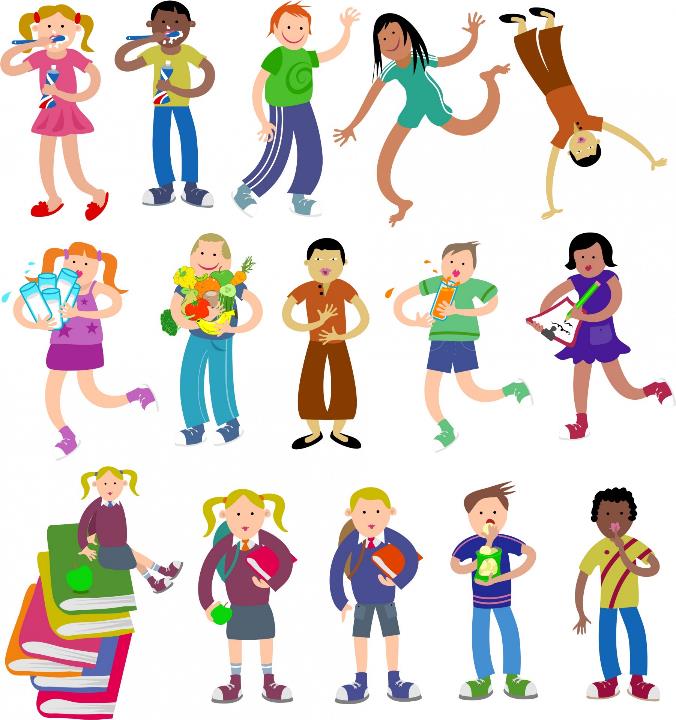 [Speaker Notes: “Hay mucha…” (gente)]
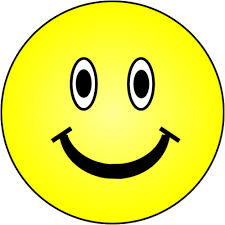 [Speaker Notes: “Esa cara se ve…” (feliz)]
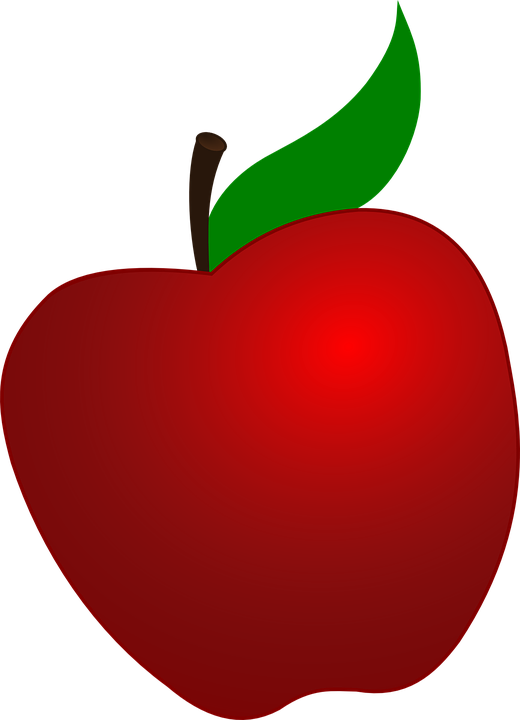 [Speaker Notes: “Esta fruta es una…” (manzana)]
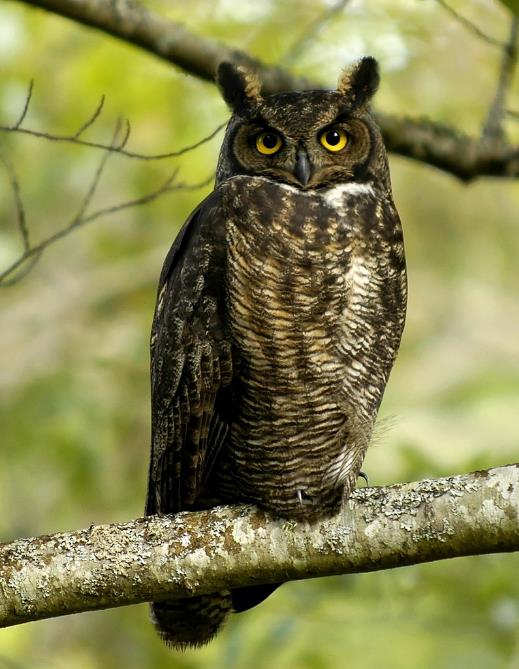 [Speaker Notes: “Ese pajaro es un…” (búho)]
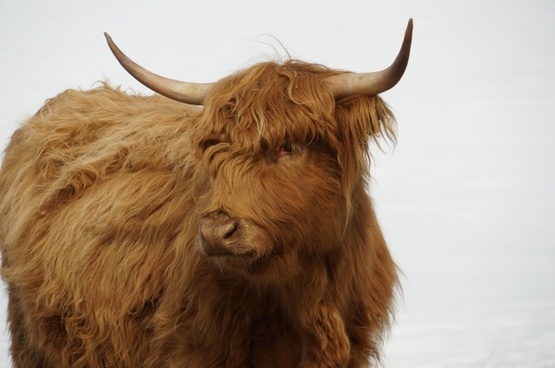 [Speaker Notes: No es una vaca, es un (buey).]
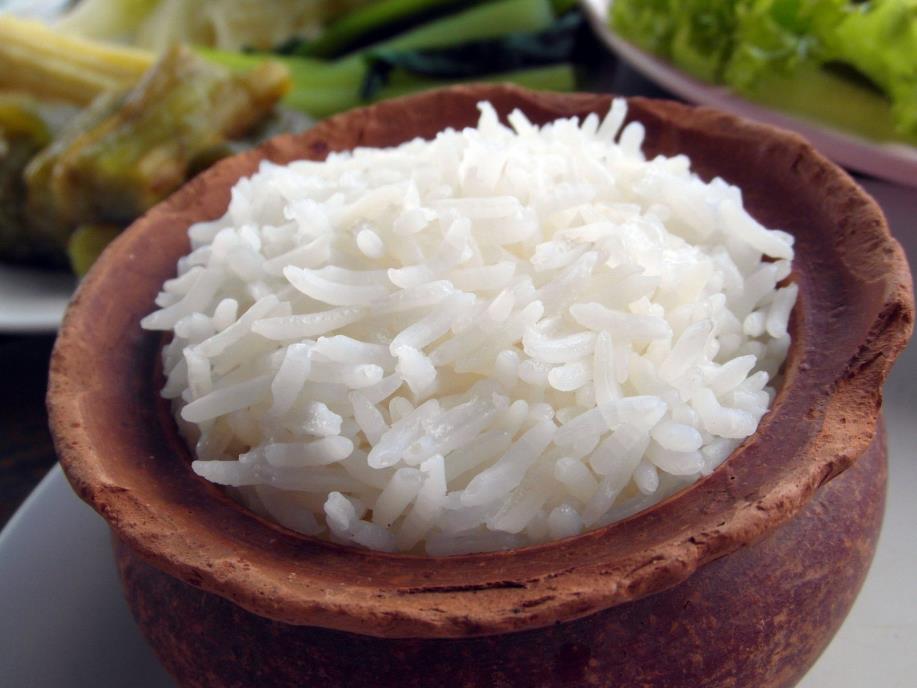 [Speaker Notes: “Ese es un plato de…” (arroz)]
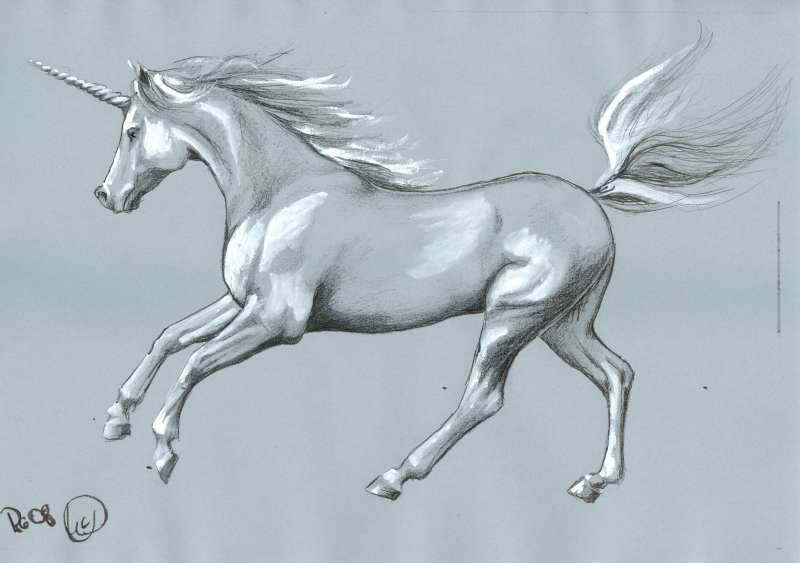 [Speaker Notes: “El cuerno significa que es un…” (unicornio)]
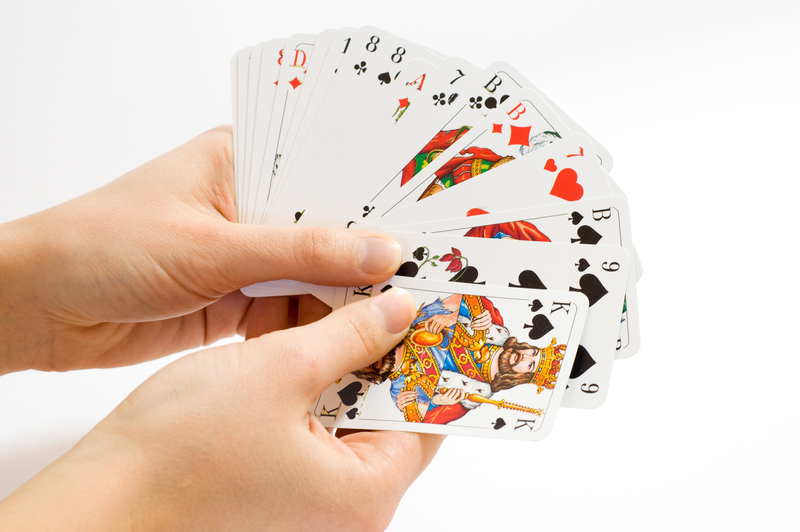 [Speaker Notes: muchas cartas en la mano (tiene)]
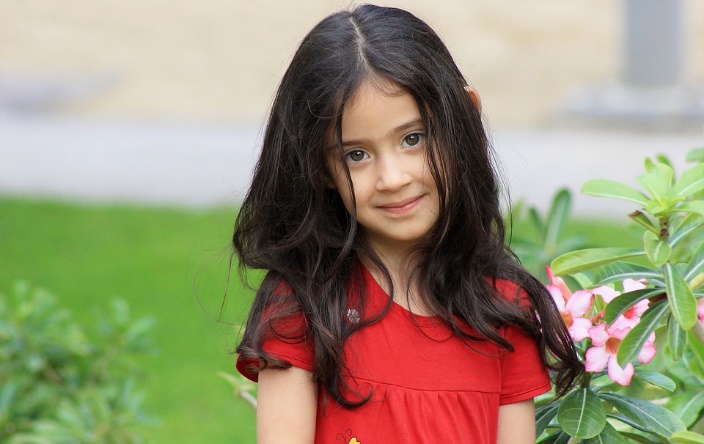 [Speaker Notes: “Ella es una….” (niña)]
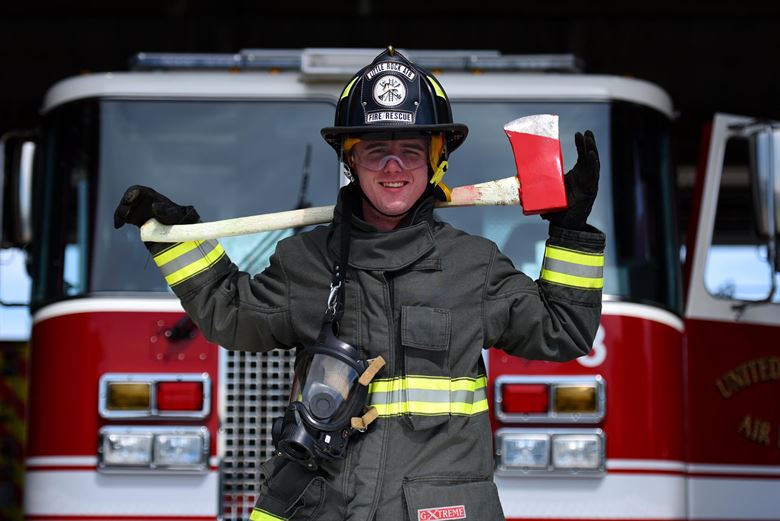 [Speaker Notes: “El hombre es un…” (bombero)]
10
[Speaker Notes: contamos uno, dos, tres, cuatro, cinco, seis, siete, ocho, nueve, (diez)]
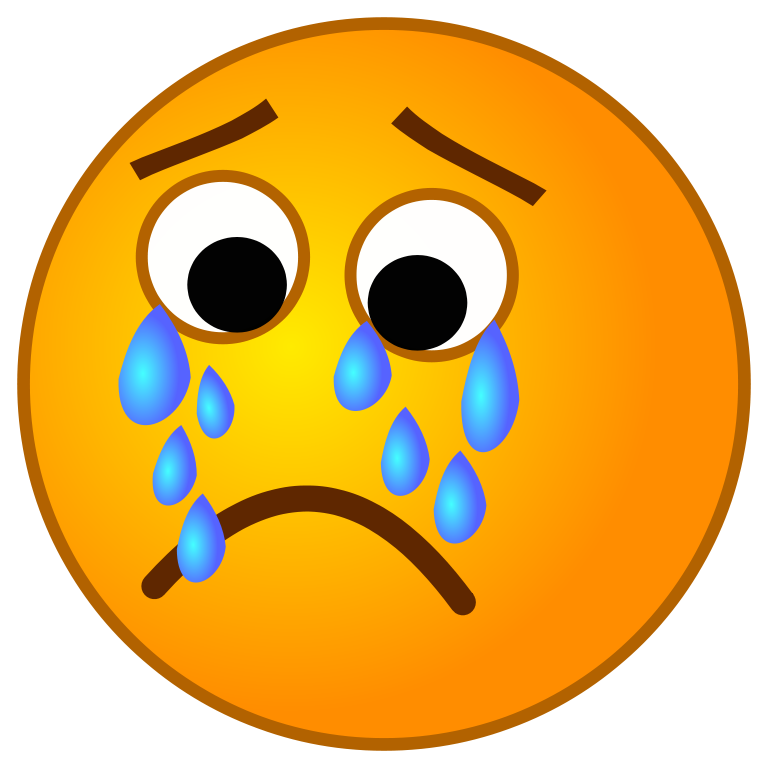 [Speaker Notes: “Está triste por eso está…” (llorando)]
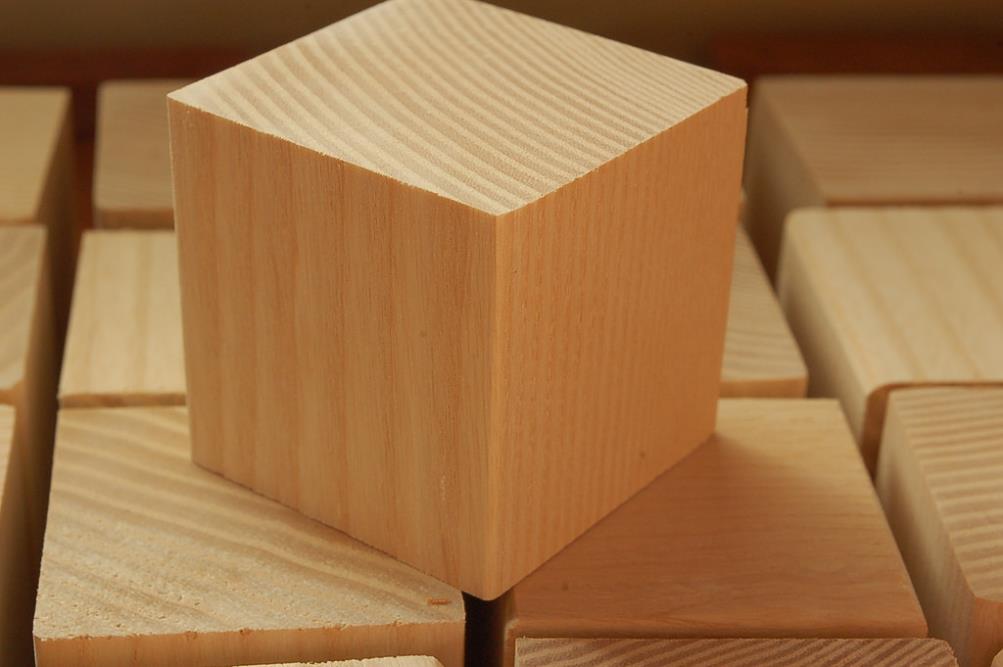 [Speaker Notes: “Puedes jugar con ese…” (bloque)]
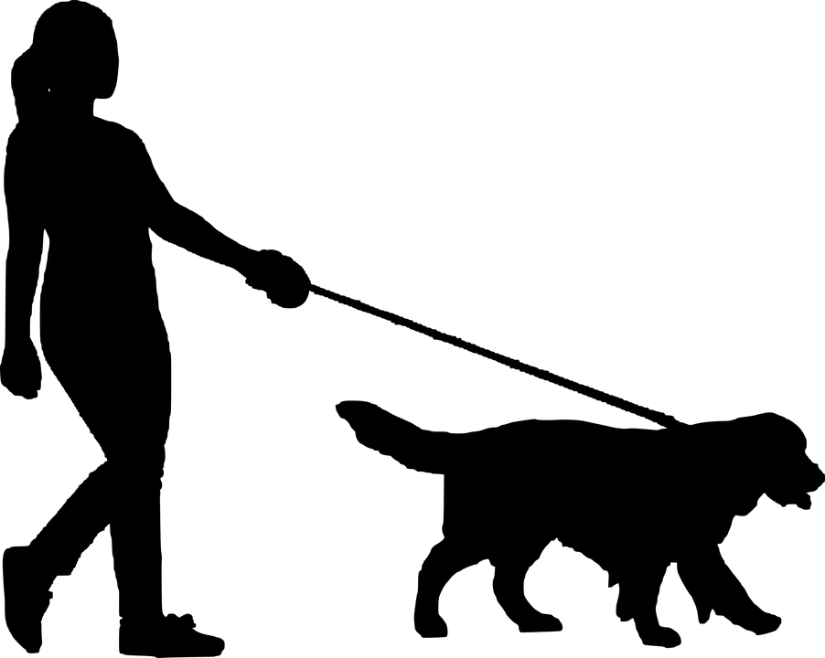 [Speaker Notes: “El perro no está detrás de su dueña esta…” (enfrente)]
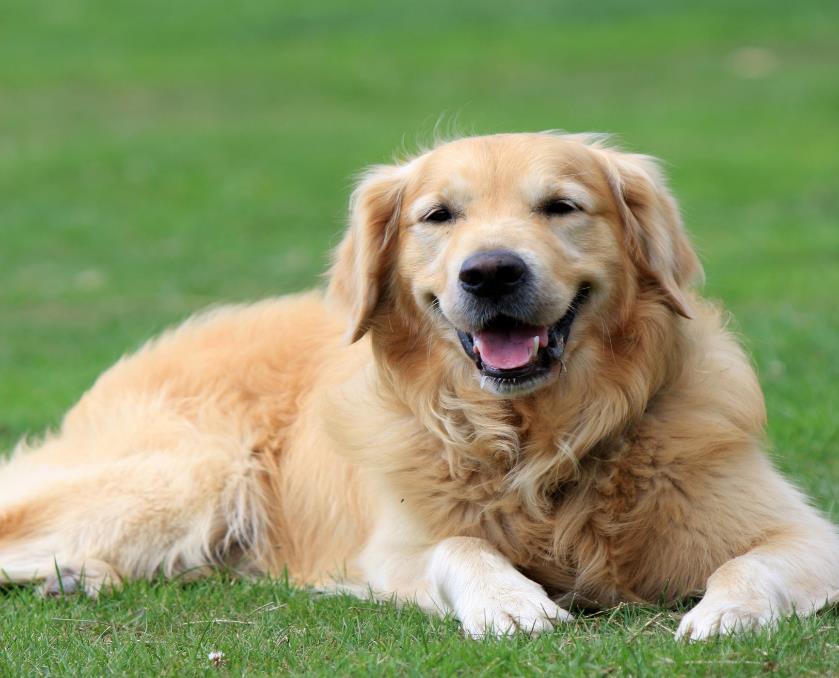 [Speaker Notes: “Este animal es un…” (perro)]
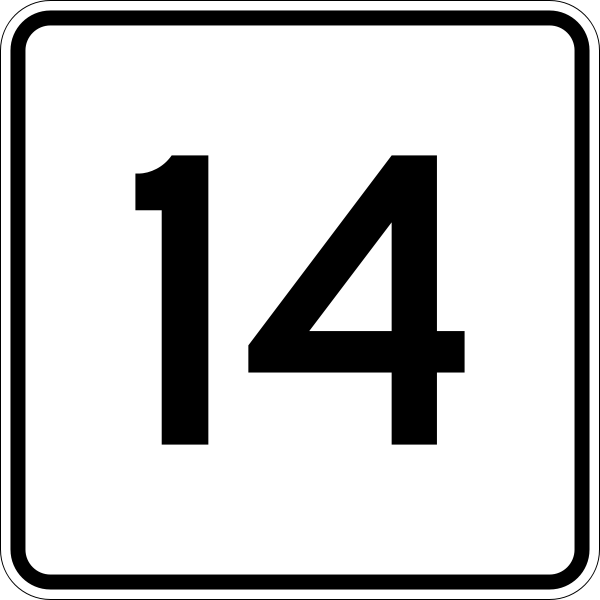 [Speaker Notes: “Ese es el numero…” (catorce)]
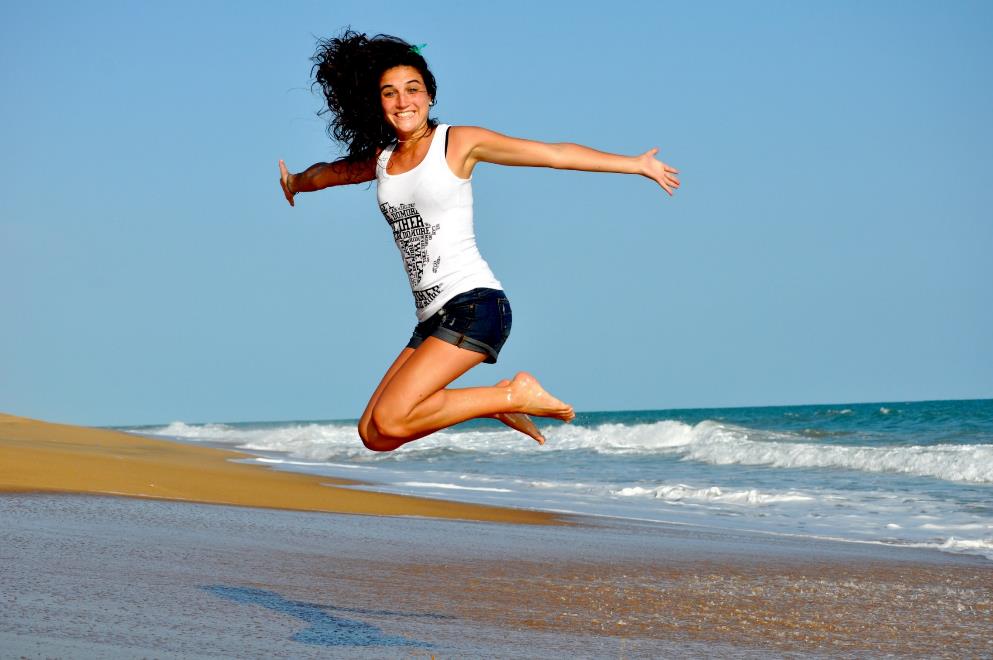 [Speaker Notes: “En la playa la mujer…” (brinca)]
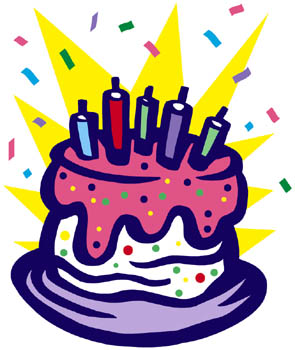 [Speaker Notes: “Compramos un pastel cuando celebramos un…” (cumpleaños)]
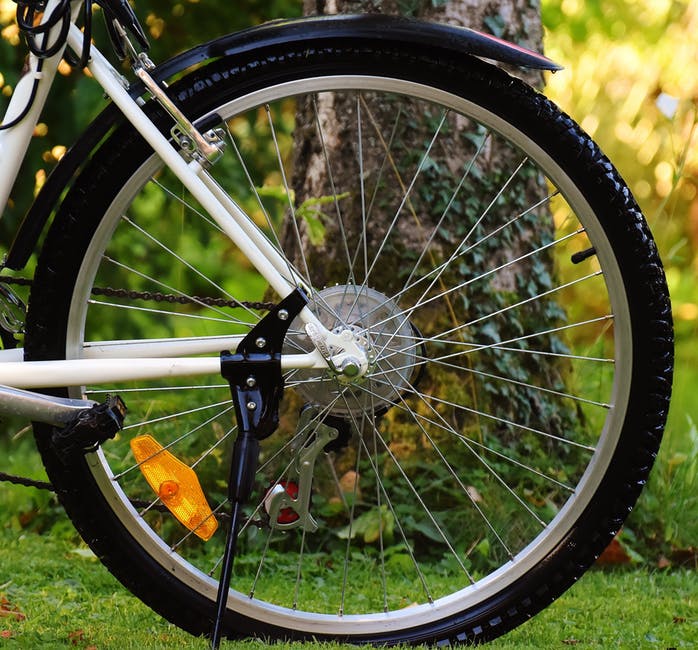 [Speaker Notes: Para mover, una bicicleta necesita una (rueda).]
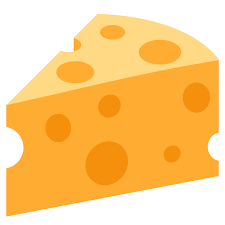 [Speaker Notes: “Qué es esto?” (queso)]
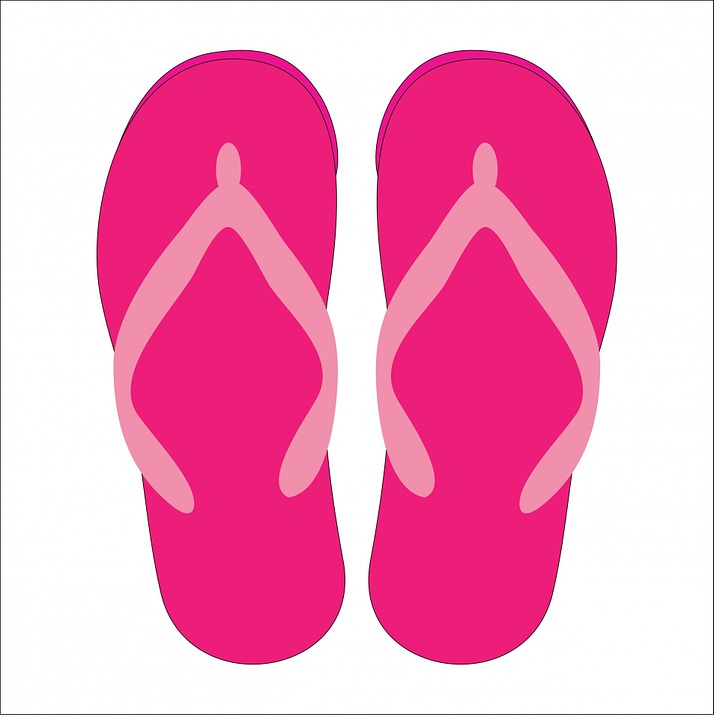 [Speaker Notes: “Para ir a nadar te puedes poner unas…” (chanclas)]
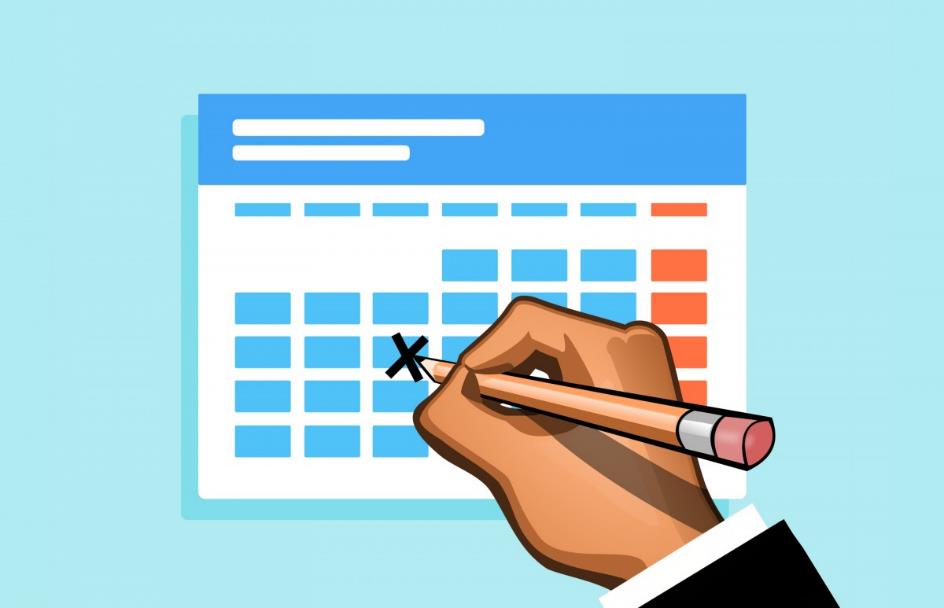 [Speaker Notes: “Entre ayer y mañana está el día de…” (hoy)]
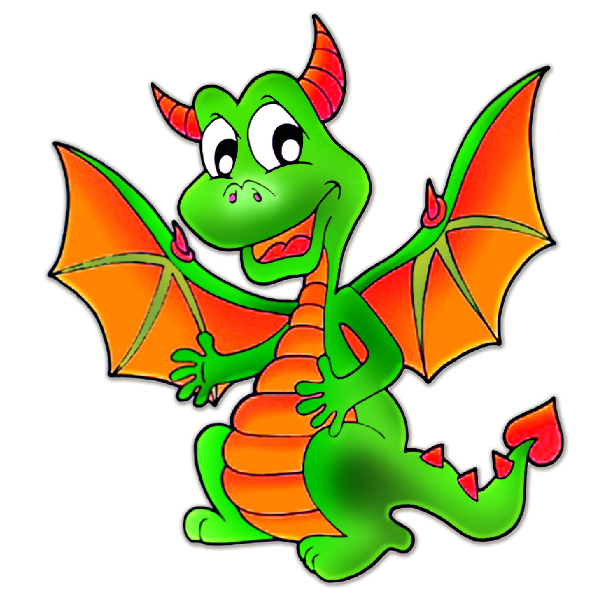 [Speaker Notes: “Ese animal es un…” (dragón)]
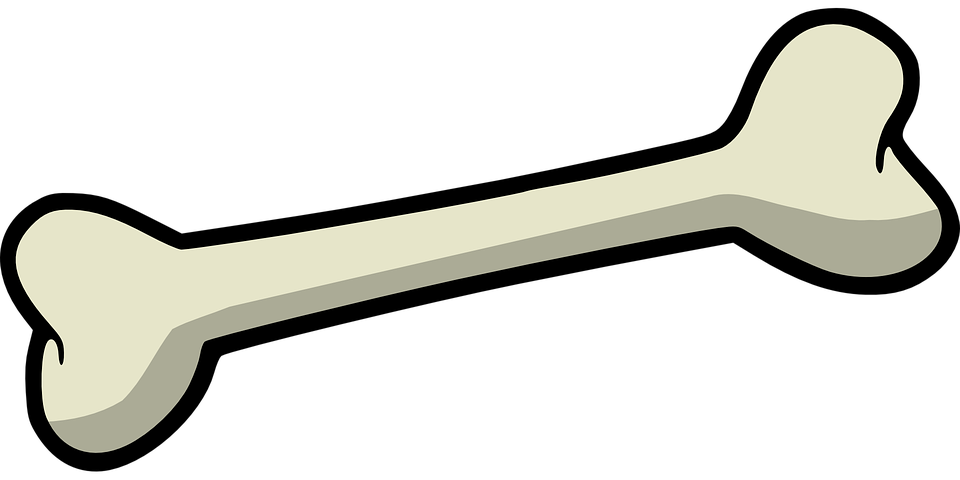 [Speaker Notes: Dentro de un hueso, hay el (tuétano).]
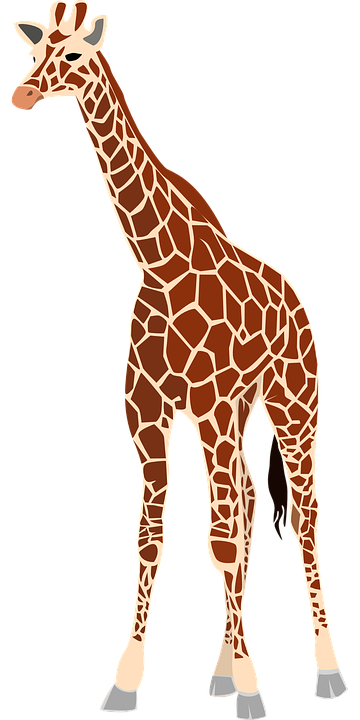 [Speaker Notes: “Ese animal no es un elefante es una…” (jirafa)]
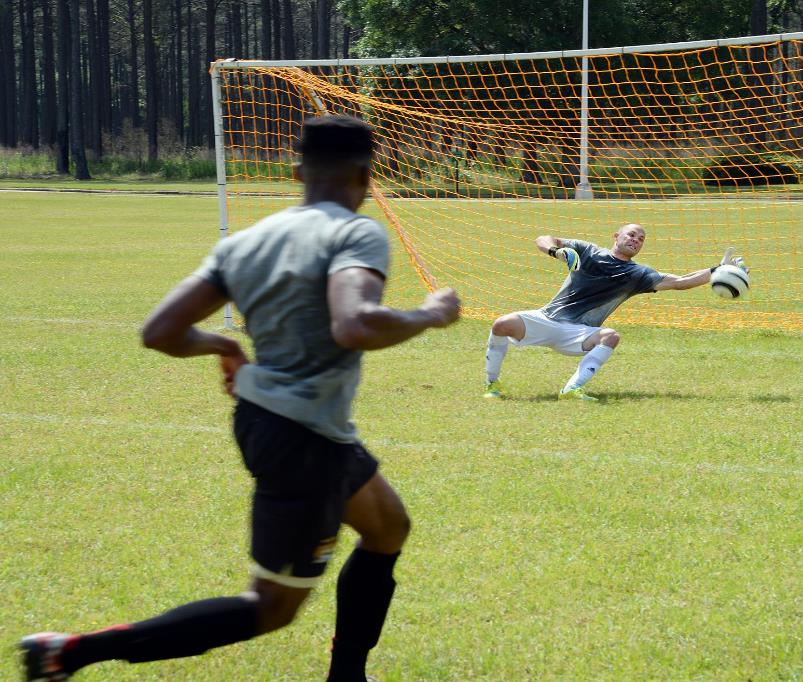 [Speaker Notes: “El está tratando de atrapar la pelota. El es el…” (portero)]
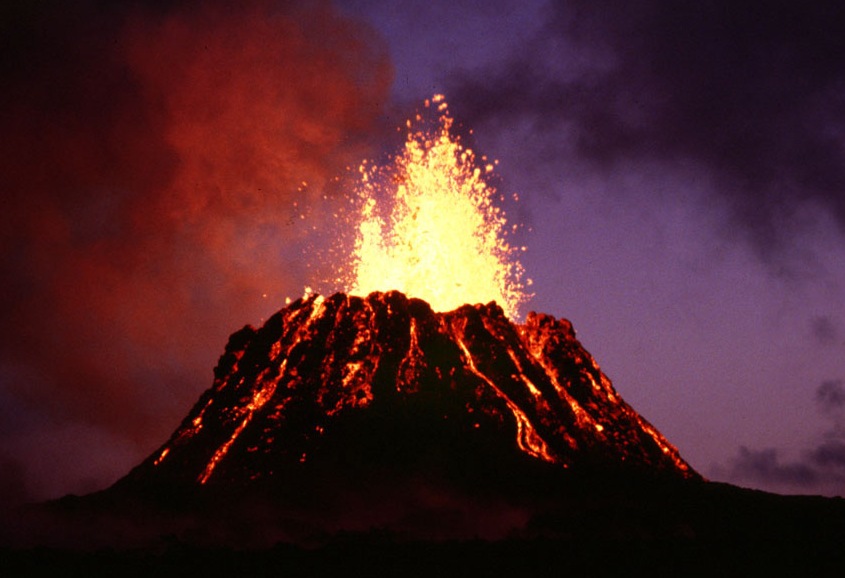 [Speaker Notes: “Esto es un…” (volcán)]
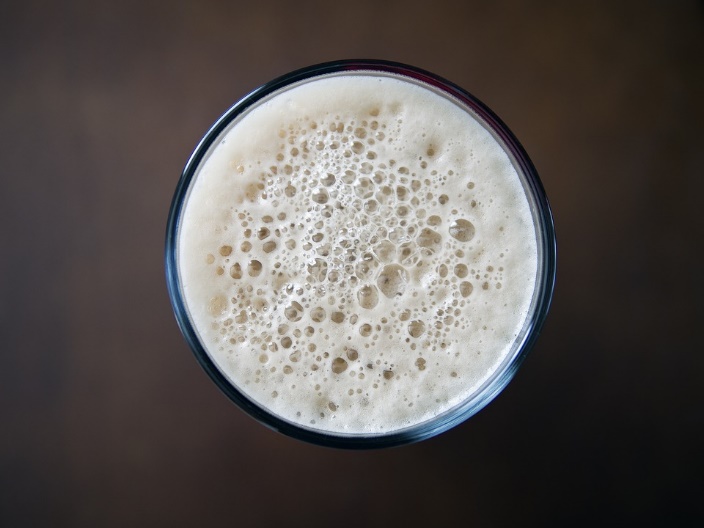 [Speaker Notes: “Cuando sirves refresco produce…” (espuma)]
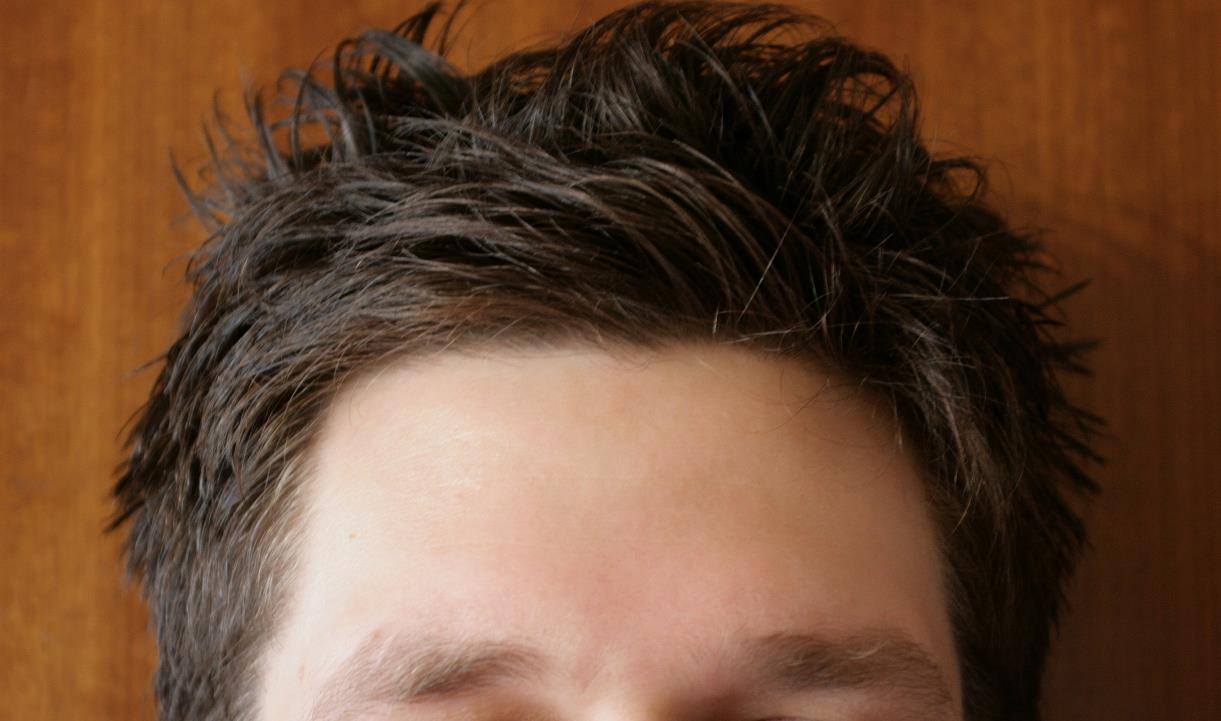 [Speaker Notes: “Tus cejas estan entre tus ojos y tu…” (frente)]
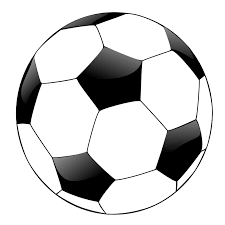 [Speaker Notes: “Esa es una pelota de…” (fútbol)]
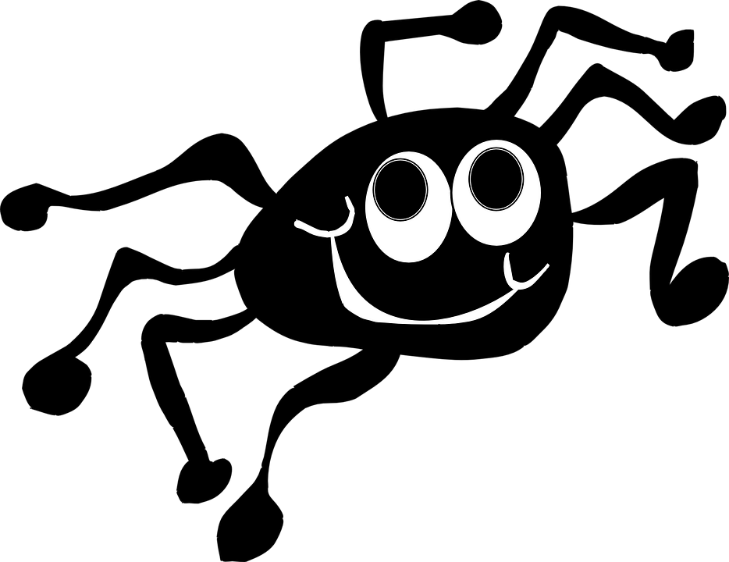 [Speaker Notes: “Esa es una…” (araña)]
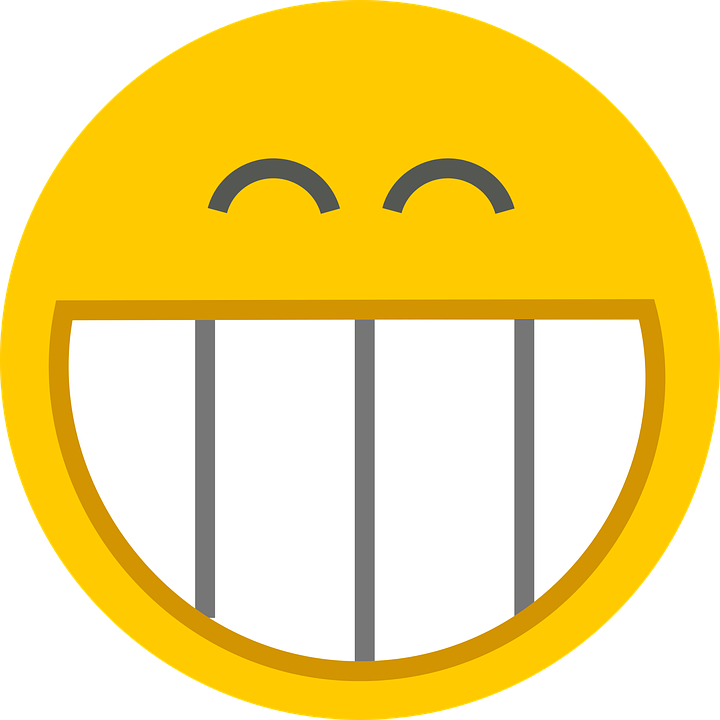 [Speaker Notes: Esta cara hace una (mueca).]
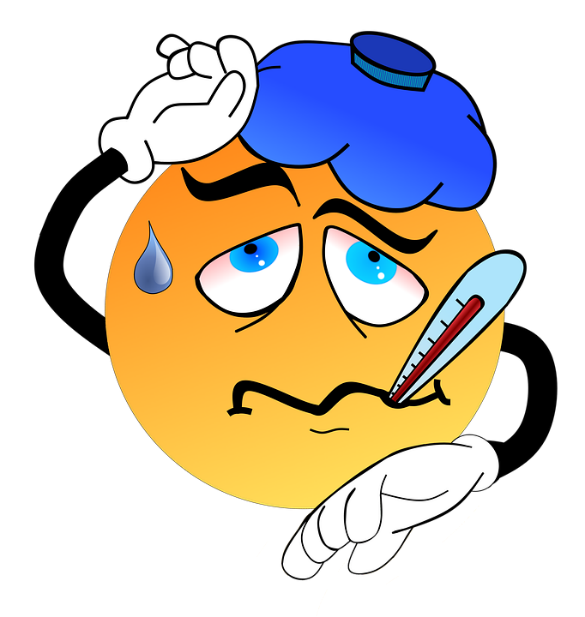 [Speaker Notes: La frente esta caliente y me siento enfermo/a. Yo tengo una (fiebre).]
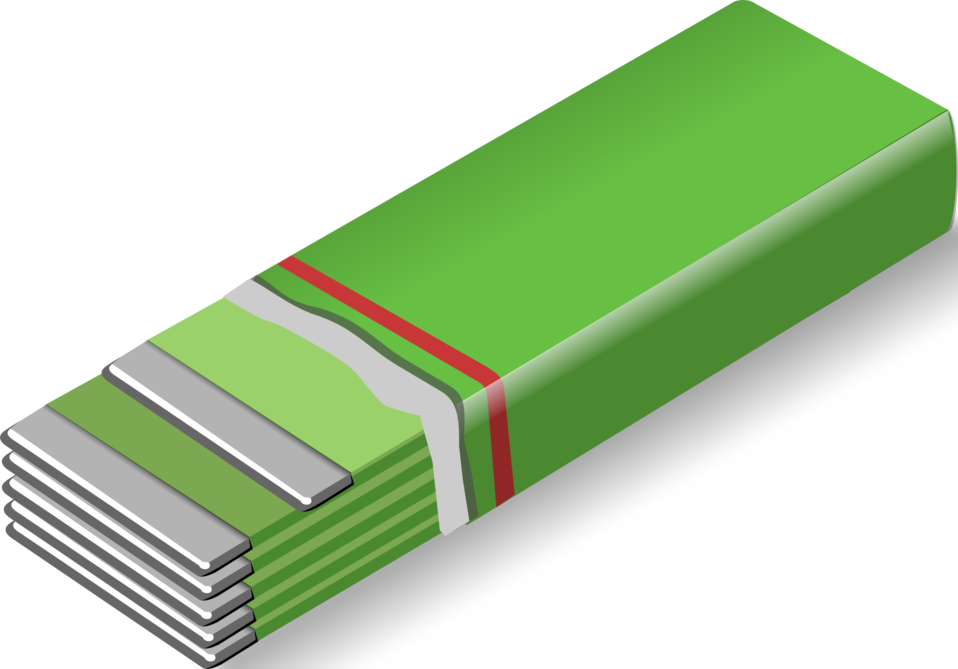 [Speaker Notes: “Puedes masticar un…” (chicle)]
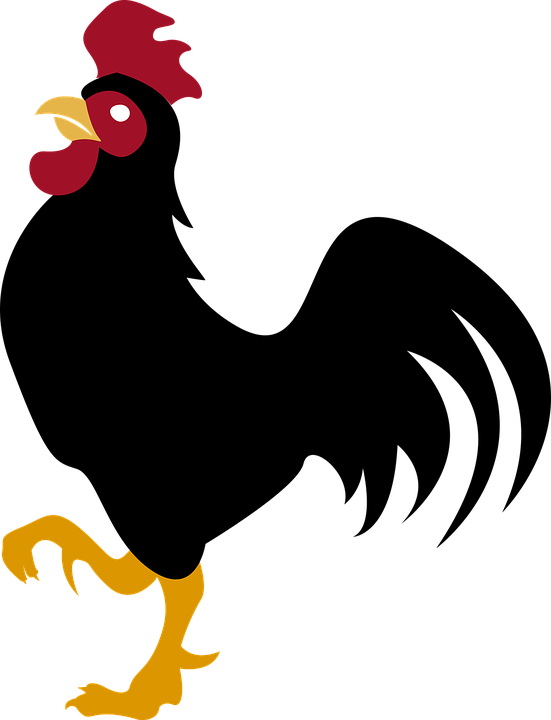 [Speaker Notes: “No es un pato es un…” (gallo)]
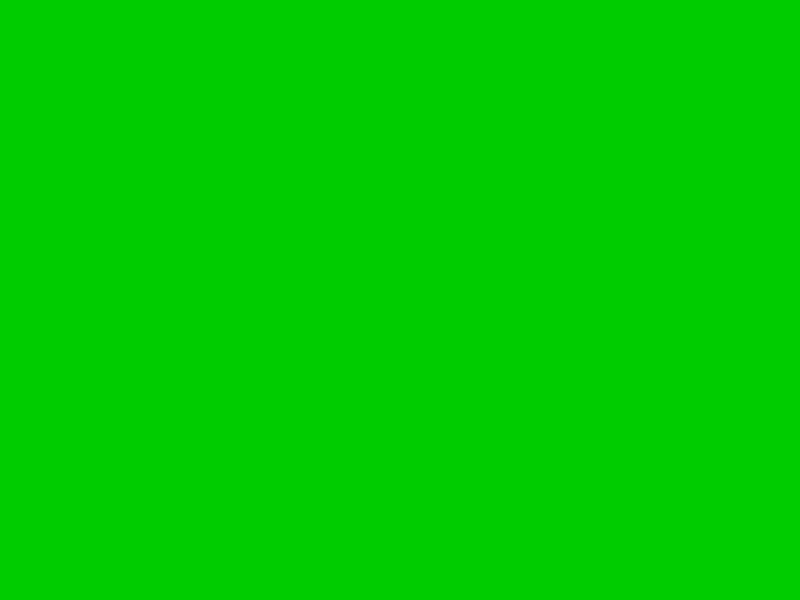 [Speaker Notes: “Cuál es este color?” (verde)]
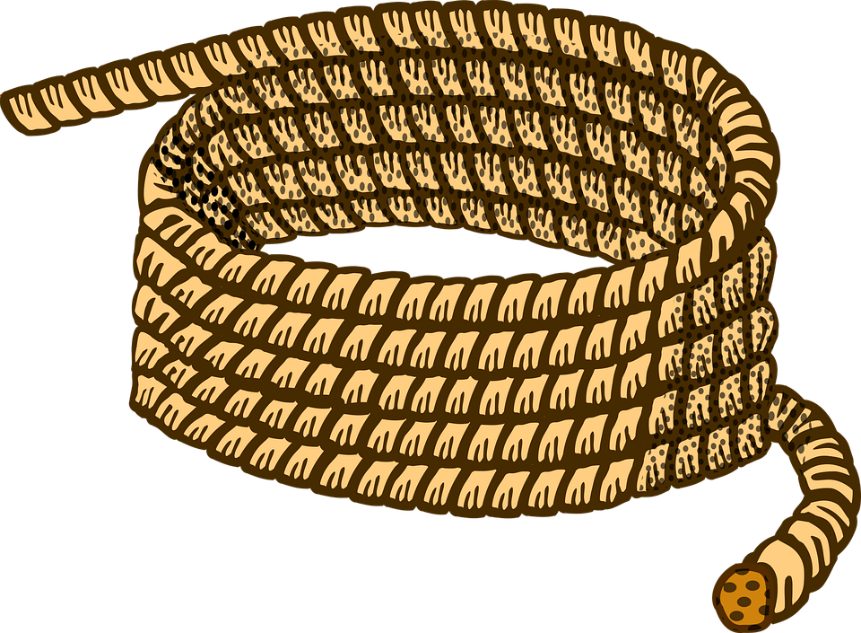 [Speaker Notes: “Cuando quieres amarrar also se usa un”(mecate)]
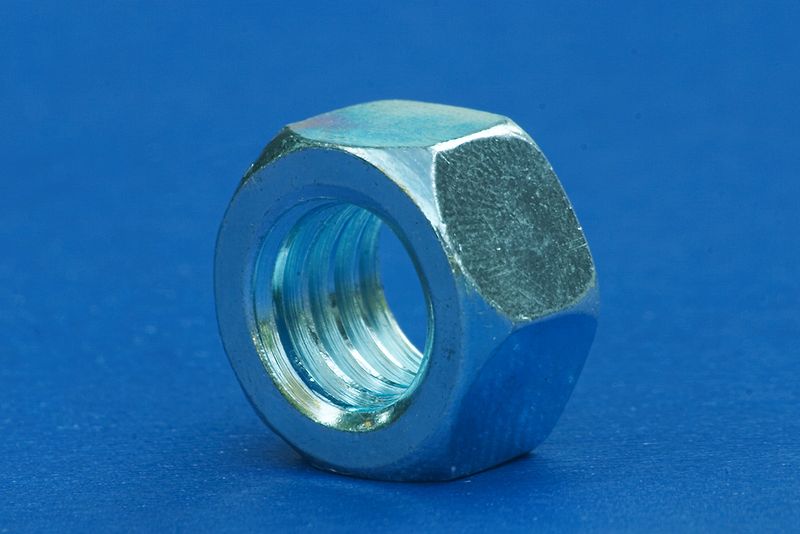 [Speaker Notes: se llama una (tuerca).]
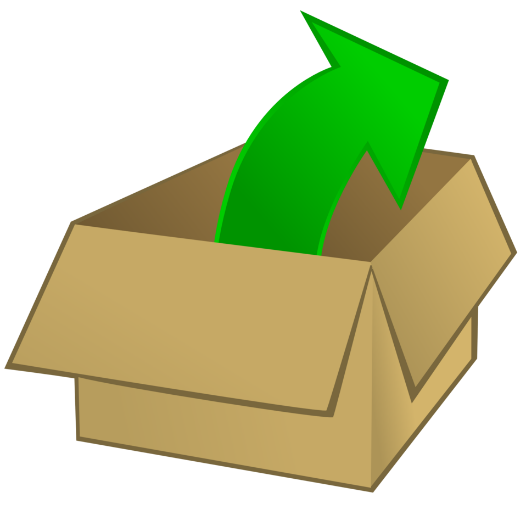 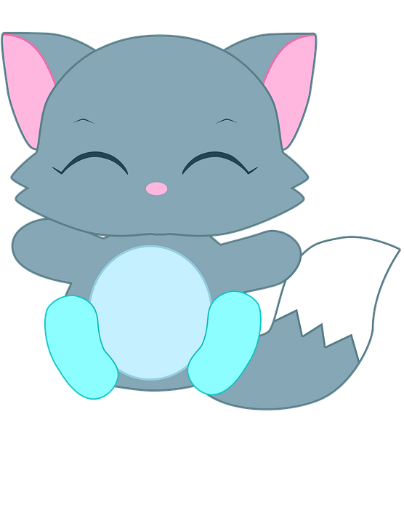 [Speaker Notes: El gatito ya no está dentro de la caja. Está (fuera)]
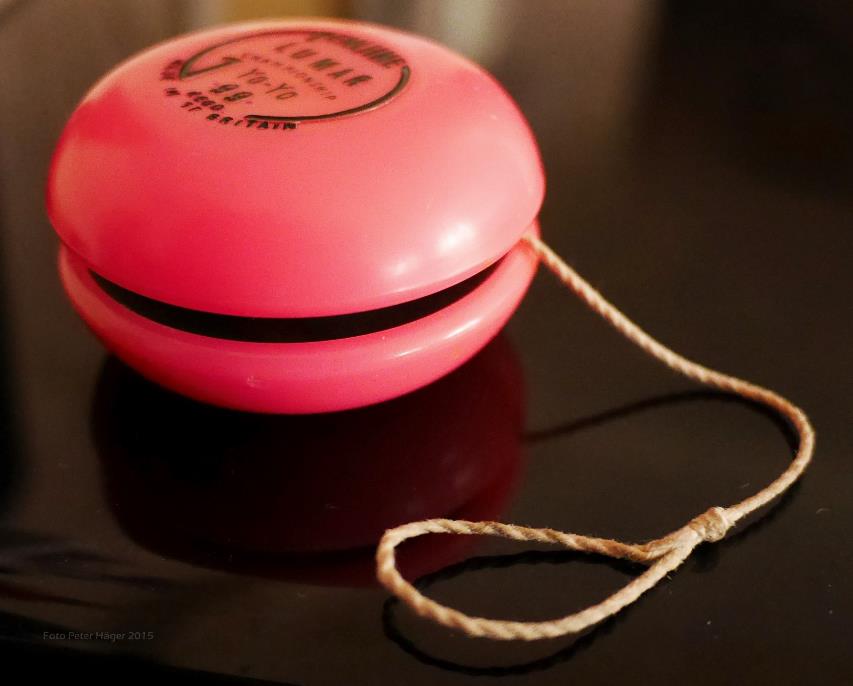 [Speaker Notes: “este juguete es un” (yoyo)]
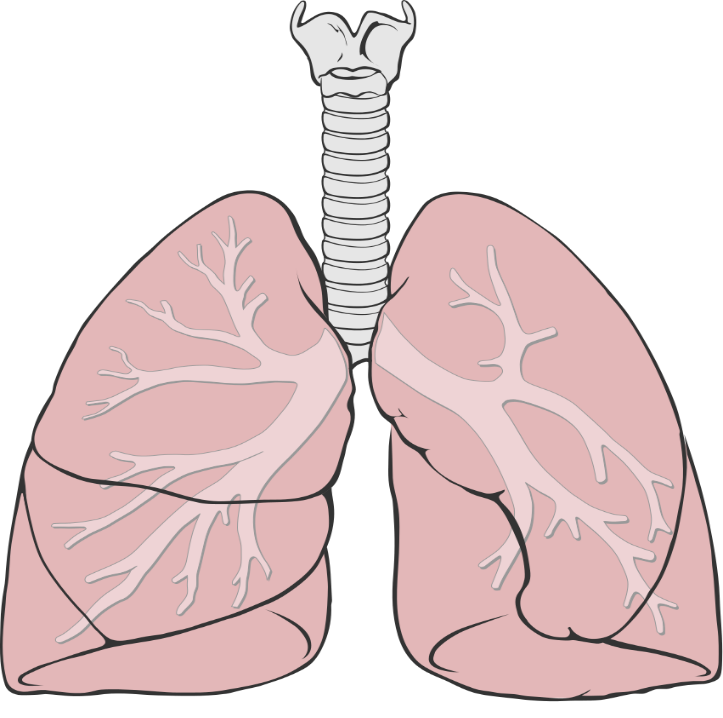 [Speaker Notes: “Lo necesitas para respirar, este [points to one] es un…” (pulmón)]
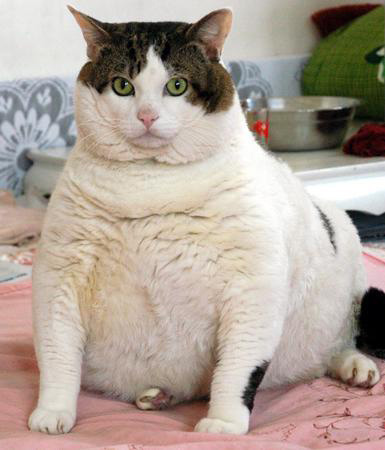 [Speaker Notes: “El gato está bien…” (gordo)]
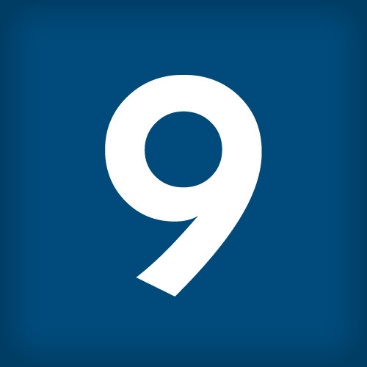 [Speaker Notes: “Cuál es este numero?” (nueve)]
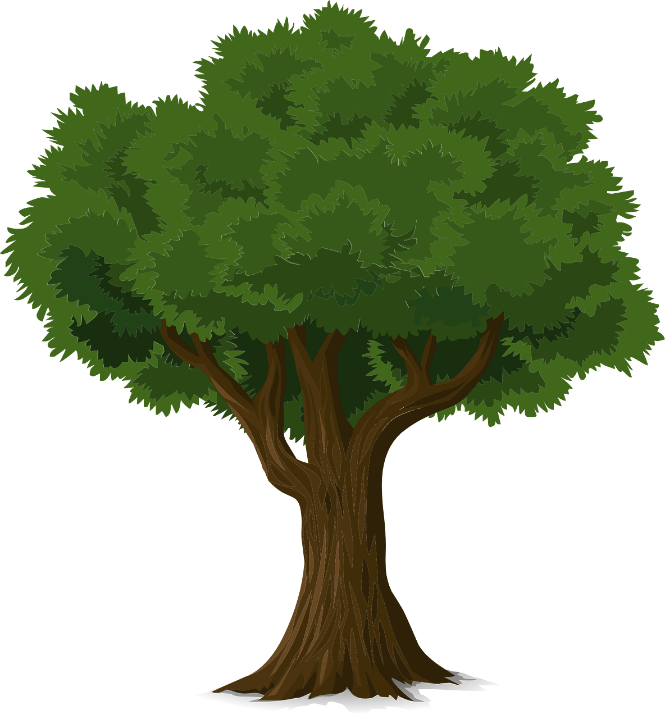 [Speaker Notes: “Ese es un…” (árbol)]
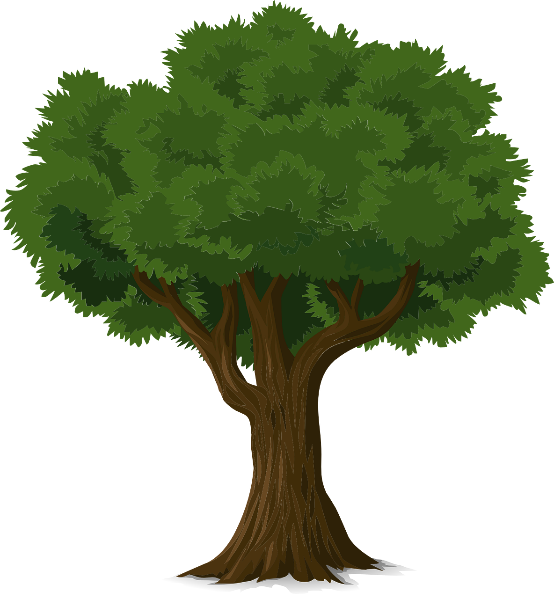 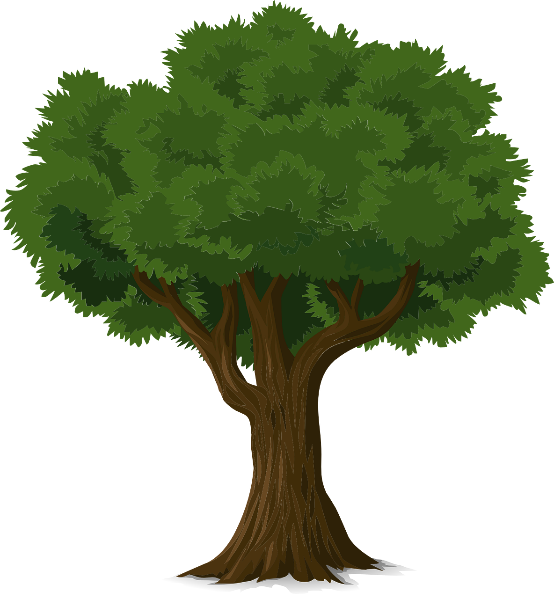 [Speaker Notes: Hay dos (árboles)]
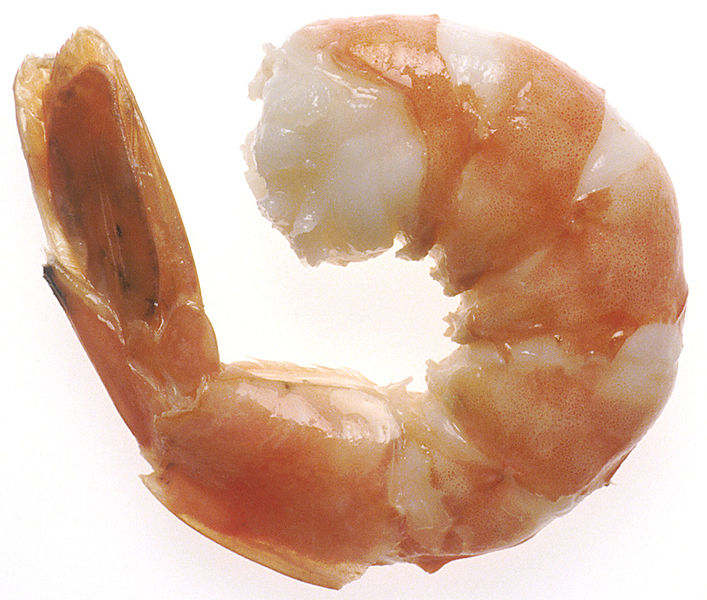 [Speaker Notes: “Ese es un...” (camarón)]
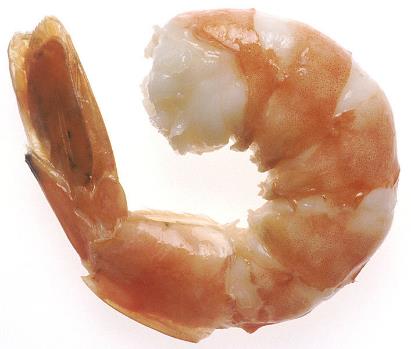 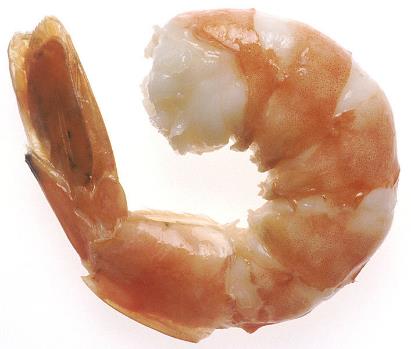 [Speaker Notes: Hay dos (camarones)]
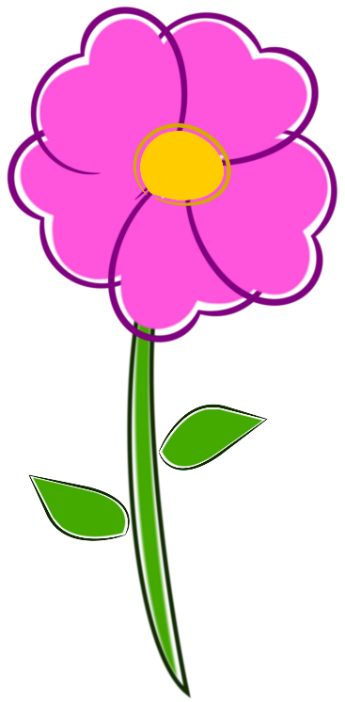 [Speaker Notes: “es una…” (flor)]
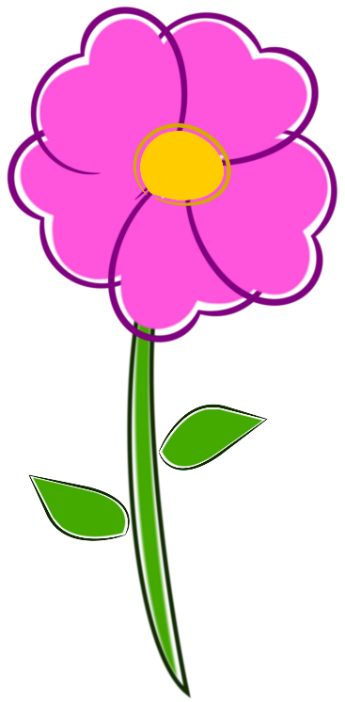 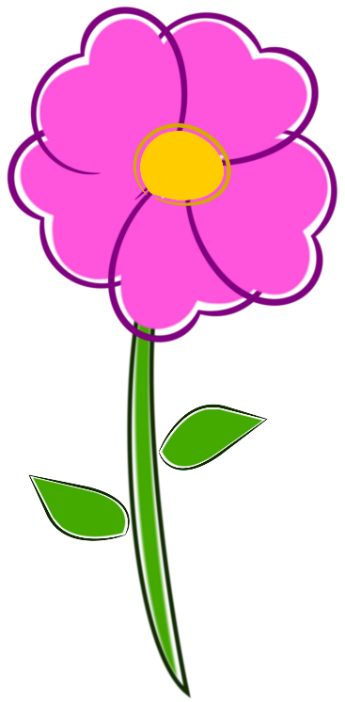 [Speaker Notes: “Hay dos” (flores)]
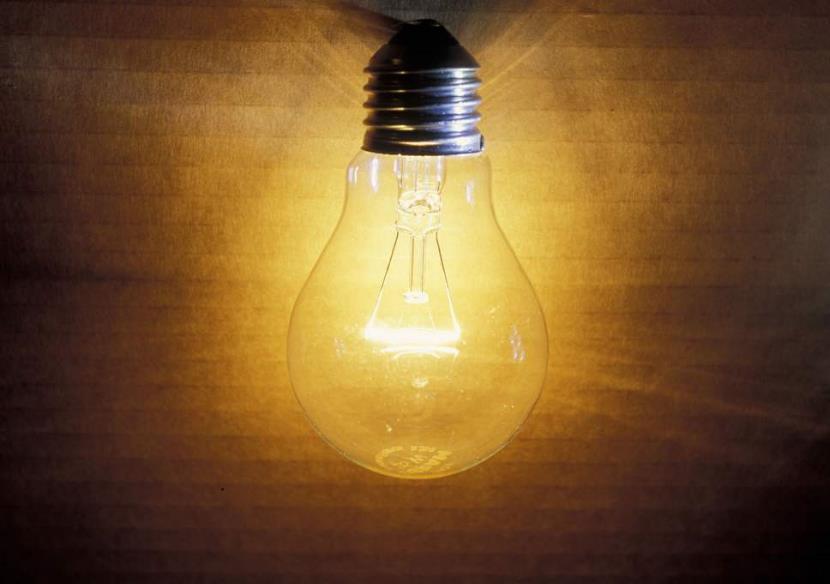 [Speaker Notes: “la bombilla hace (luz)]
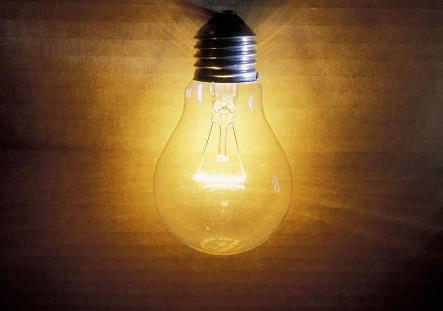 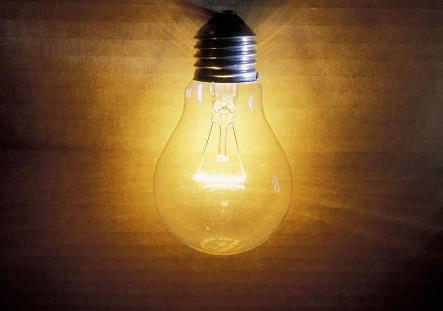 [Speaker Notes: Hay dos (luces)]
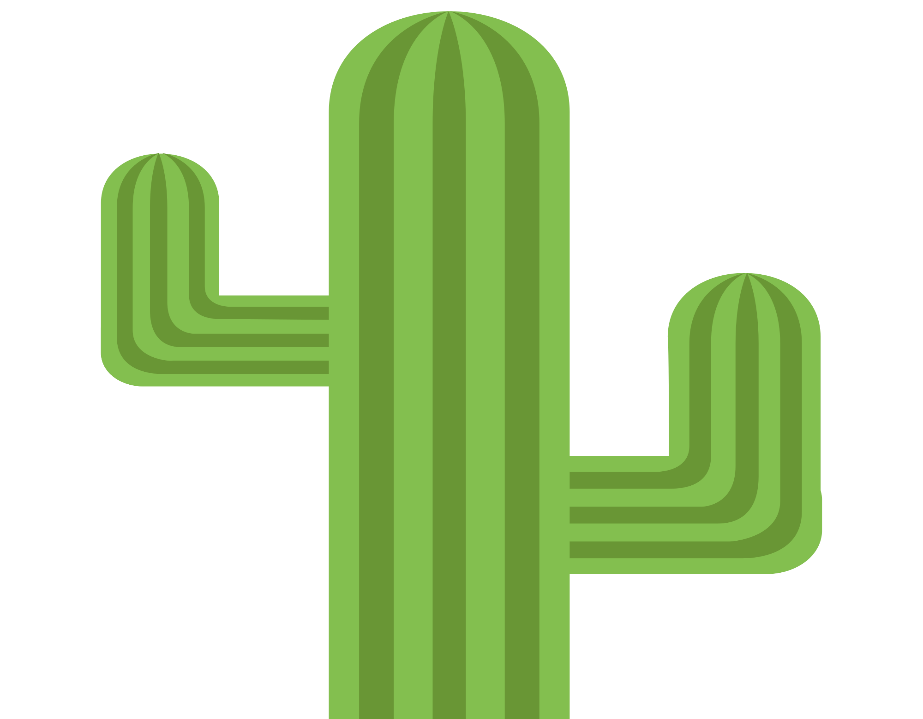 [Speaker Notes: “Esta planta crece en el desierto, esta planta se llama…” (nopal)]
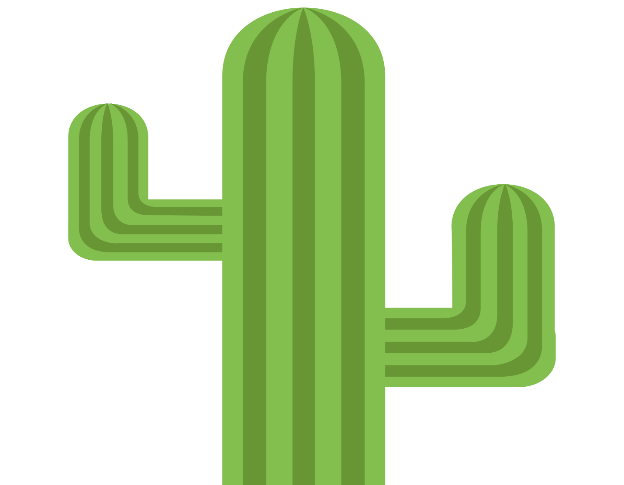 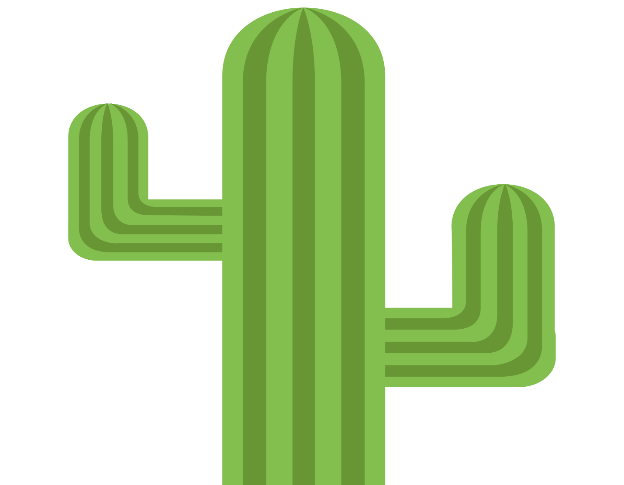 [Speaker Notes: Hay dos (nopales)]
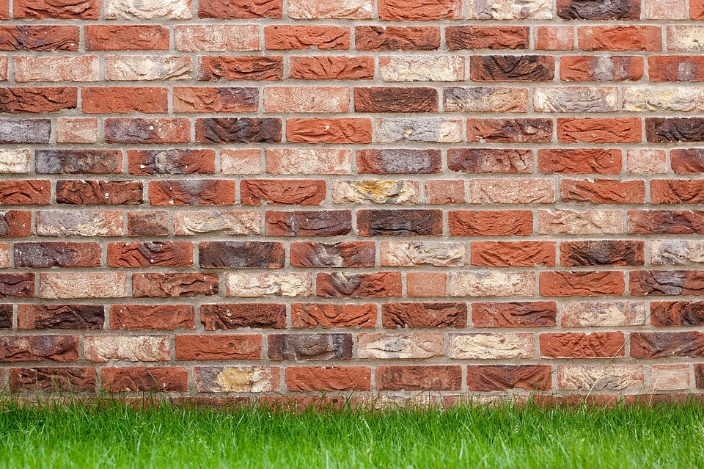 [Speaker Notes: “Esto es una…” (pared)]
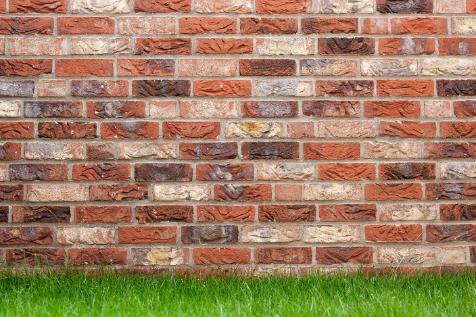 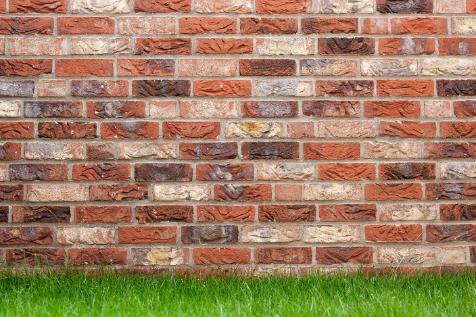 [Speaker Notes: “Aquí hay dos….” (paredes)]
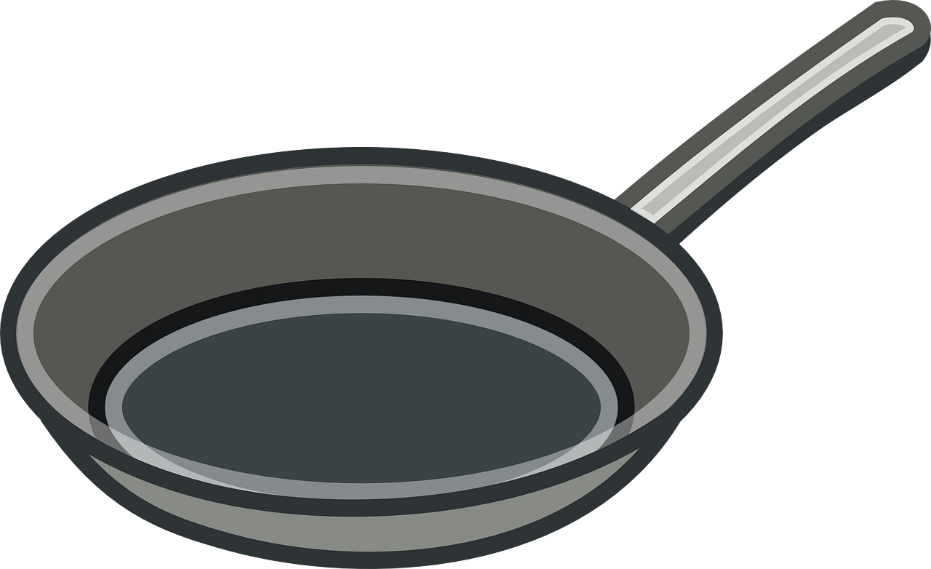 [Speaker Notes: “Uso esto para cocinar mis huevos, esto es un…” (sartén)]
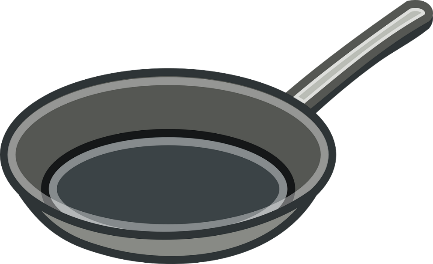 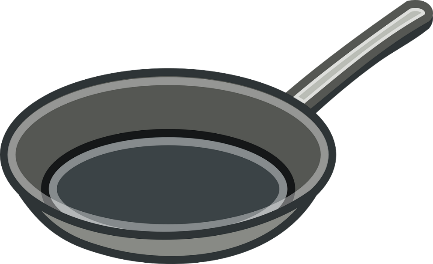 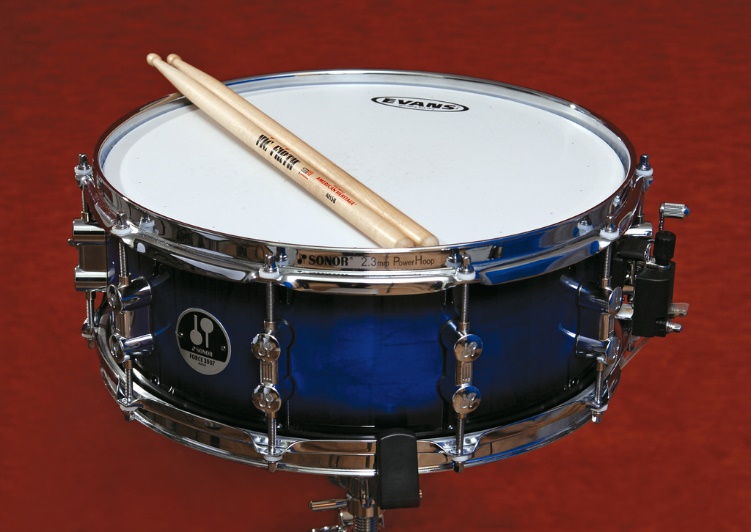 [Speaker Notes: “Este instrumento es un…” (tambor)]
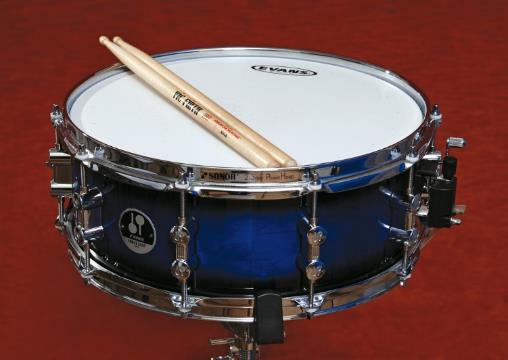 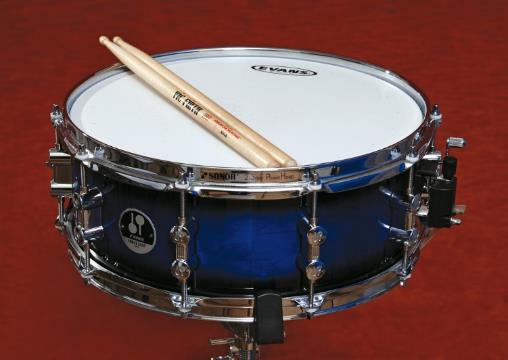 [Speaker Notes: hay dos (tambores)]
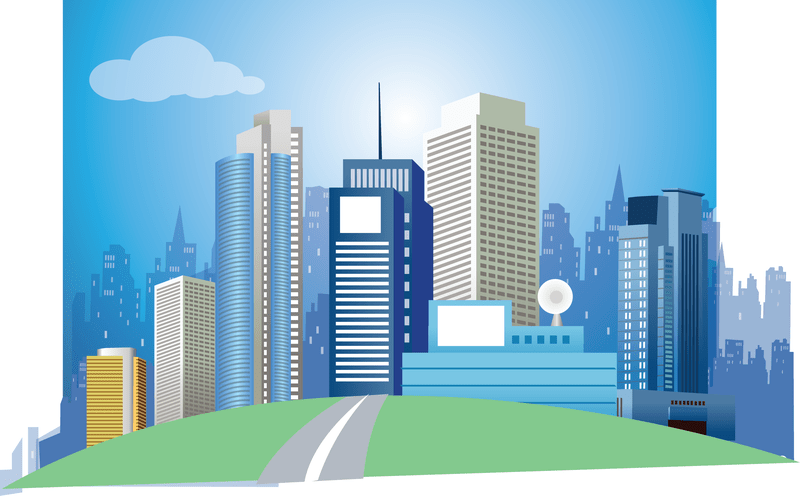 [Speaker Notes: “Hay muchos edificios en la…” (ciudad)]
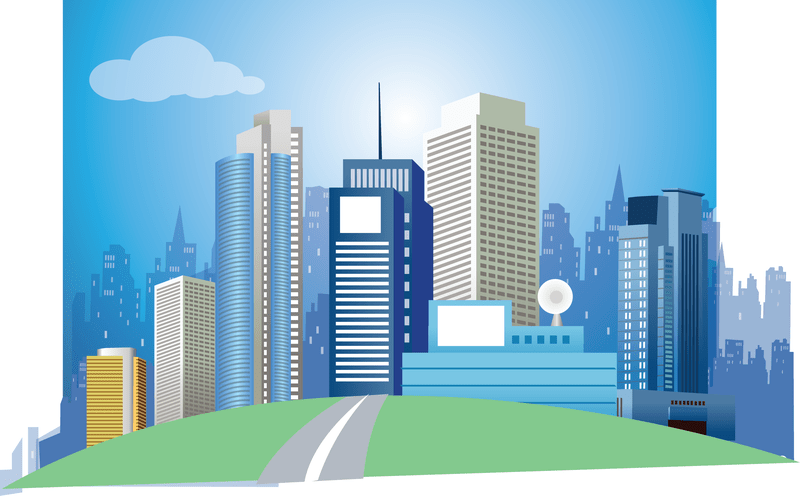 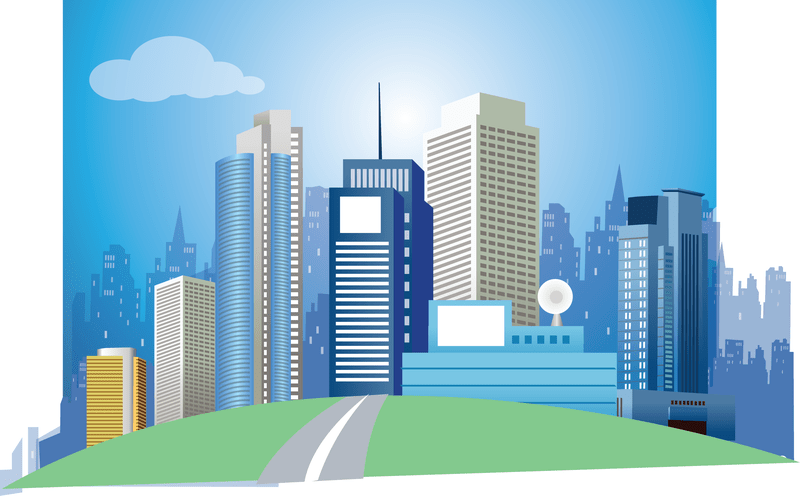 [Speaker Notes: hay dos (ciudades)]
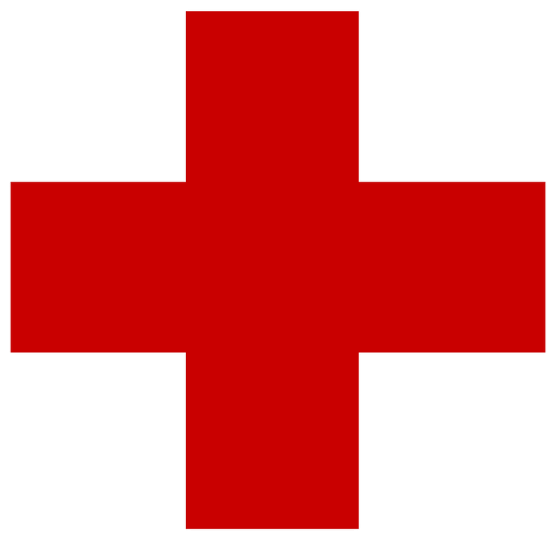 [Speaker Notes: “Esa es una…” (cruz)]
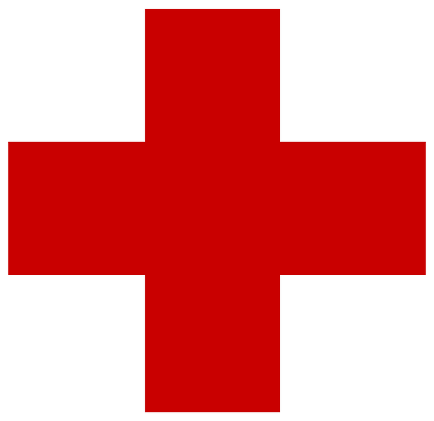 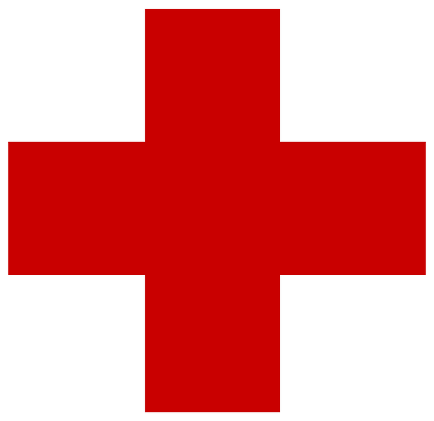 [Speaker Notes: hay dos (cruces)]